Die Idee
Anna de Noailles war meine Inspiration
May it be – möge es sein
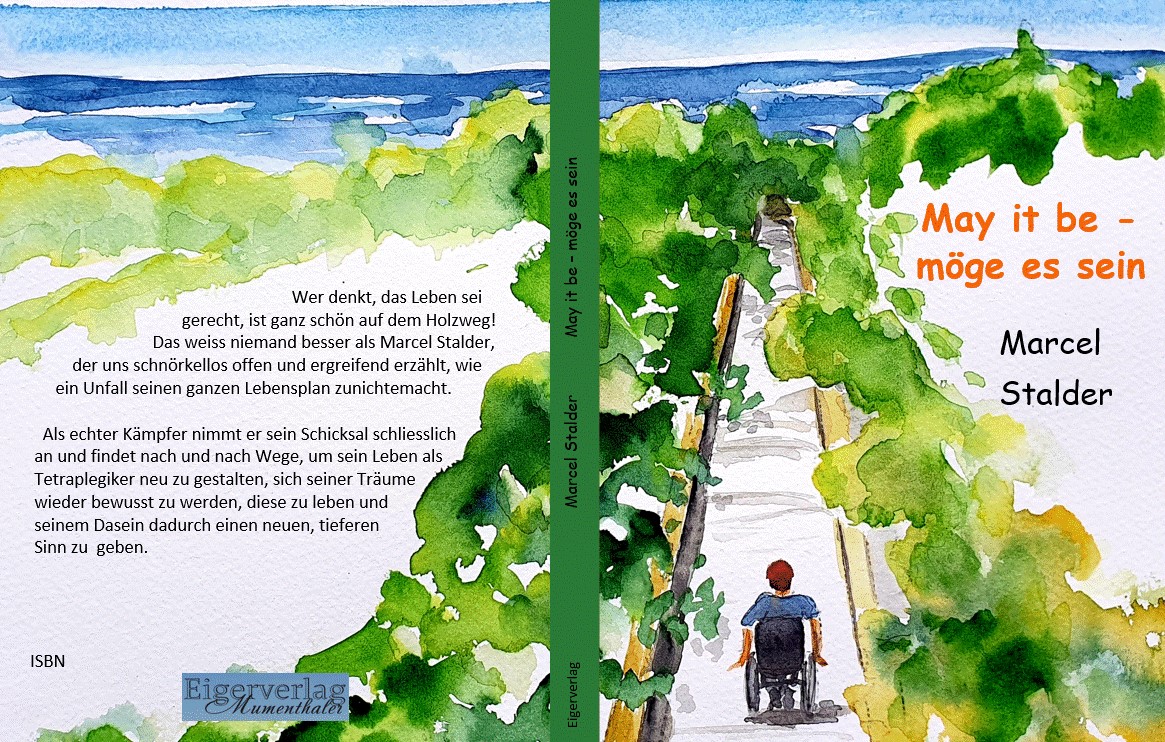 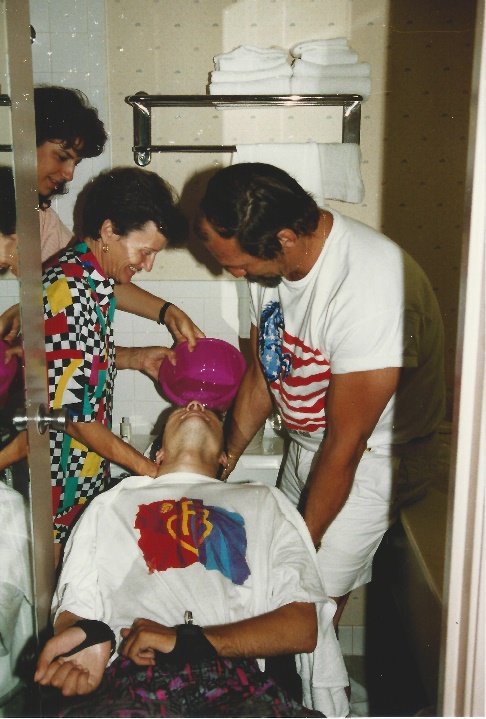 Amerika-Reise 1993
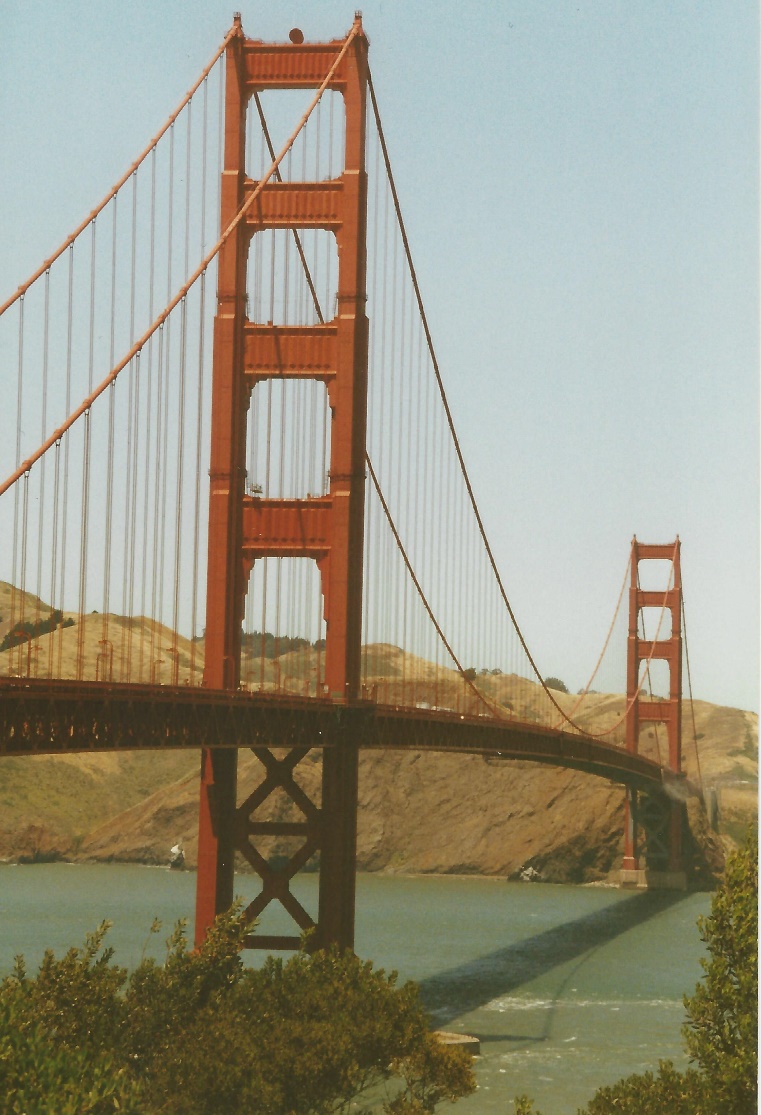 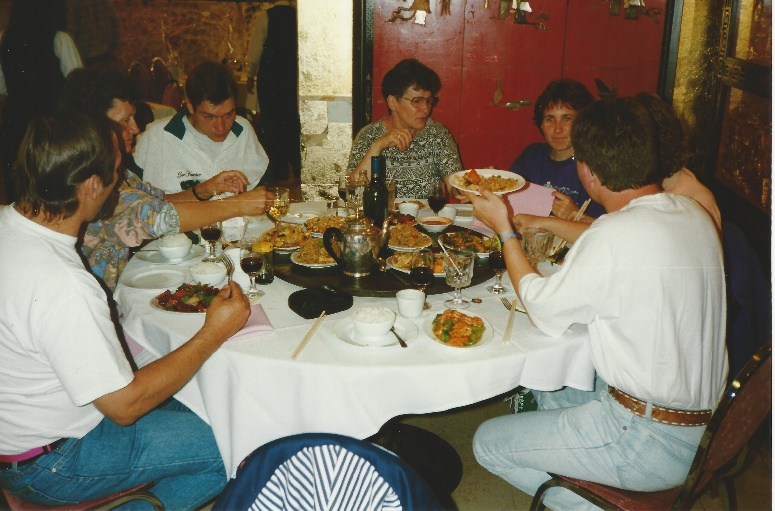 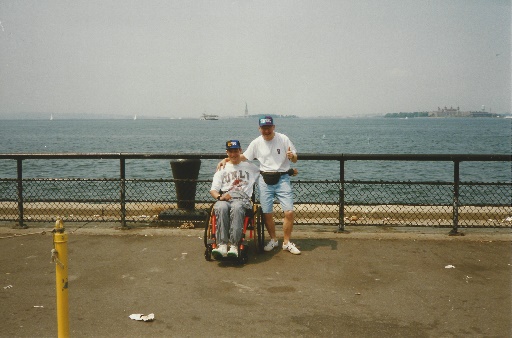 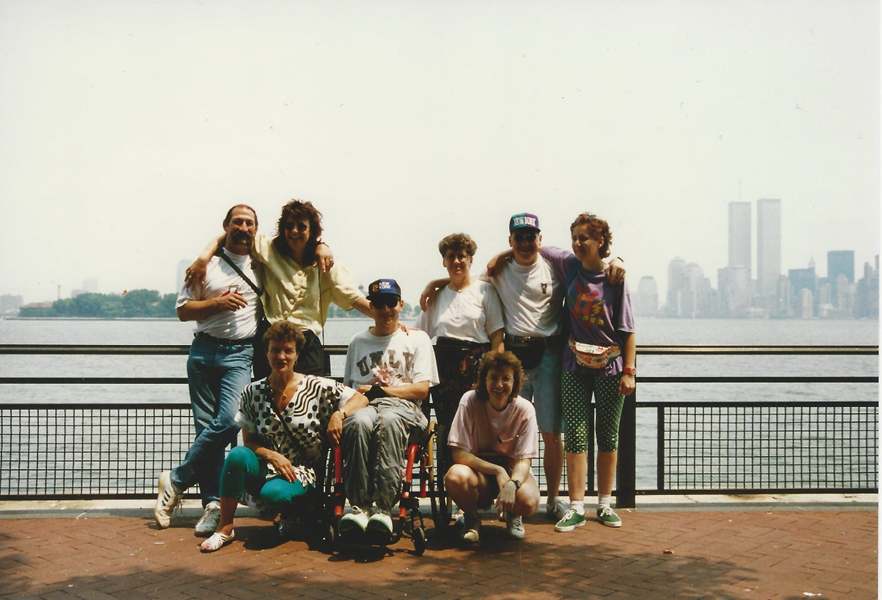 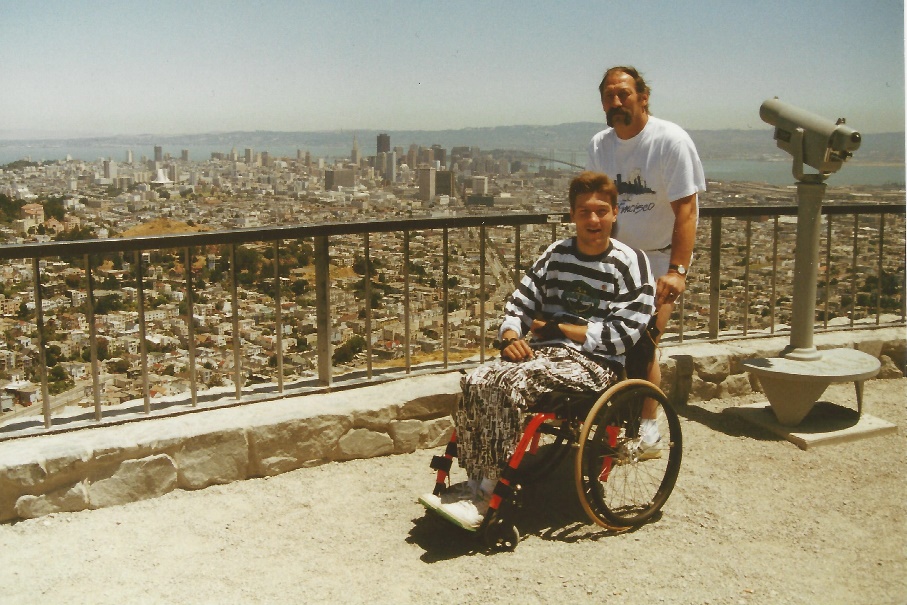 Amerika 1997 Westküste
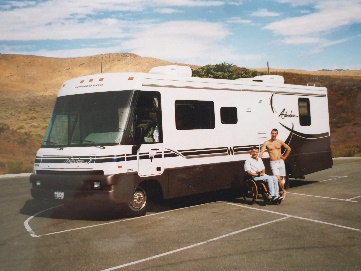 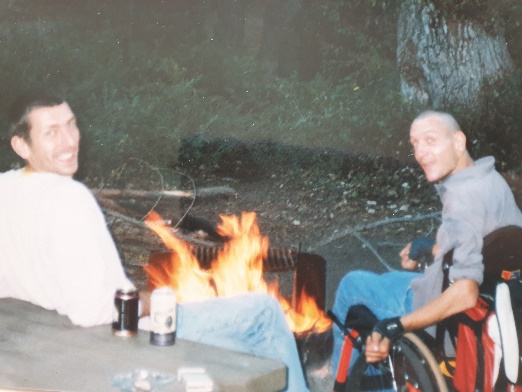 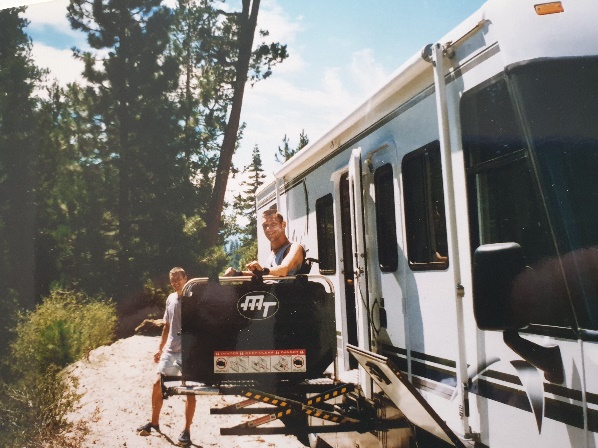 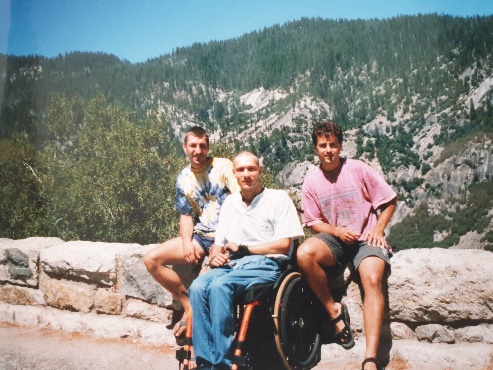 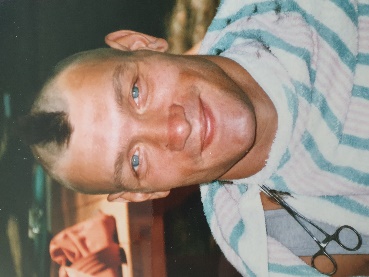 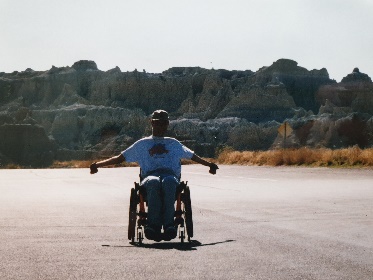 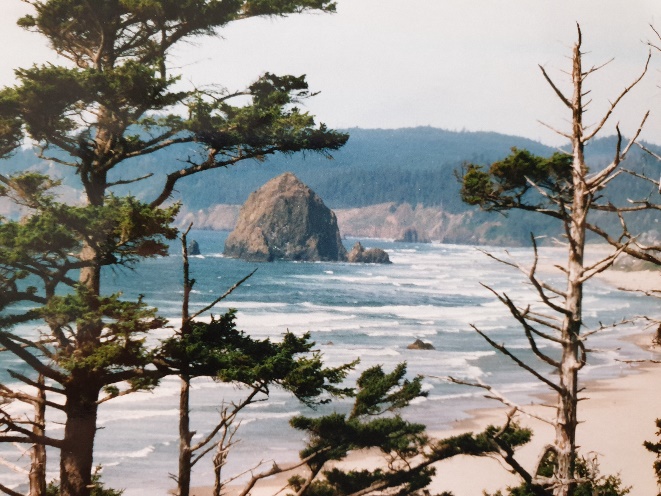 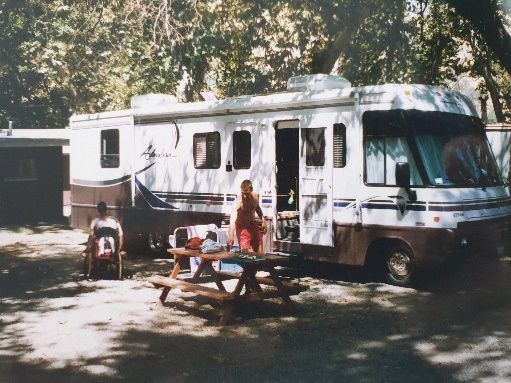 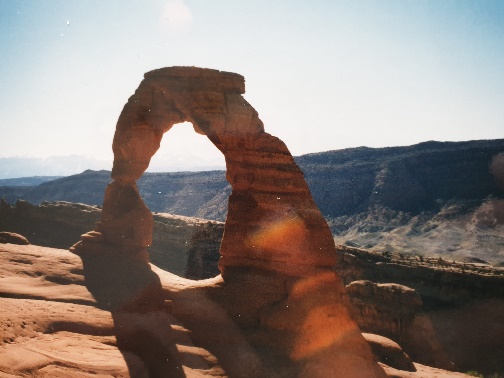 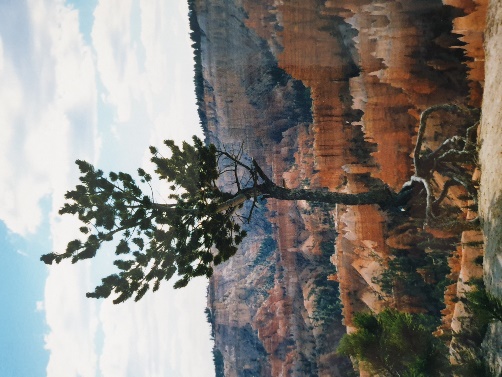 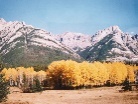 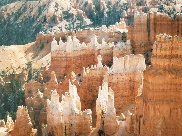 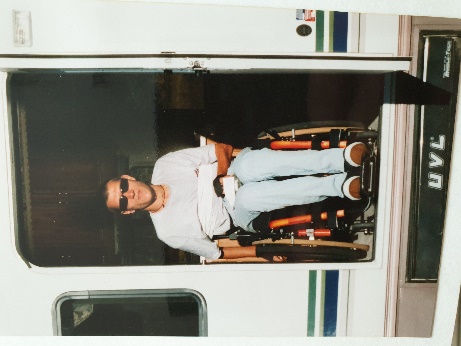 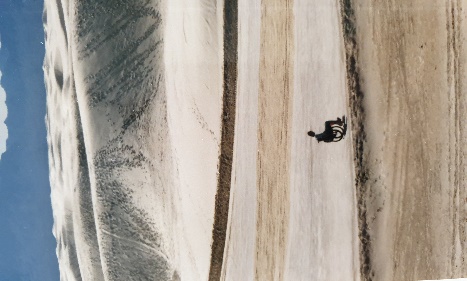 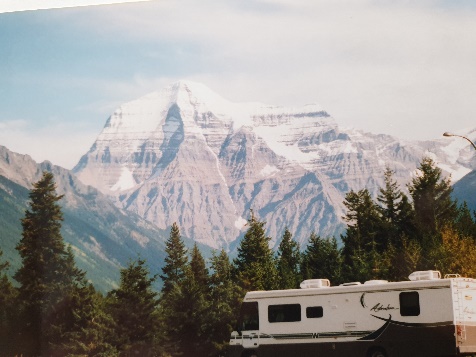 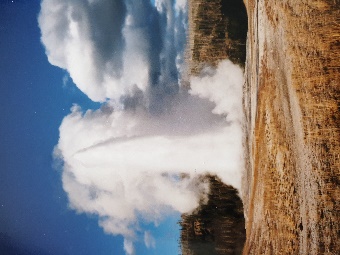 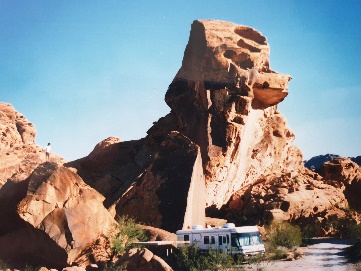 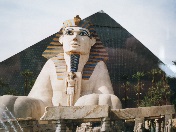 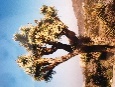 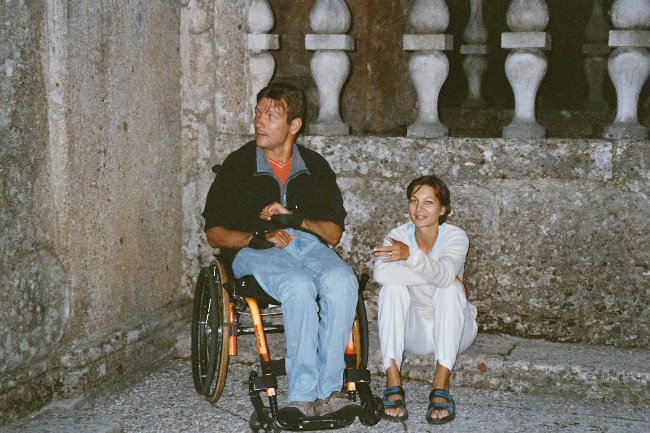 Salzburg 2003
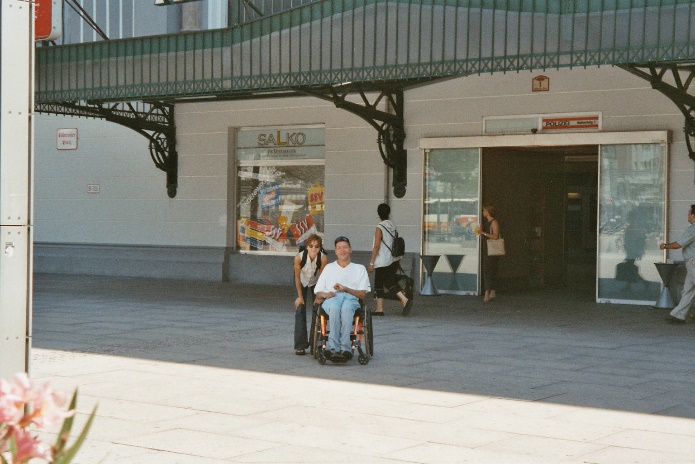 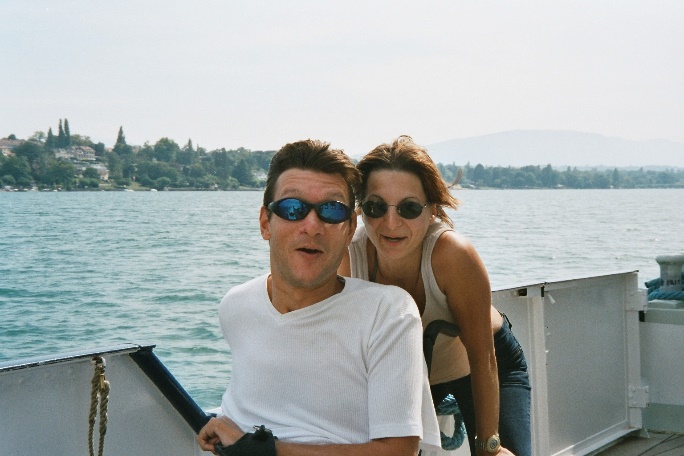 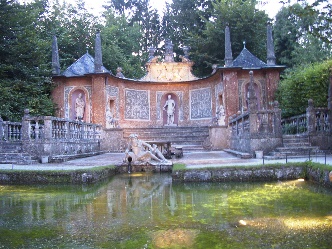 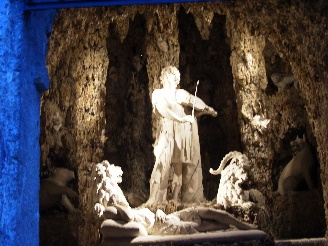 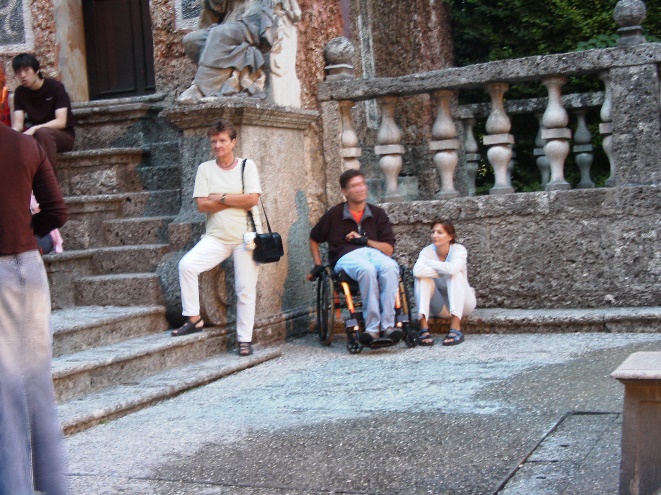 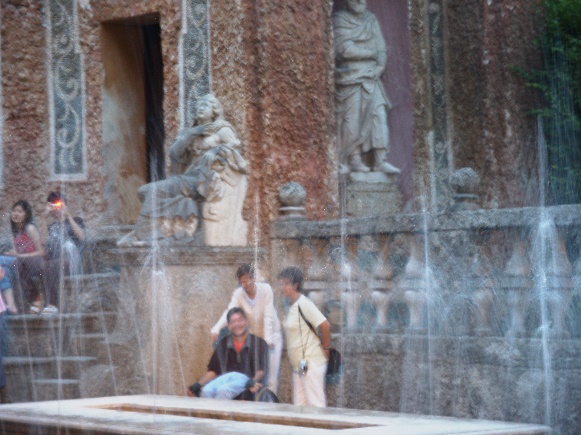 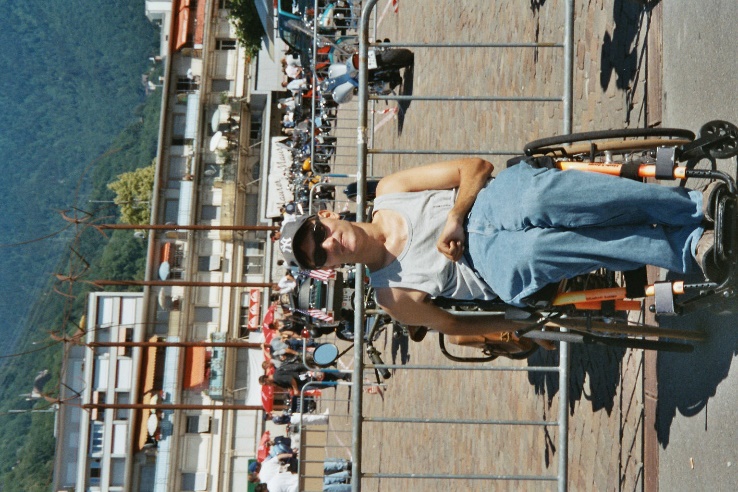 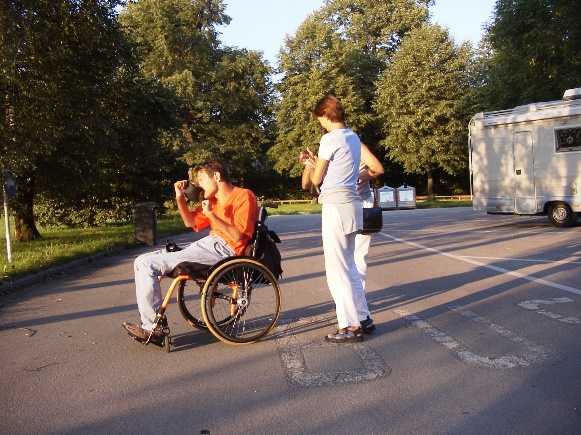 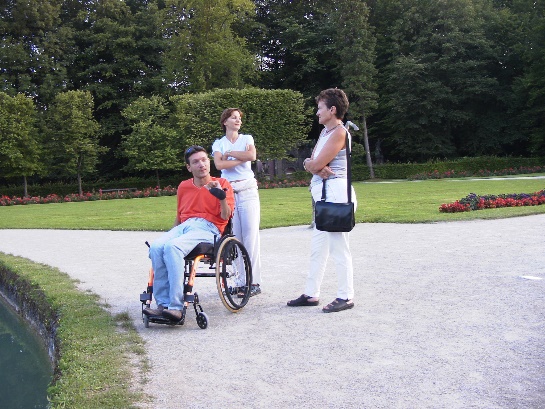 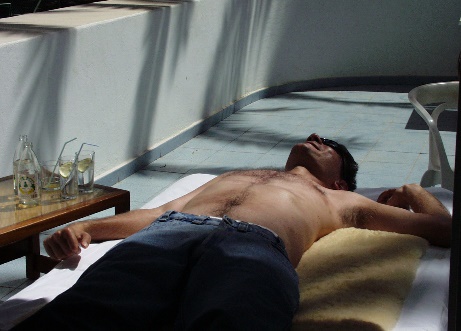 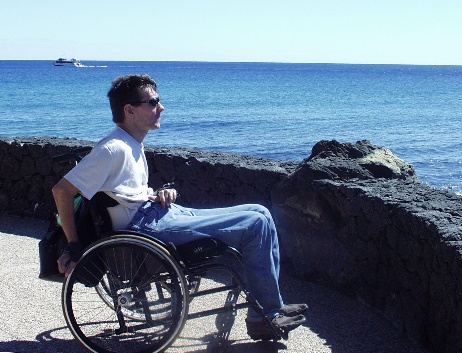 Lanzarote 2004
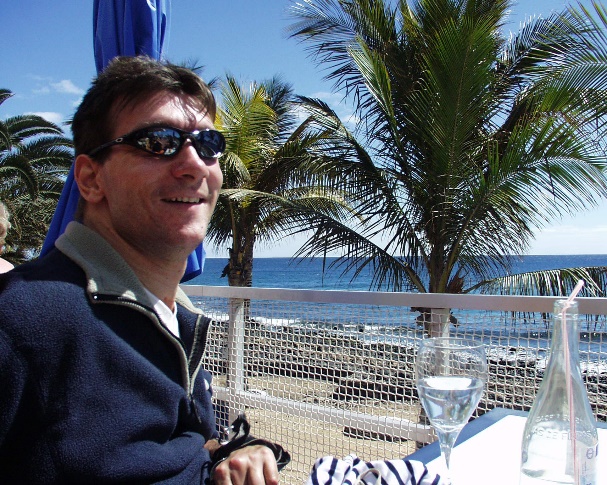 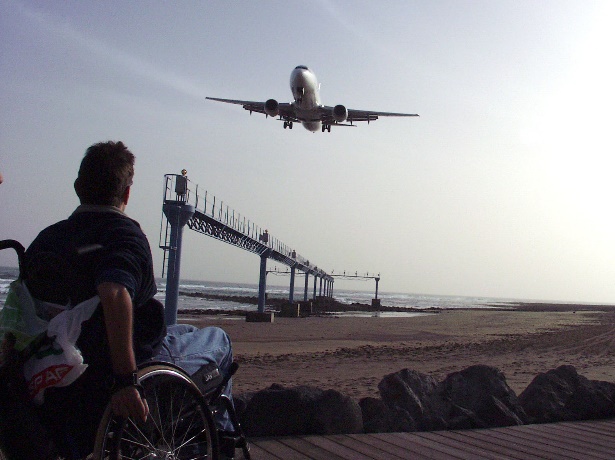 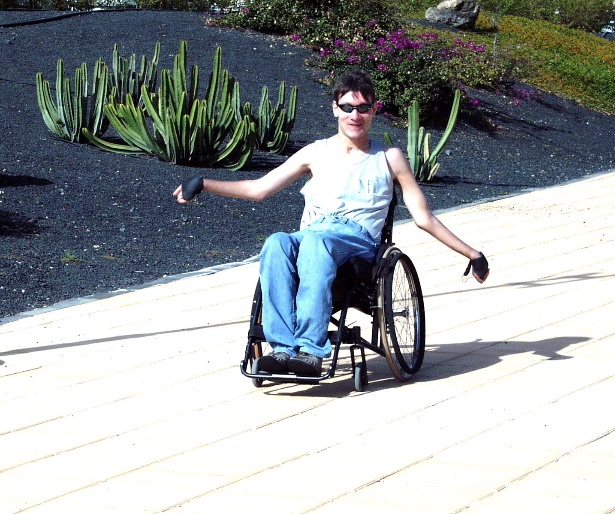 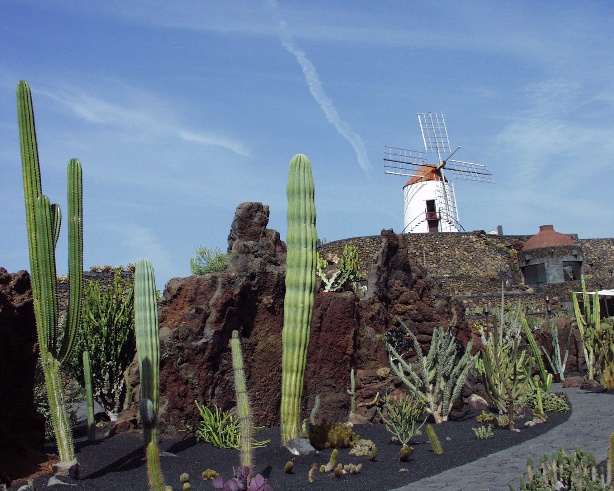 Zypern 2005
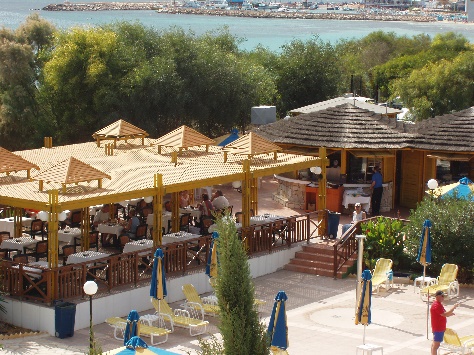 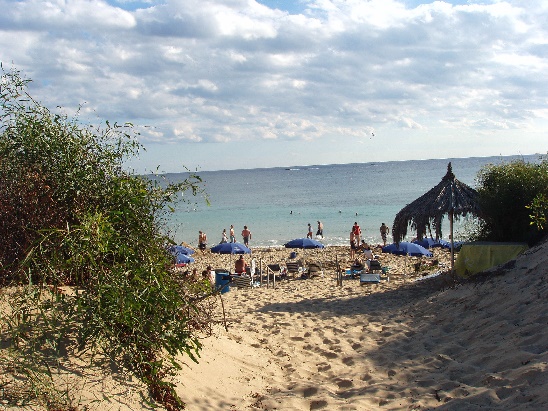 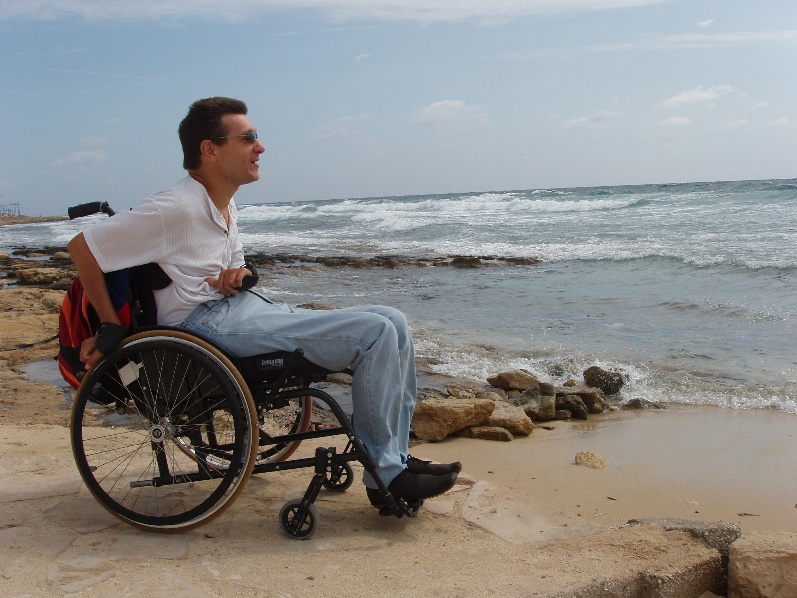 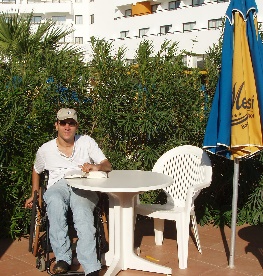 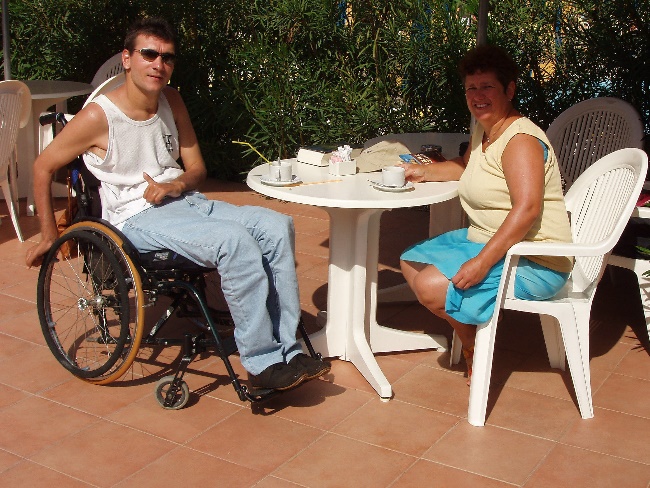 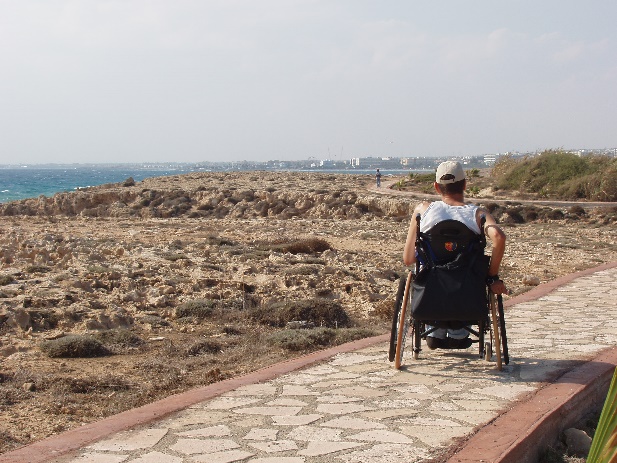 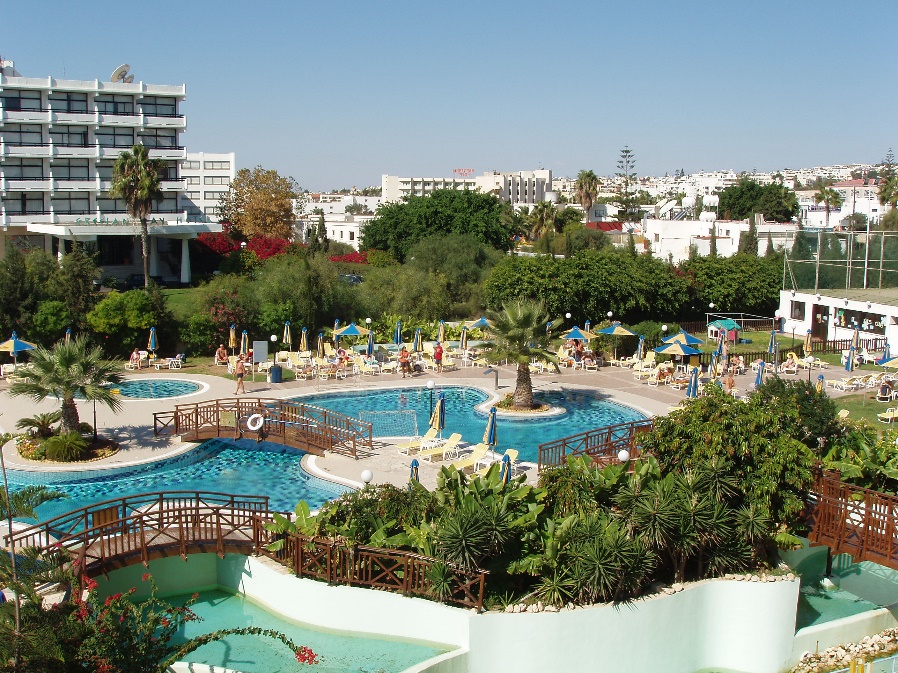 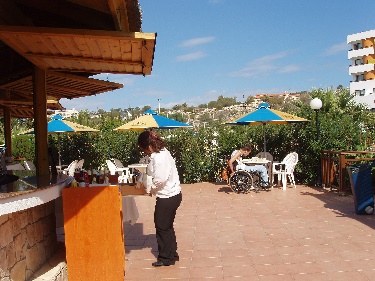 New York Sommer 2005
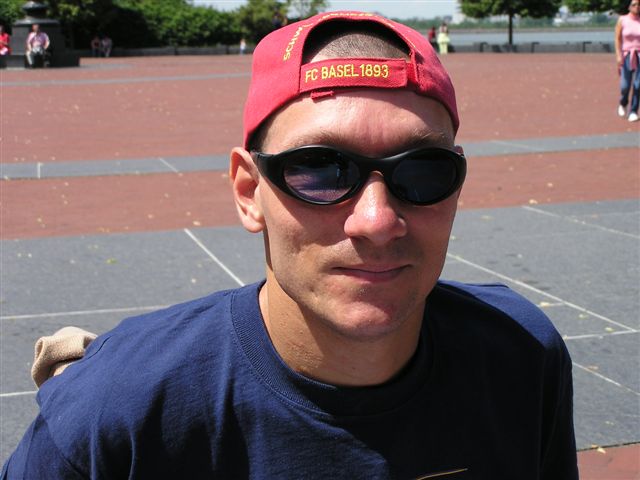 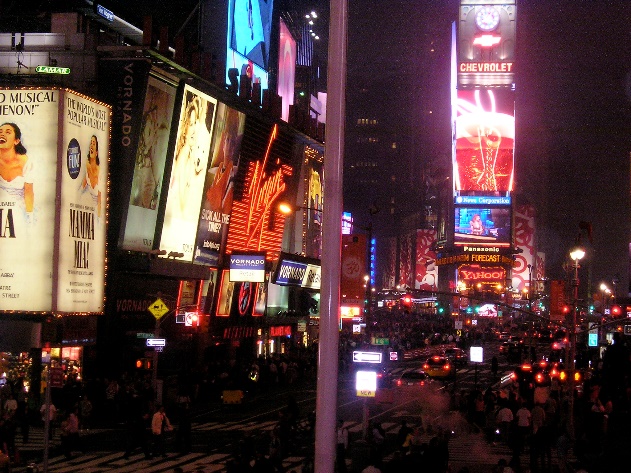 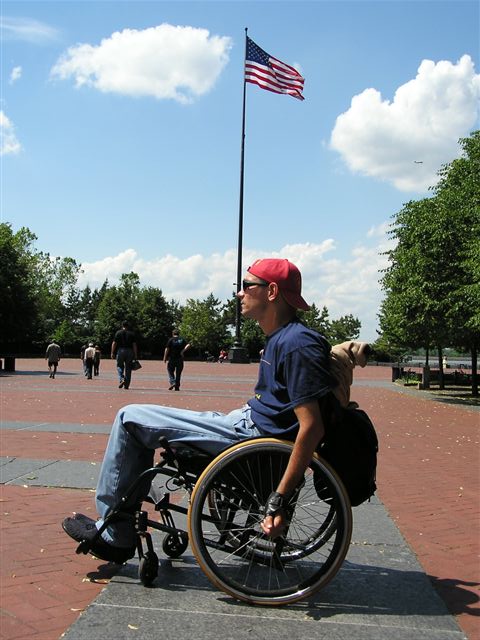 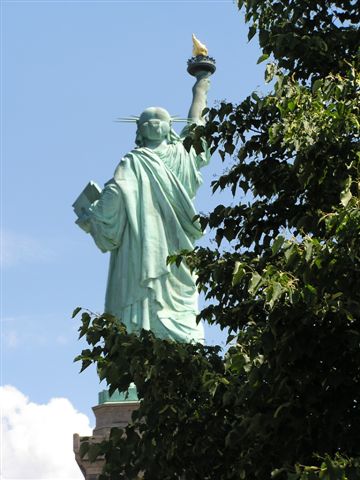 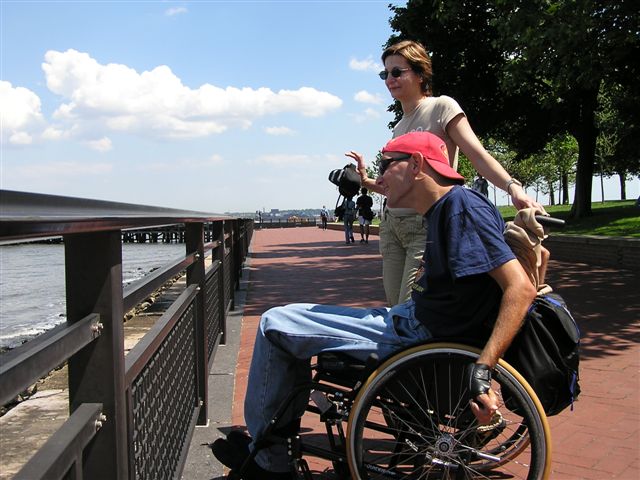 Genfersee 1992 bis 2018
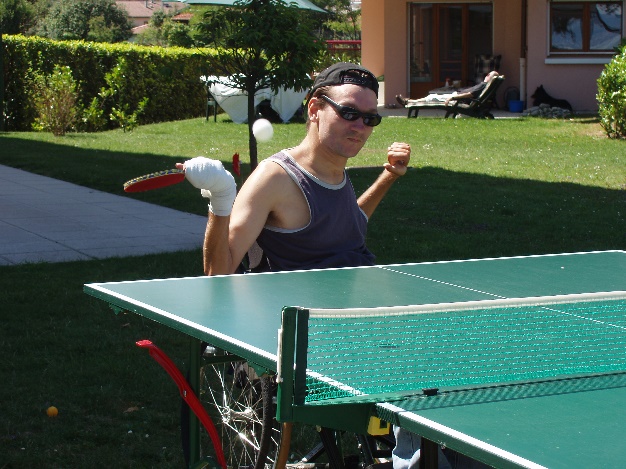 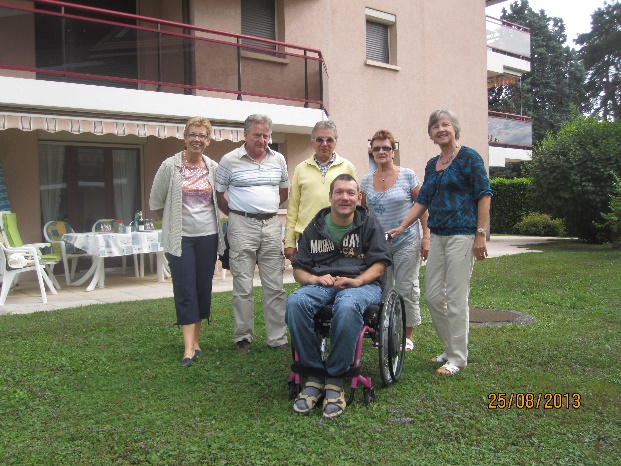 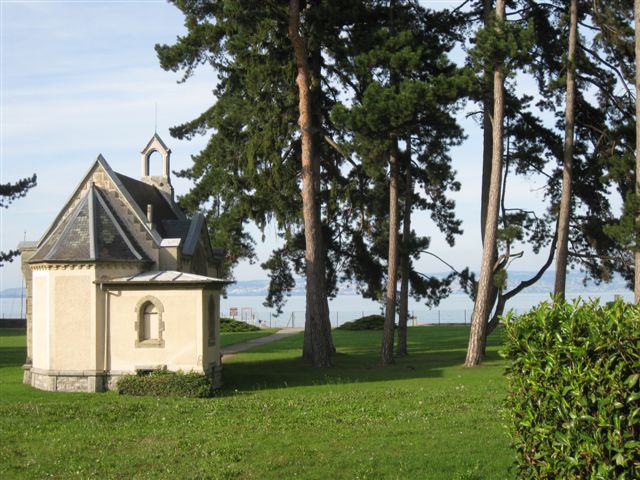 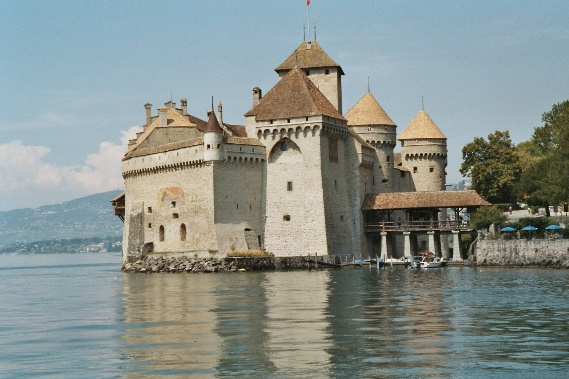 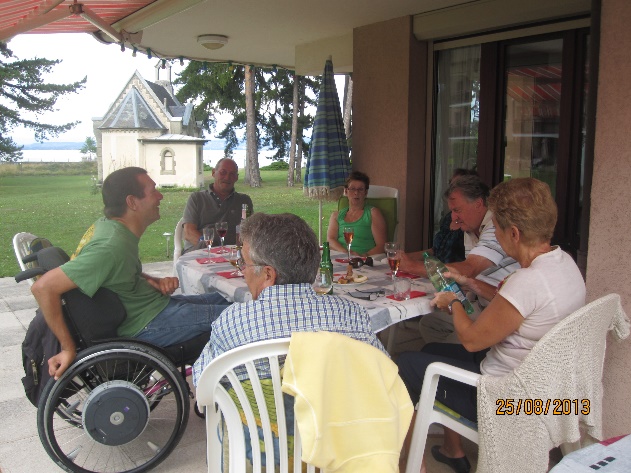 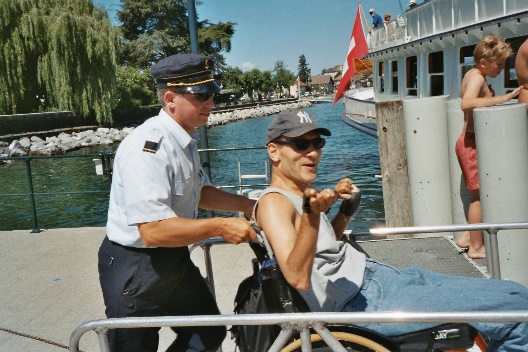 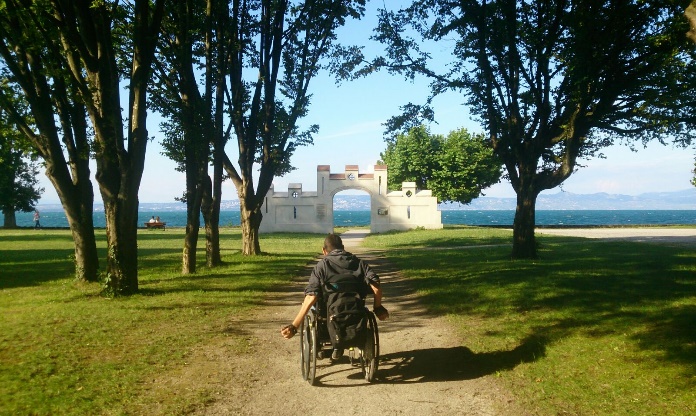 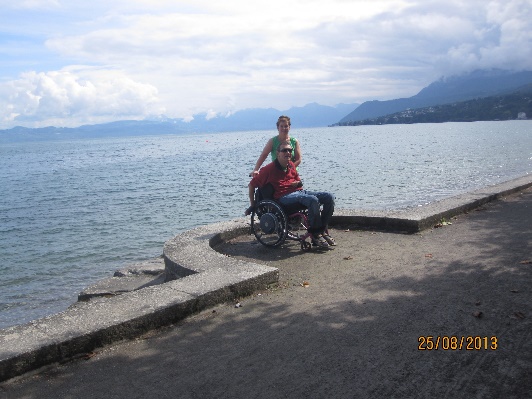 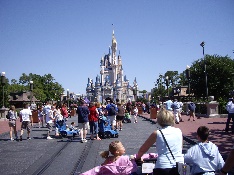 Florida Frühling 2008
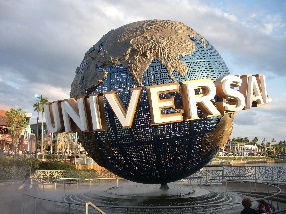 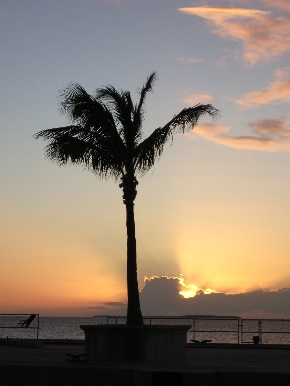 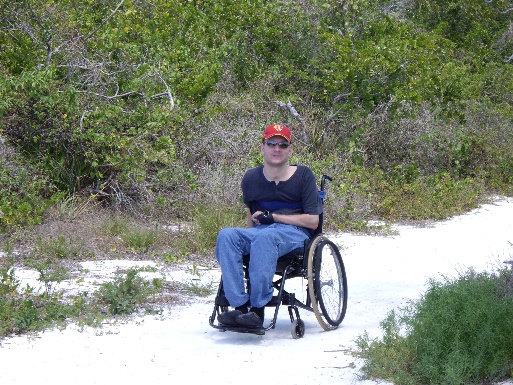 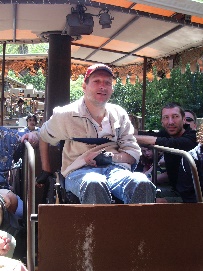 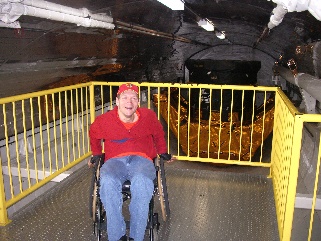 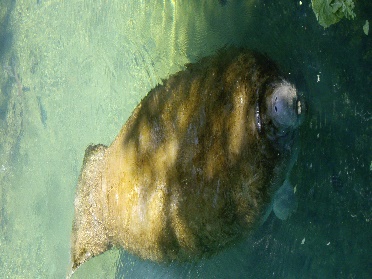 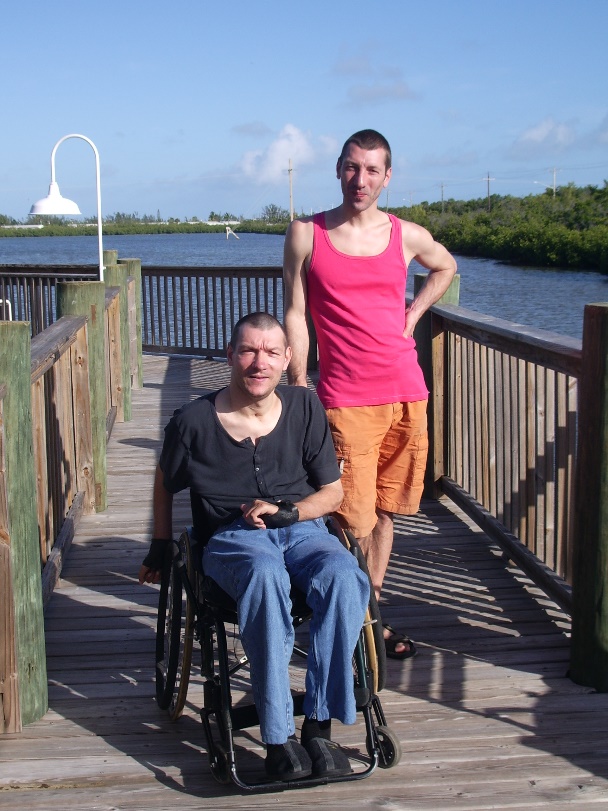 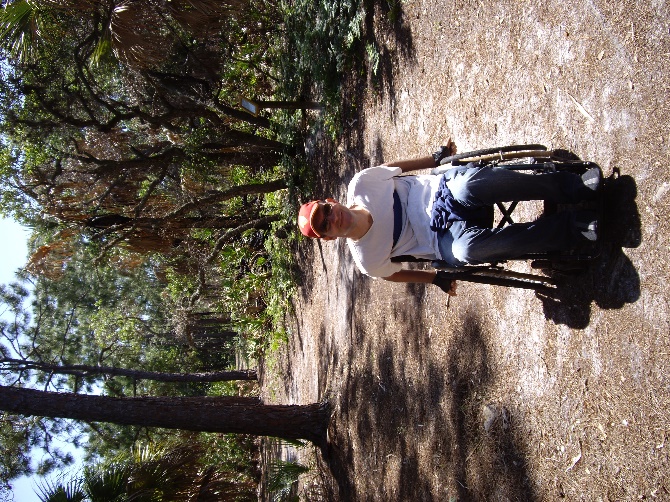 New York Sommer 2008
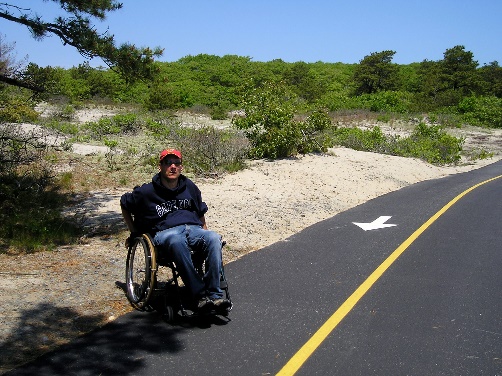 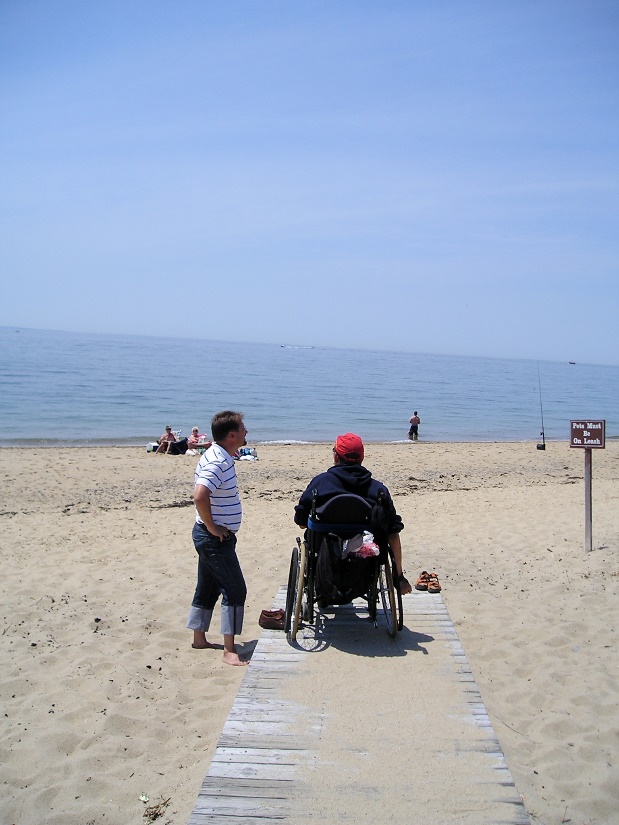 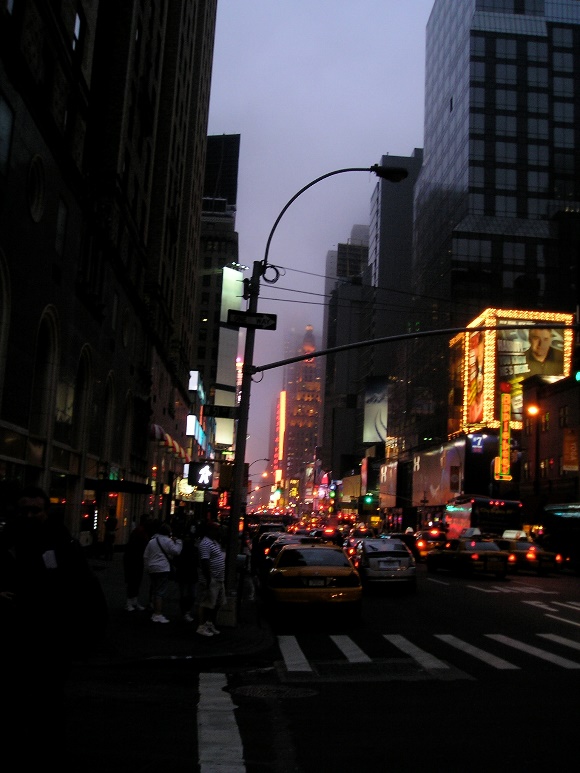 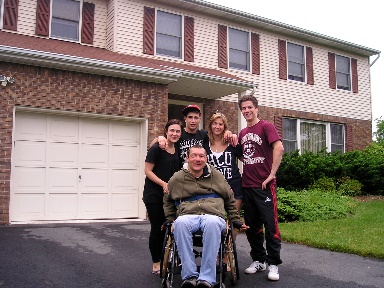 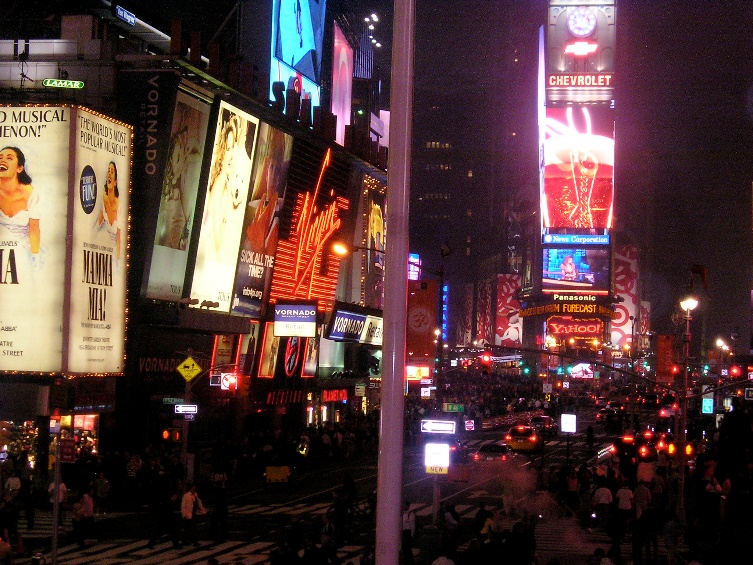 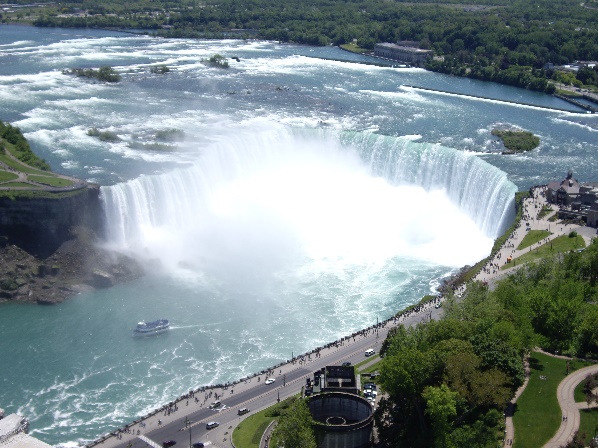 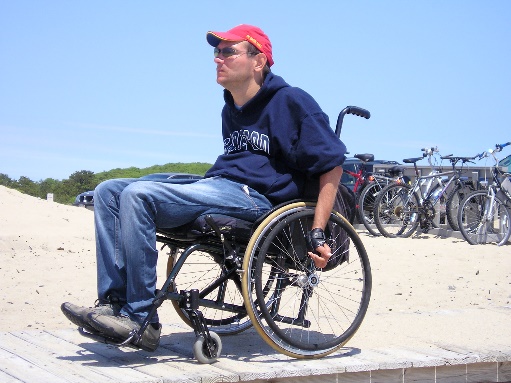 Florida 2011
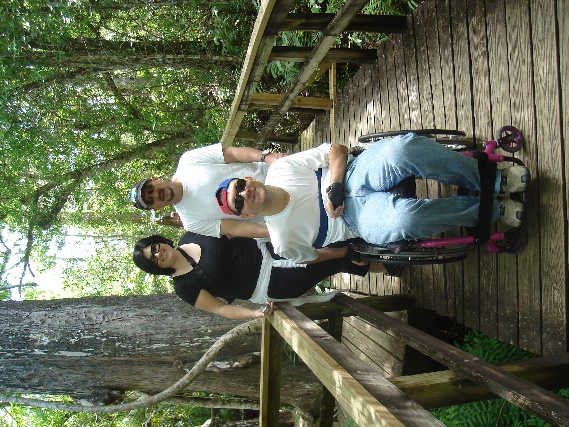 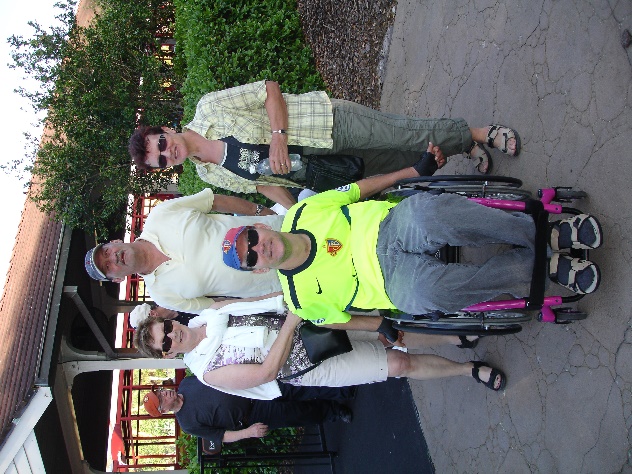 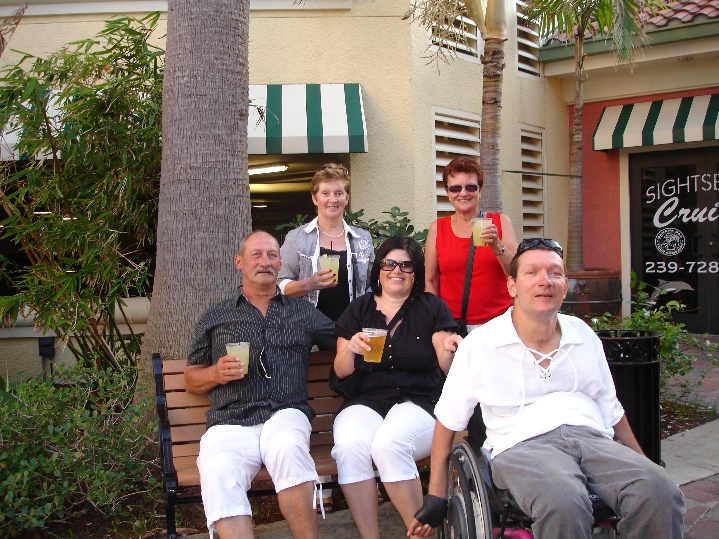 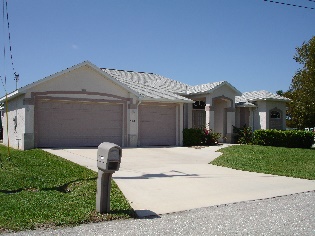 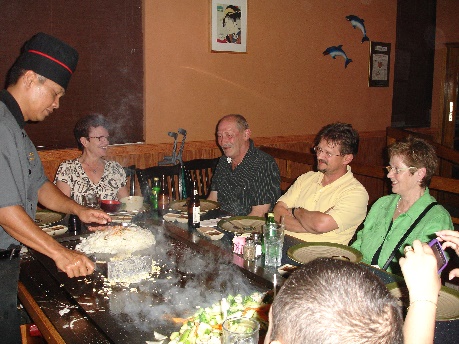 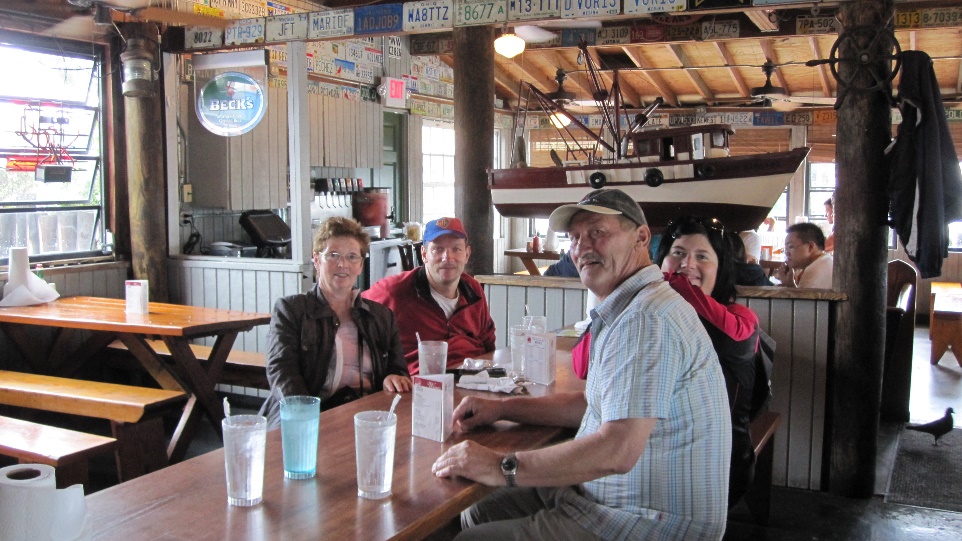 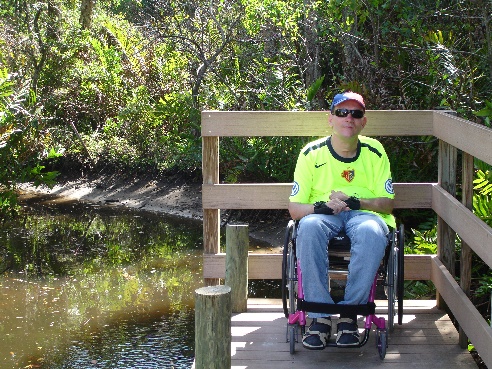 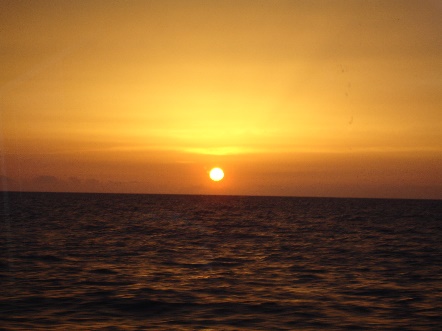 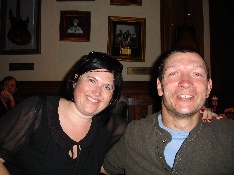 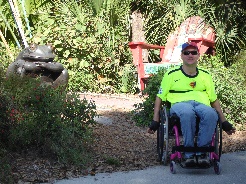 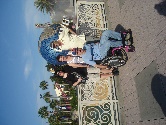 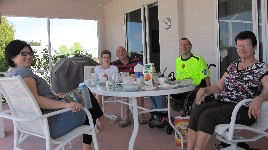 May it be – möge es sein
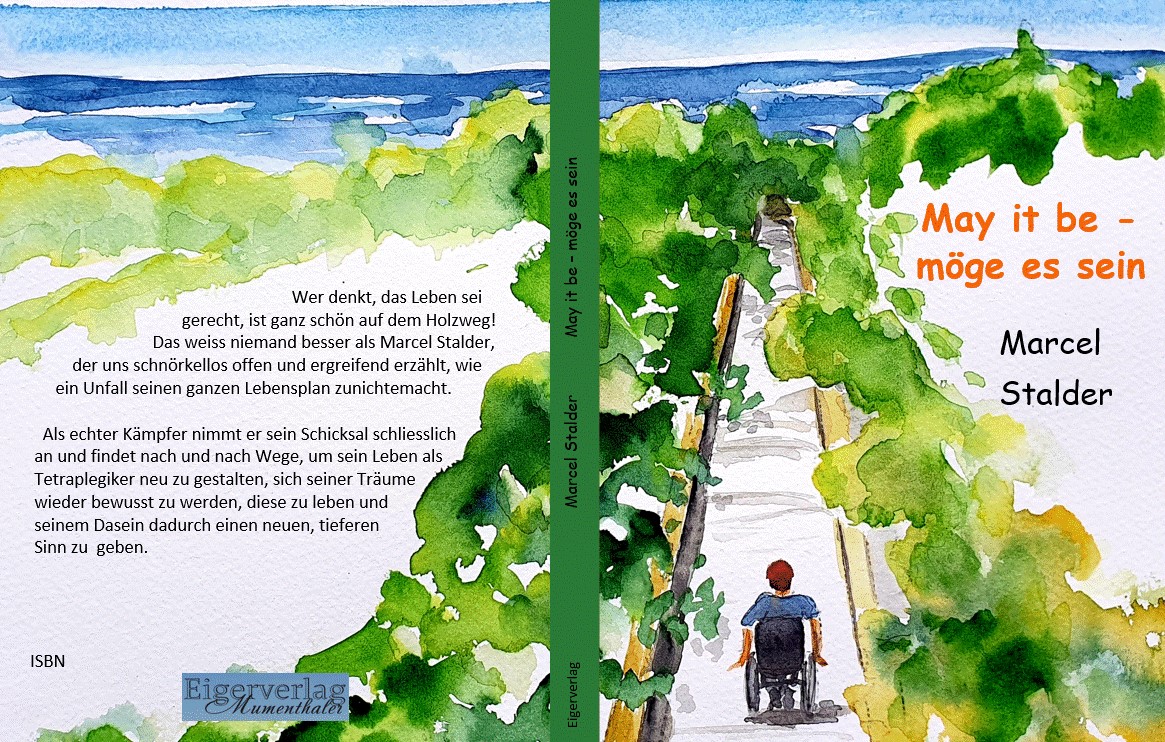 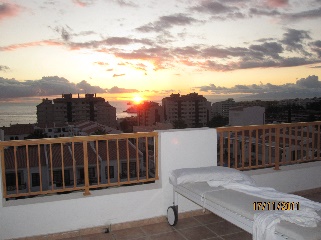 Teneriffa 2012
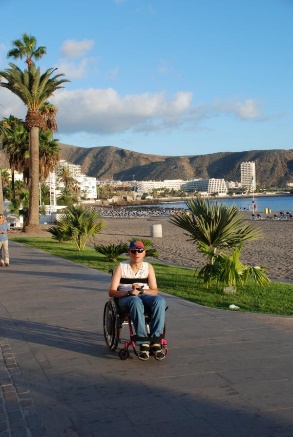 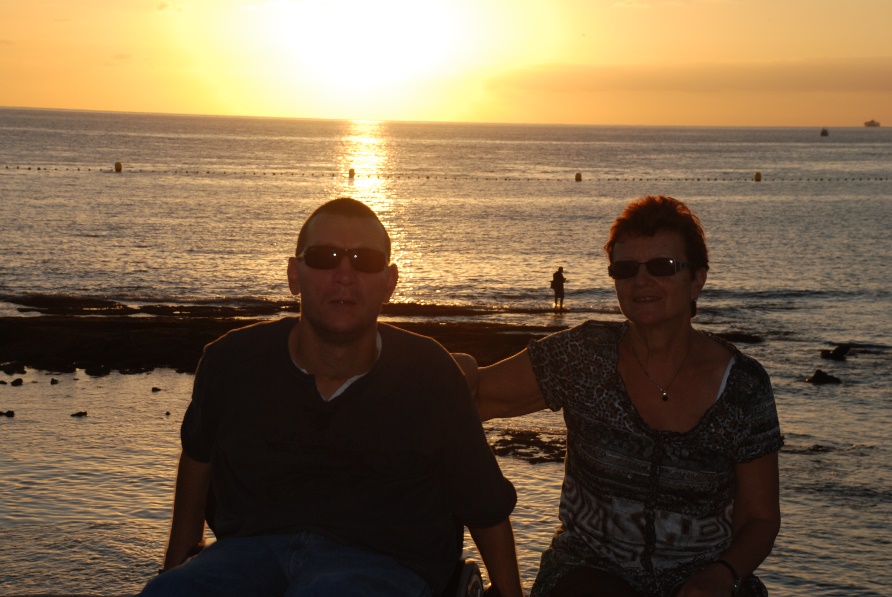 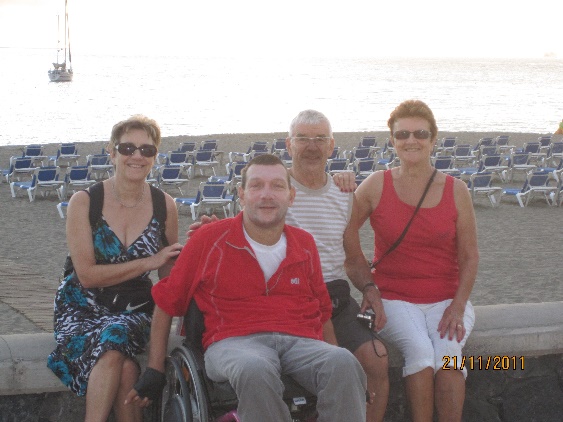 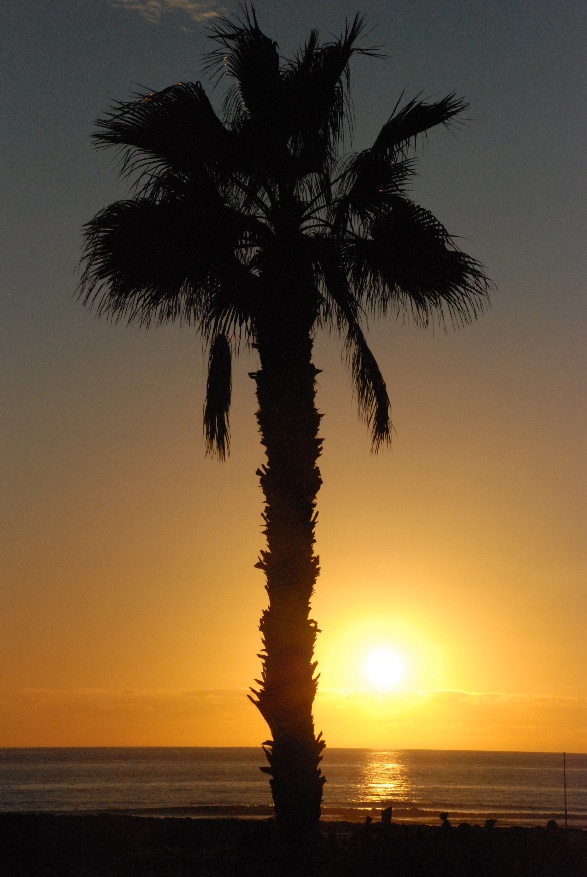 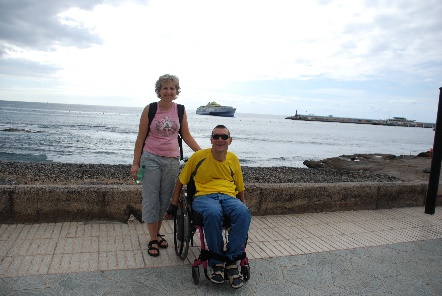 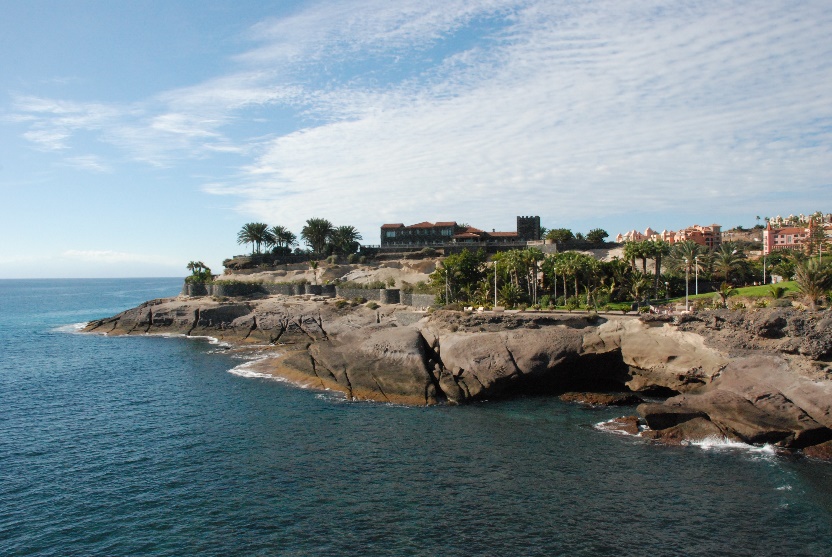 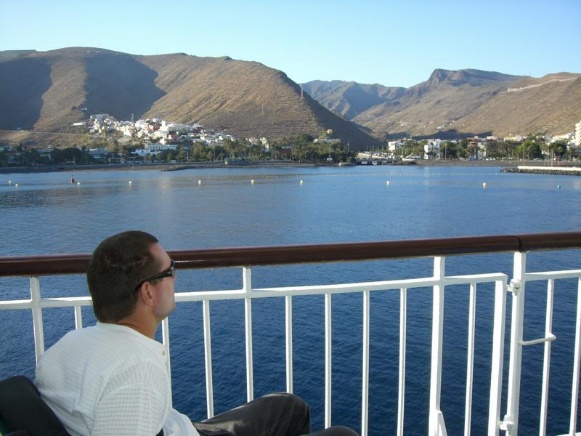 Unsere Route
Niagarafällle
Glacier NP
Mahwah
Atlanta
San Francisko
Miami
Mexiko Stadt
Dangriga
Panama  Stadt
Aruba
Move on - weiterfahren
Amerika 2012 Ostküste
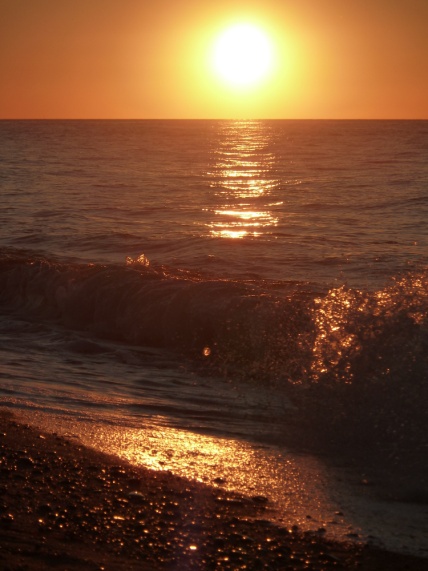 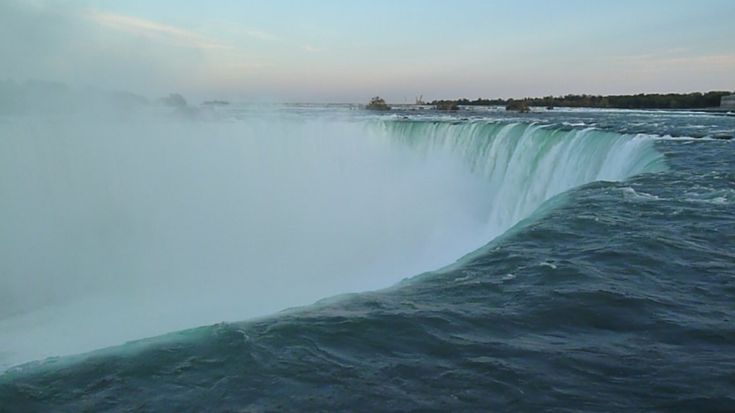 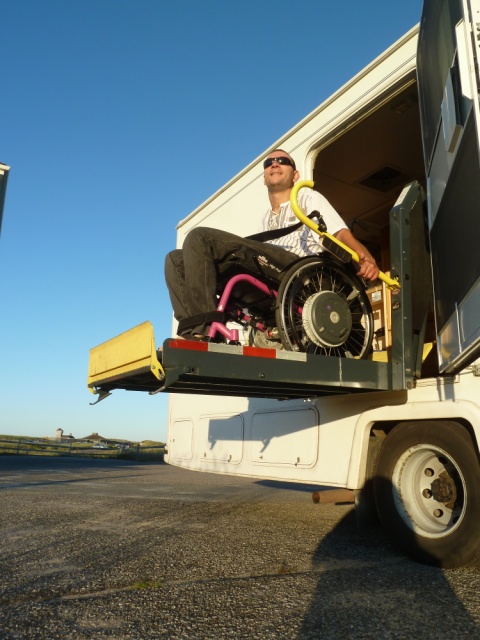 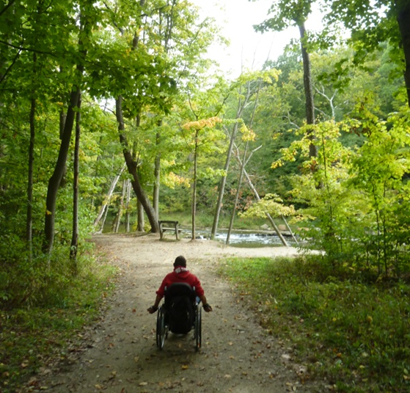 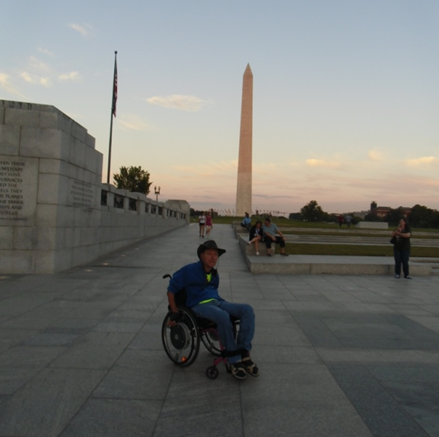 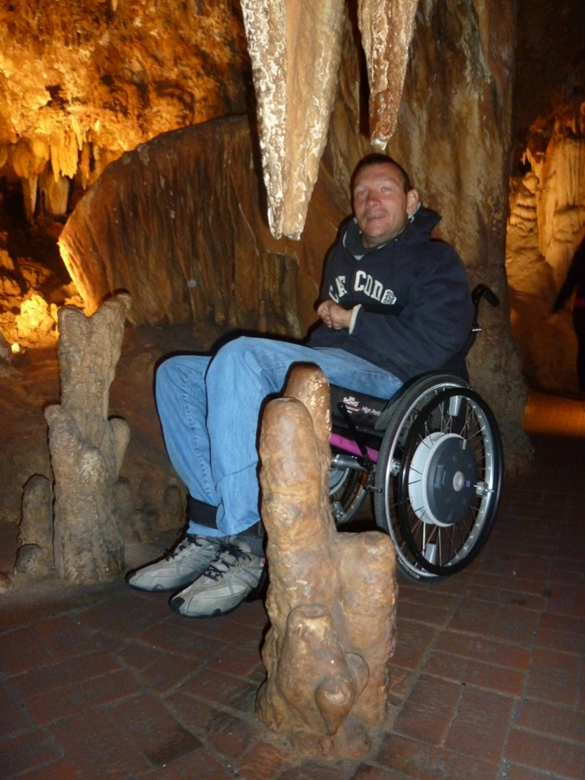 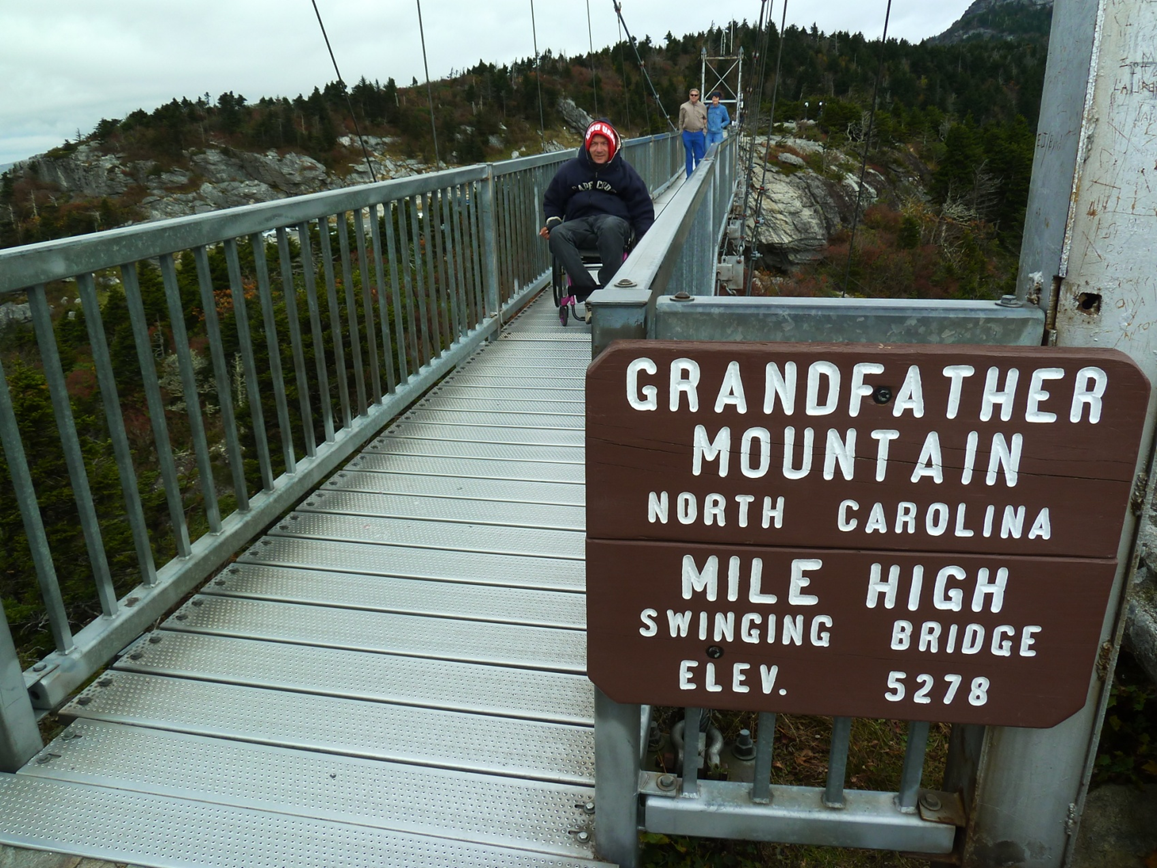 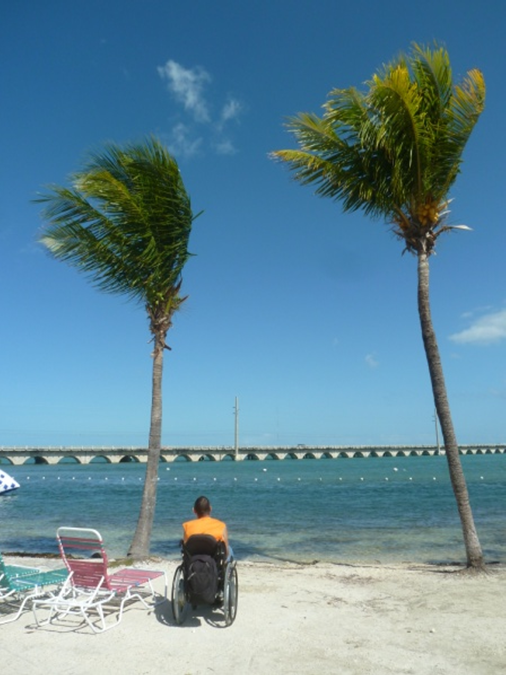 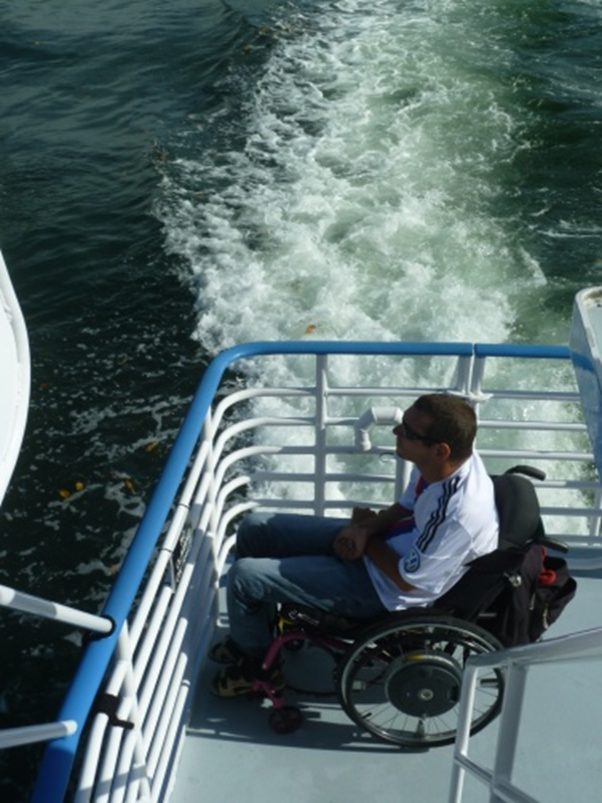 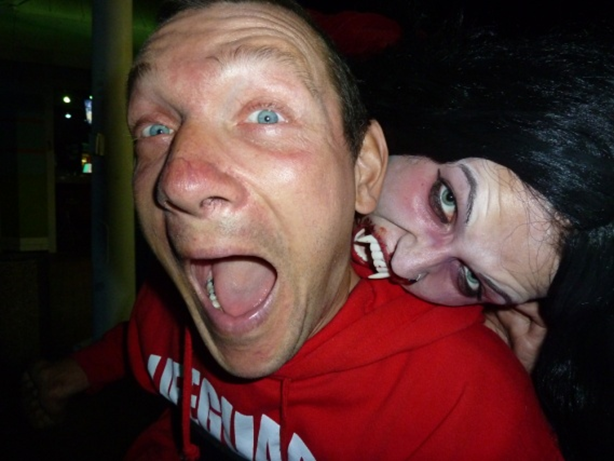 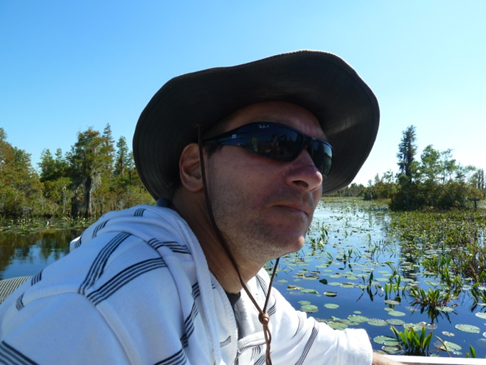 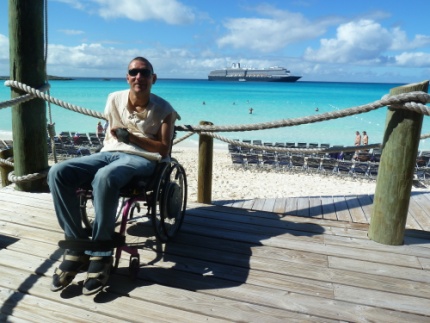 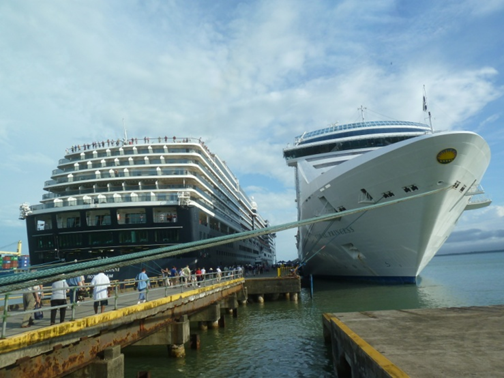 Kreuzfahrt
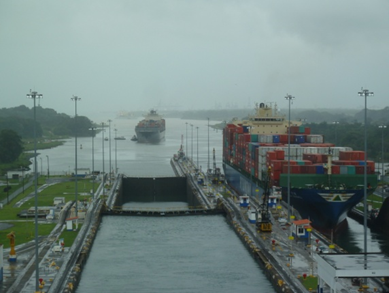 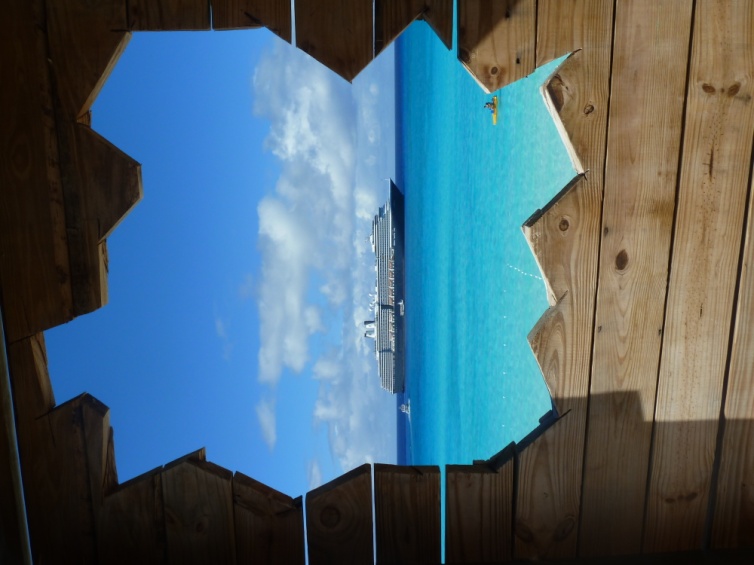 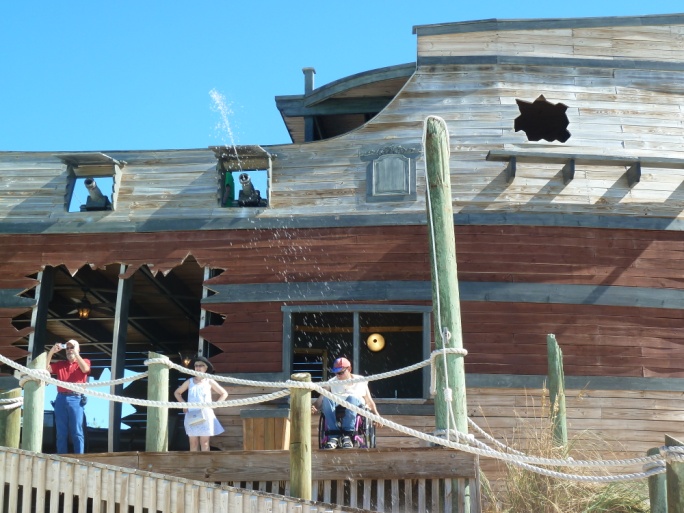 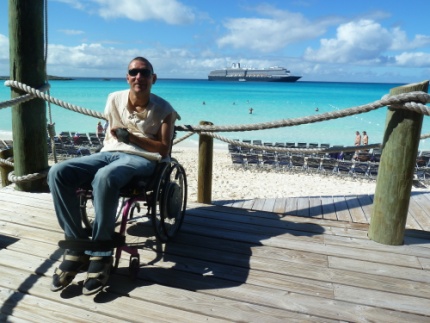 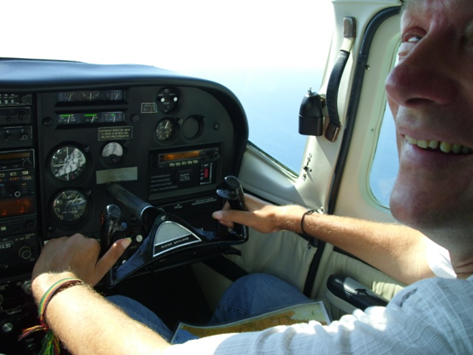 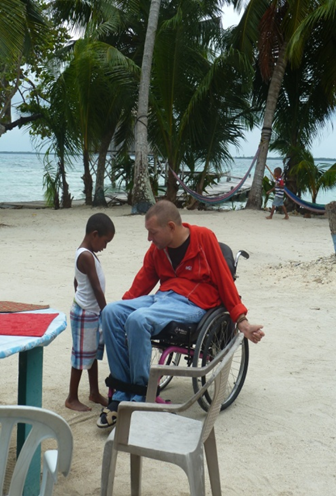 Mittelamerika
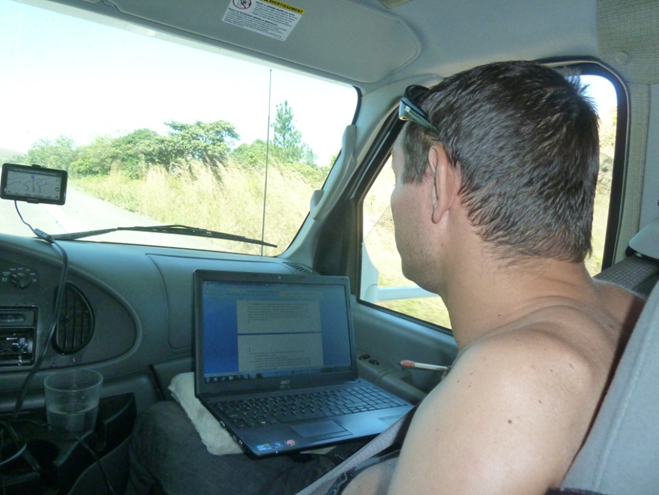 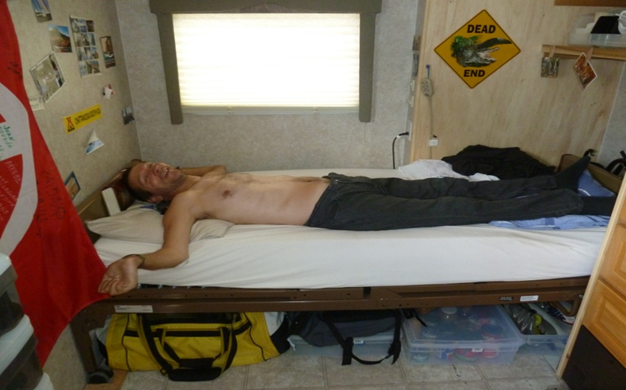 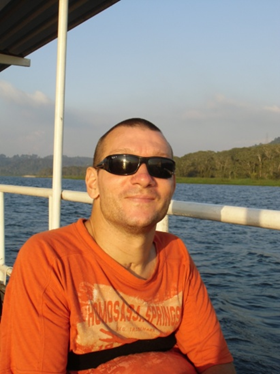 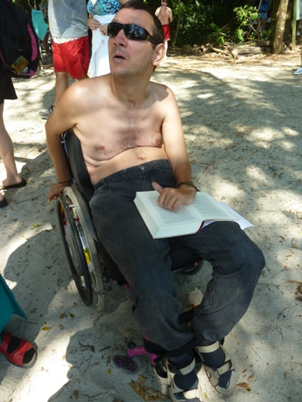 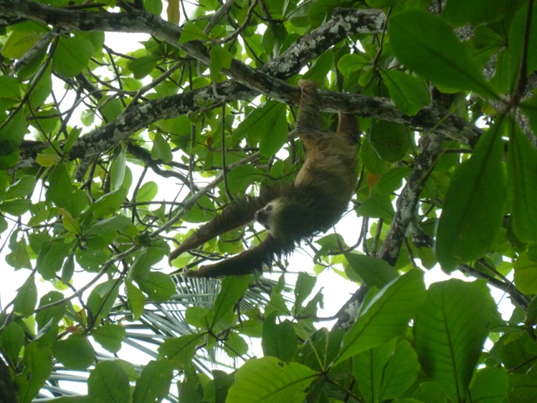 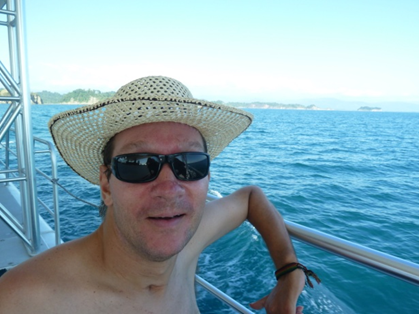 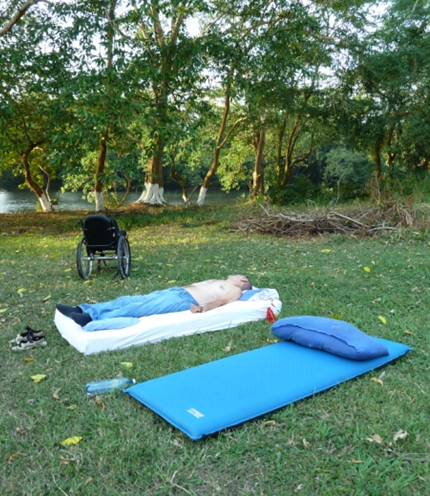 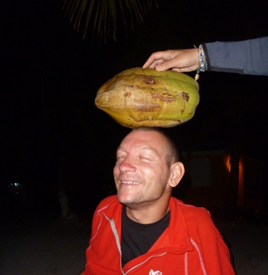 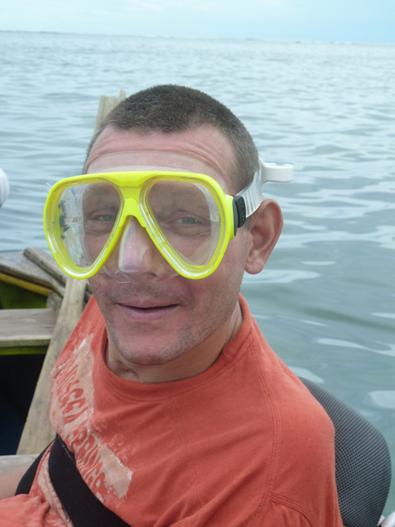 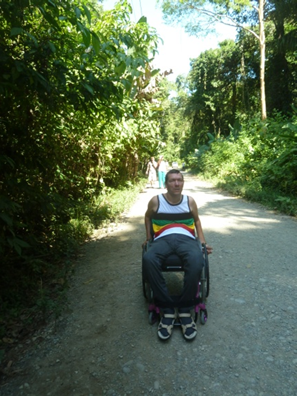 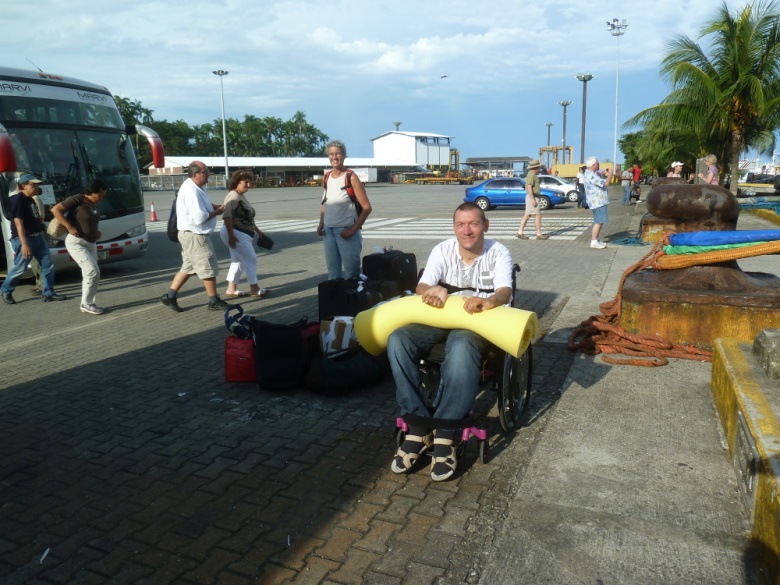 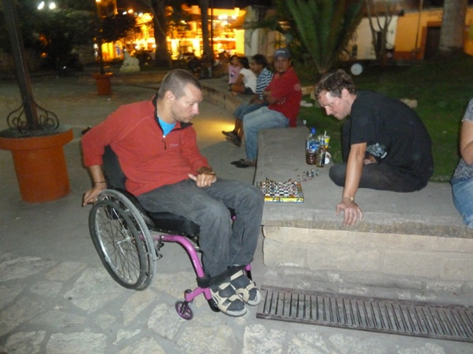 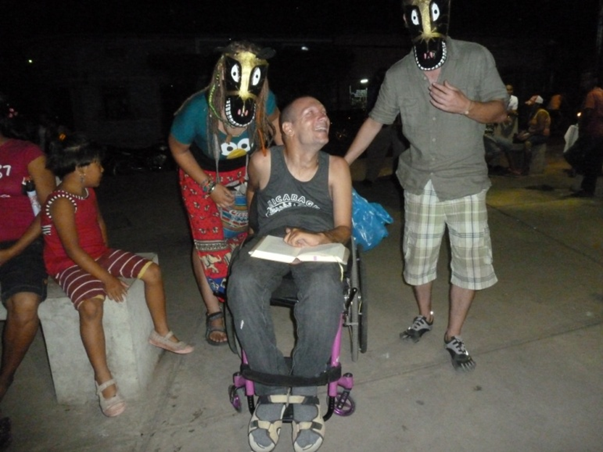 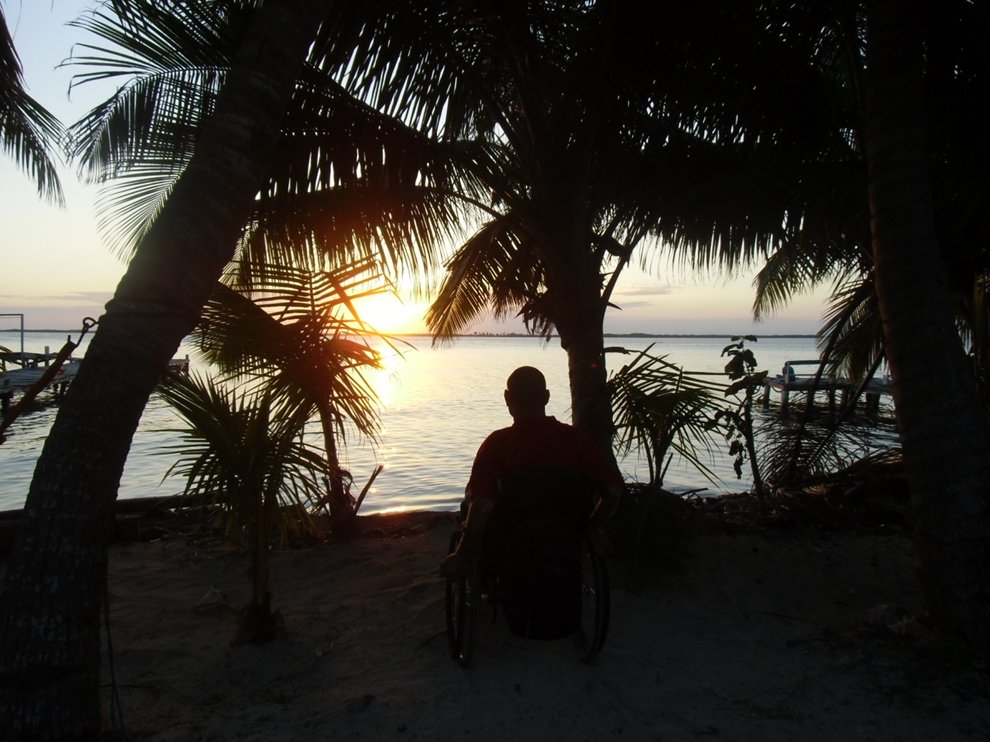 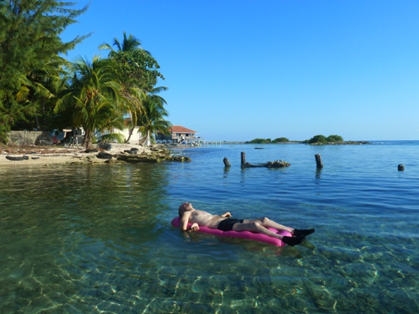 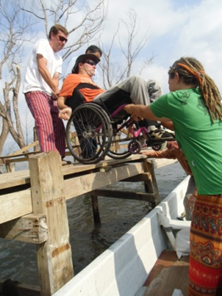 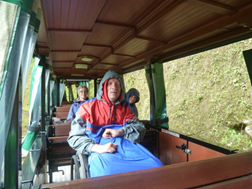 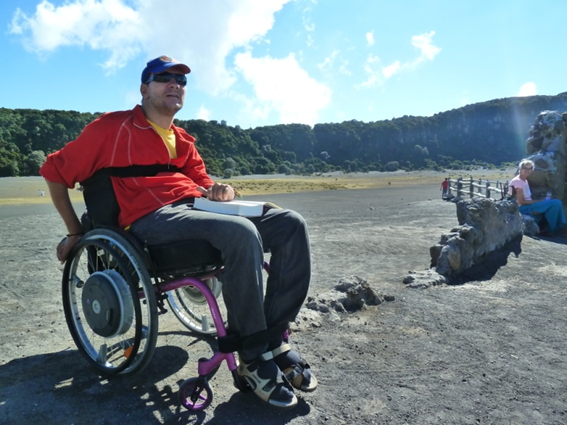 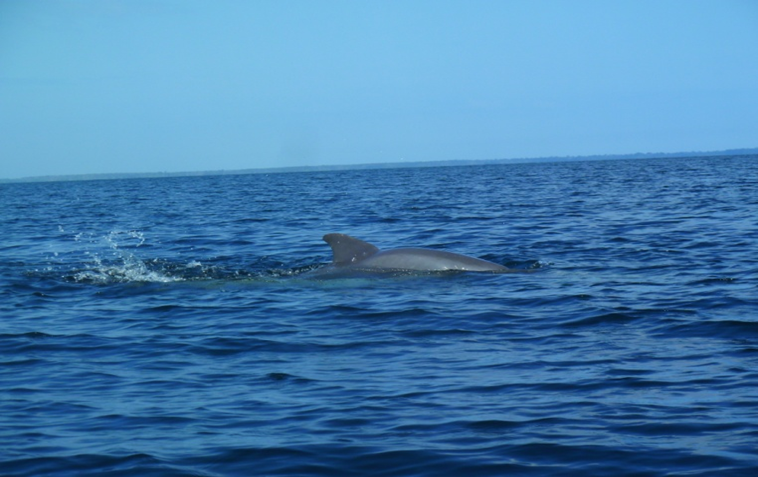 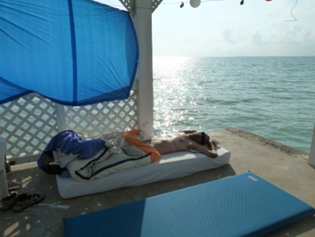 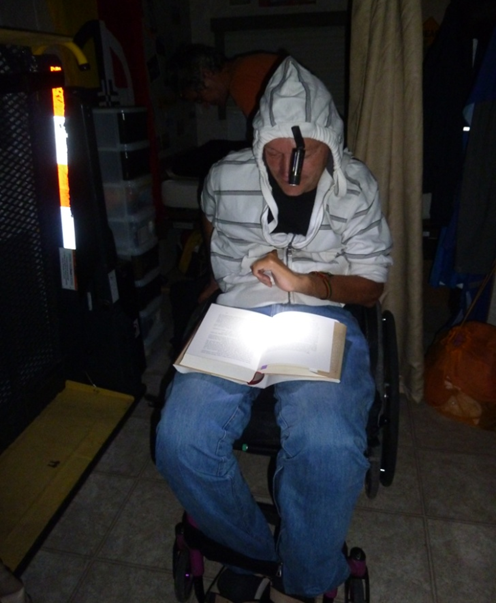 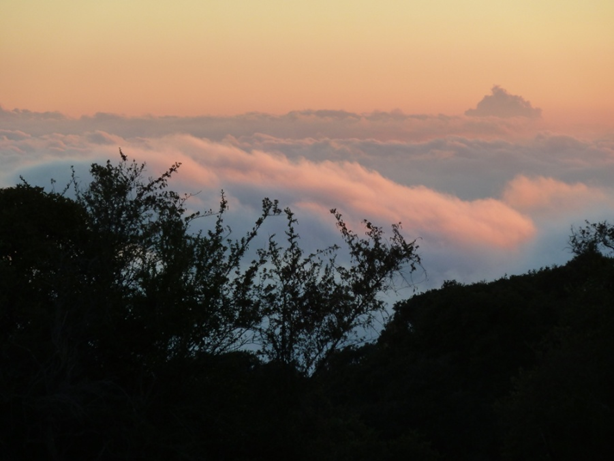 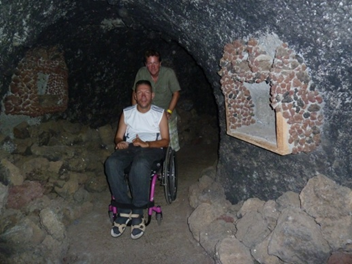 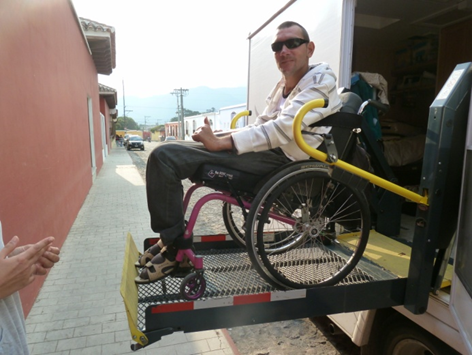 Mexiko
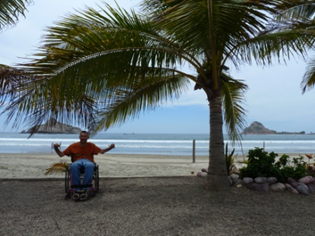 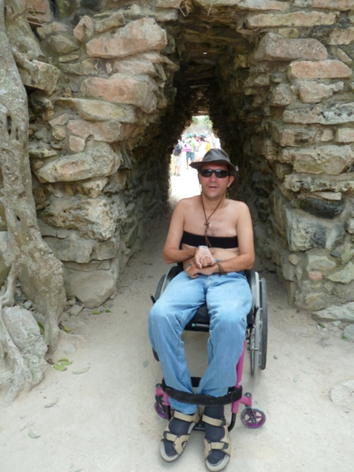 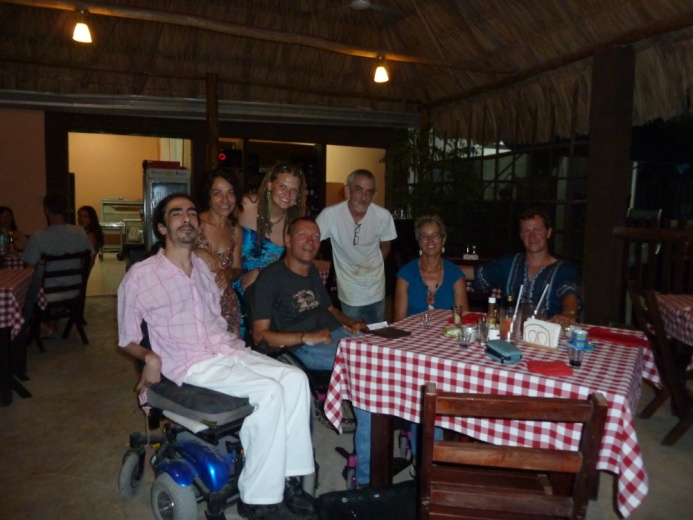 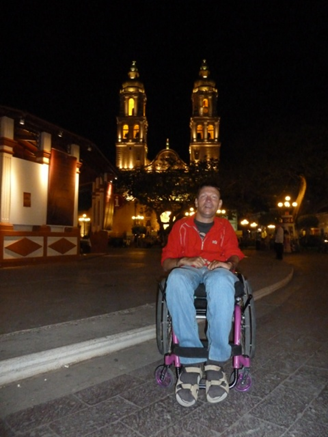 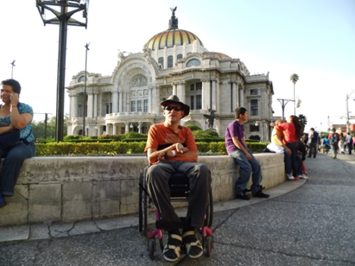 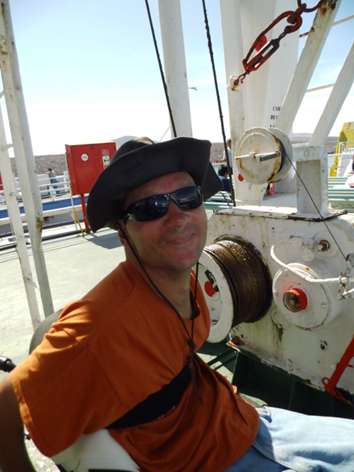 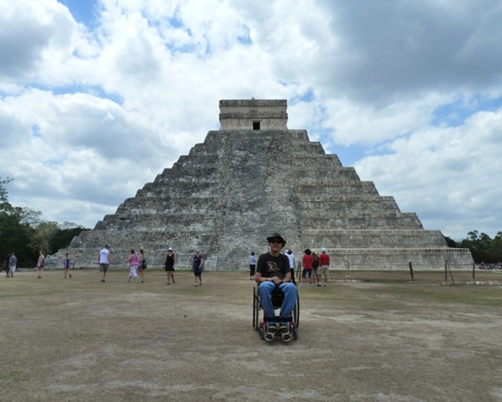 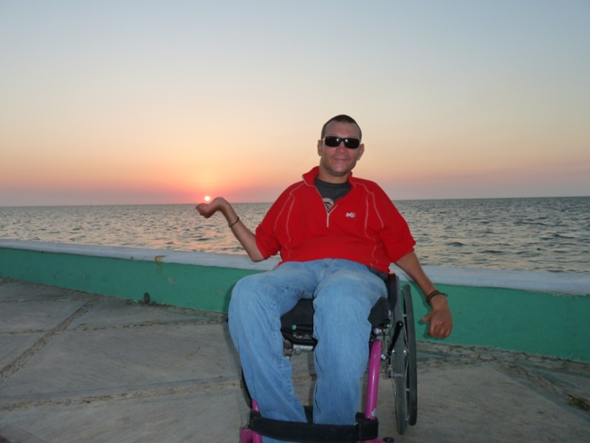 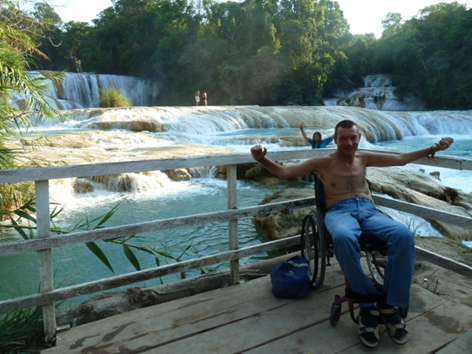 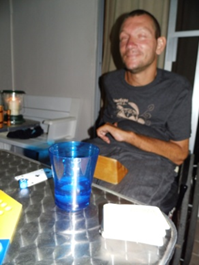 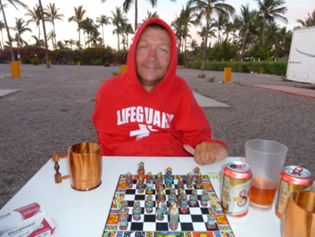 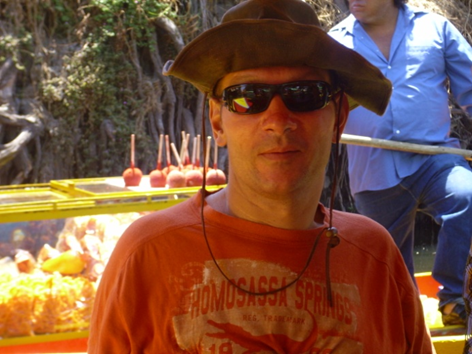 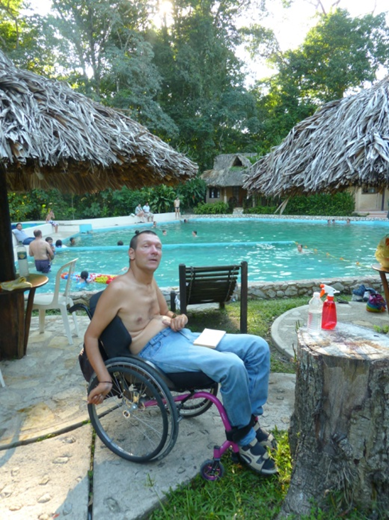 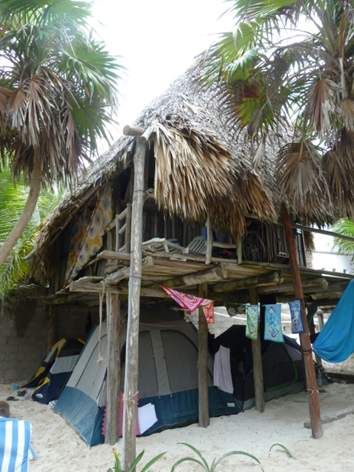 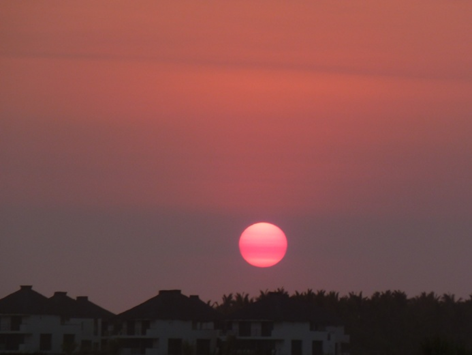 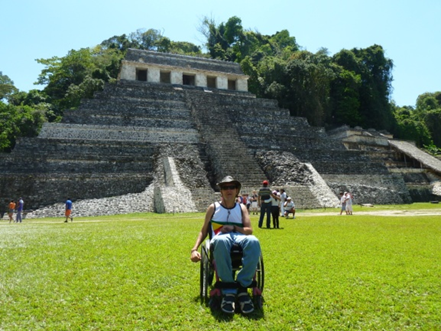 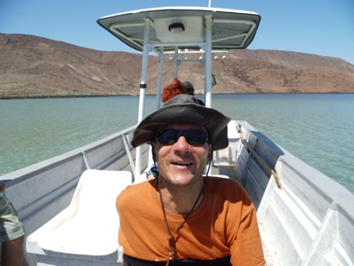 [Speaker Notes: Am Abend haben wir Tequila getrunken und Witze erzählt, mein Unfall brachte den grössten Lacher.]
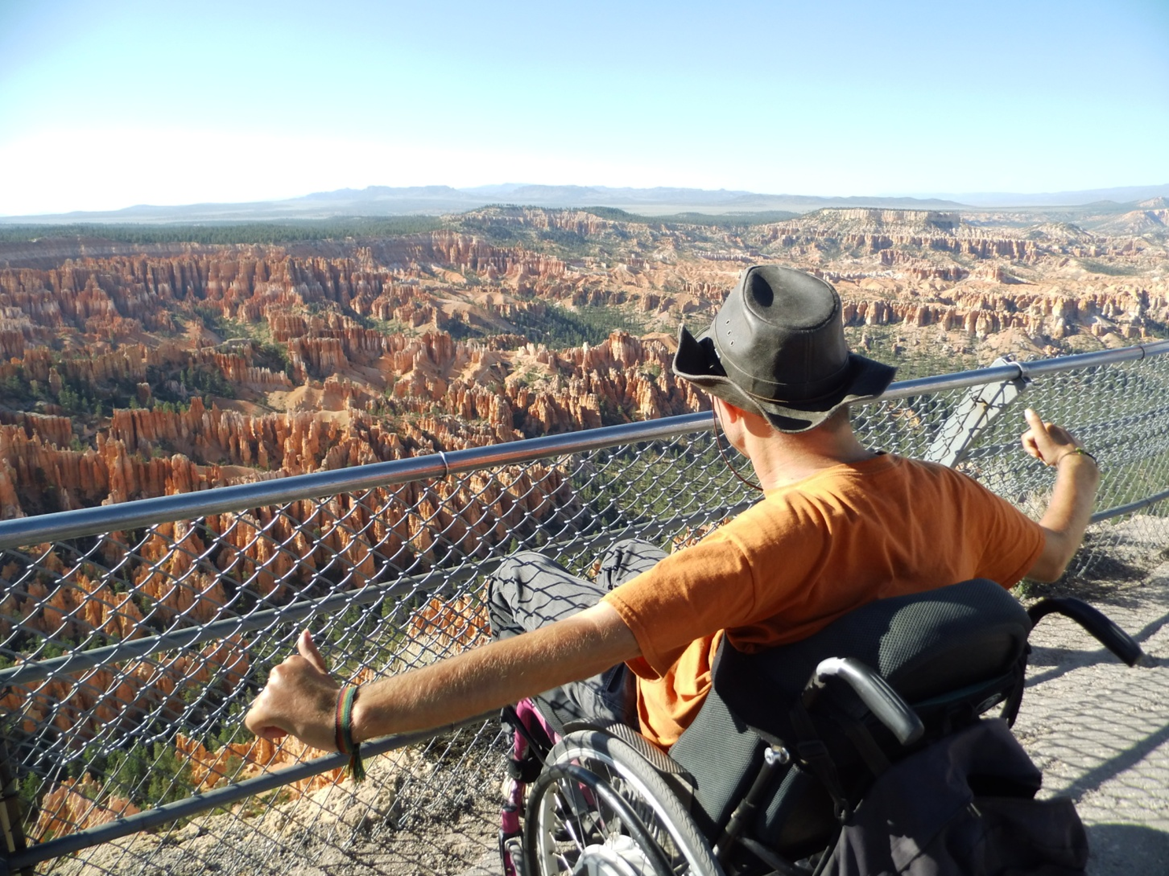 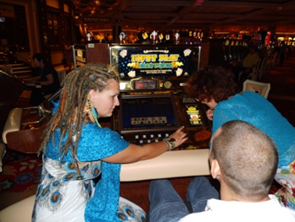 Amerika Westküste
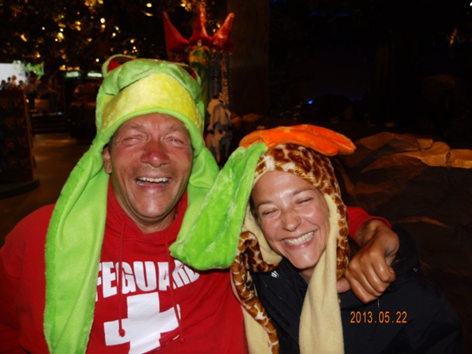 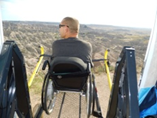 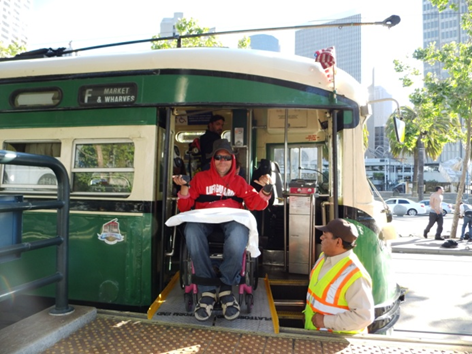 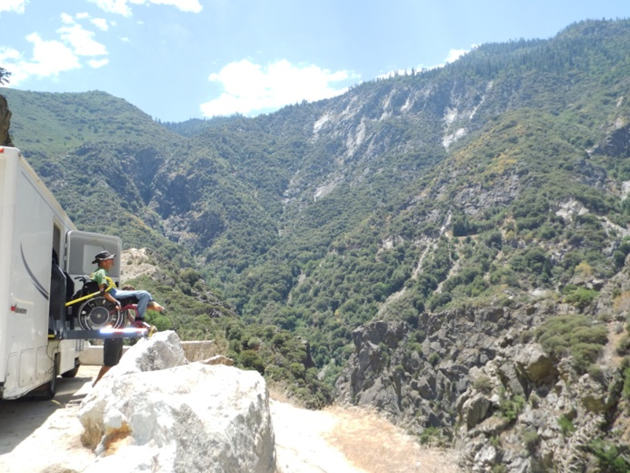 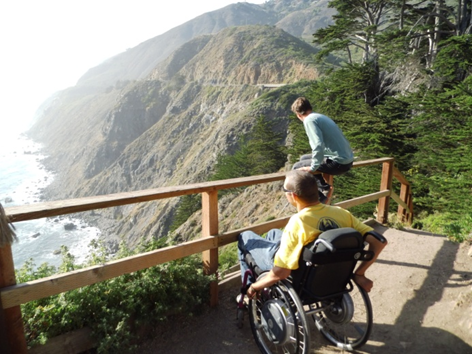 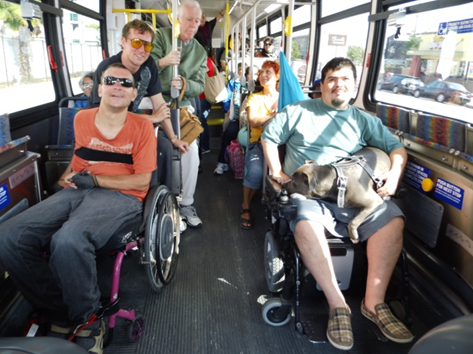 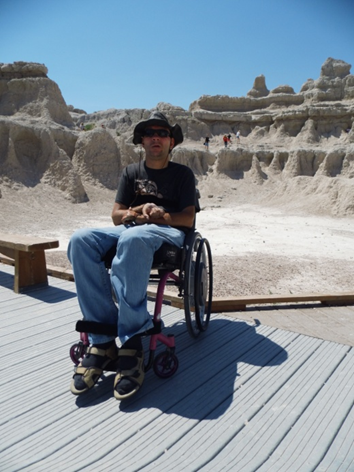 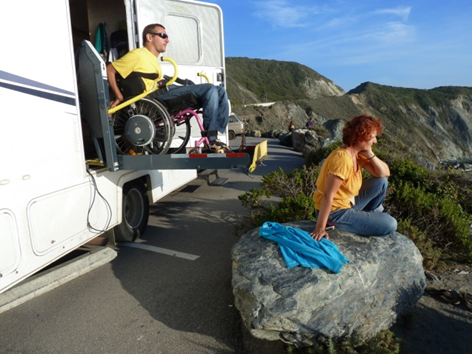 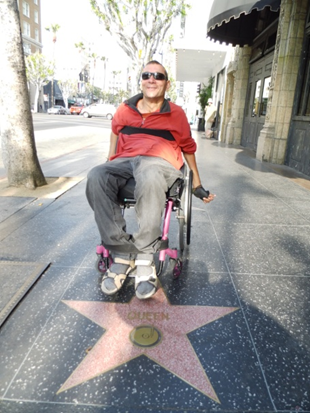 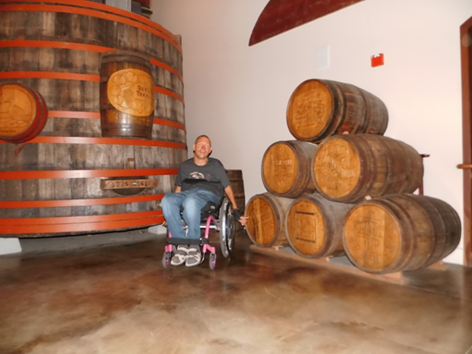 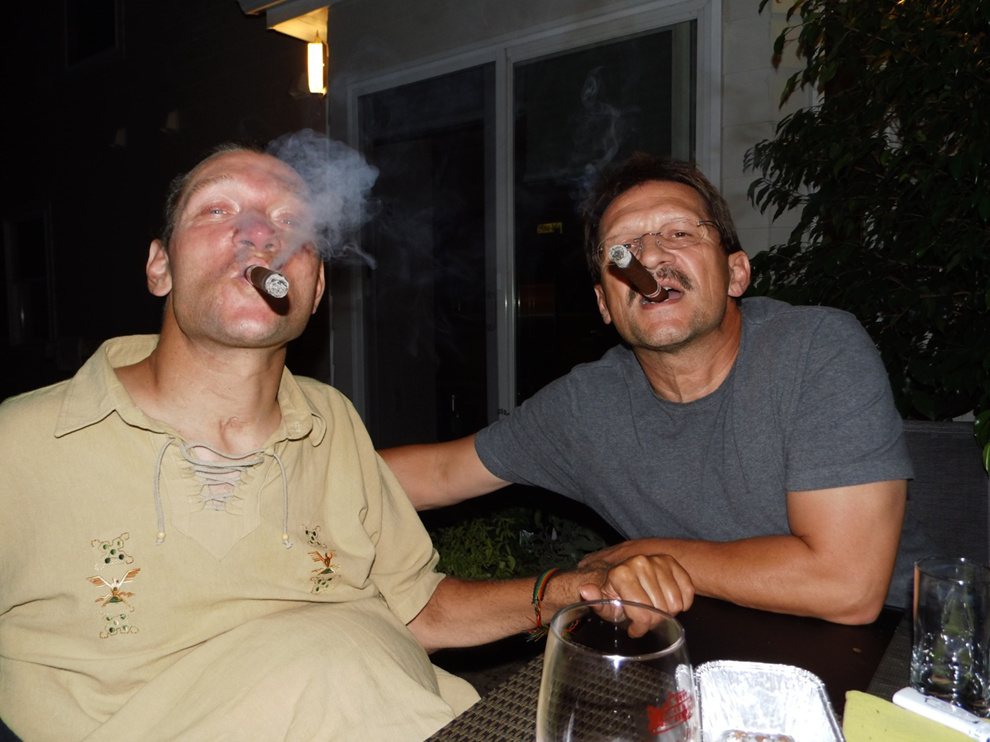 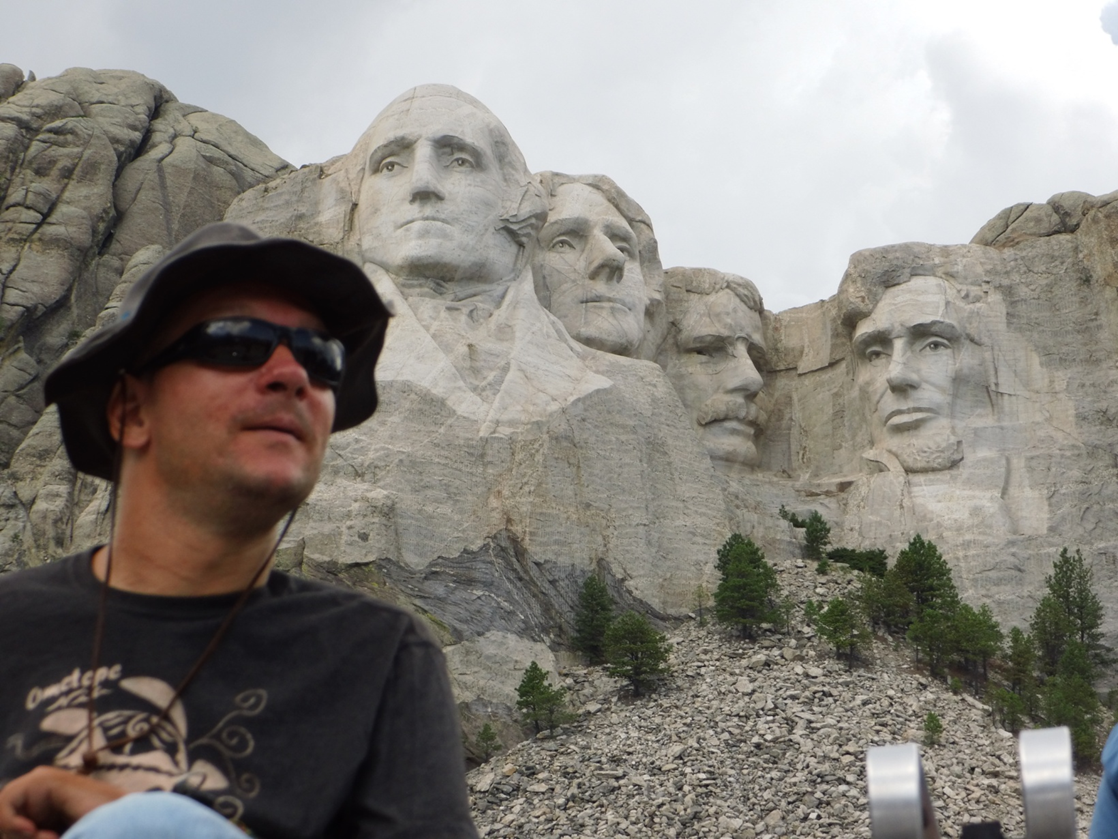 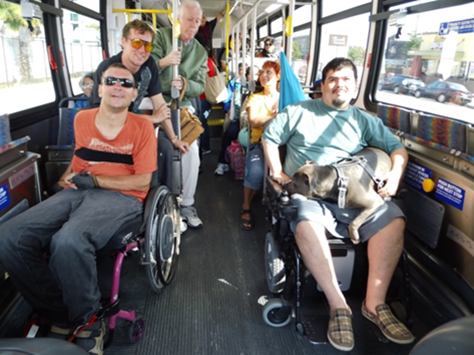 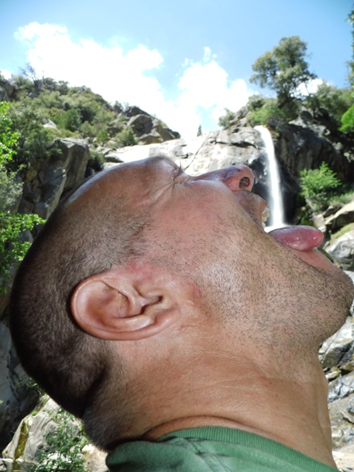 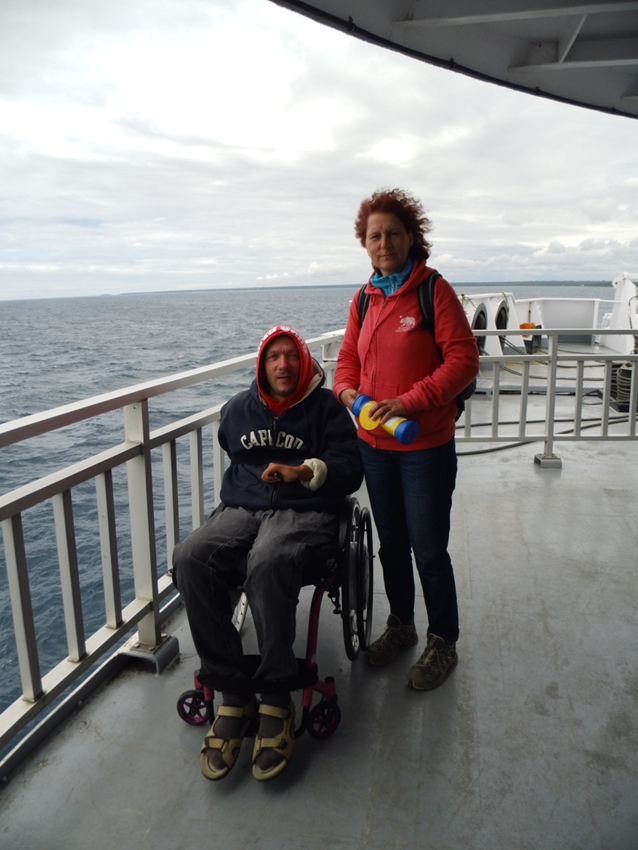 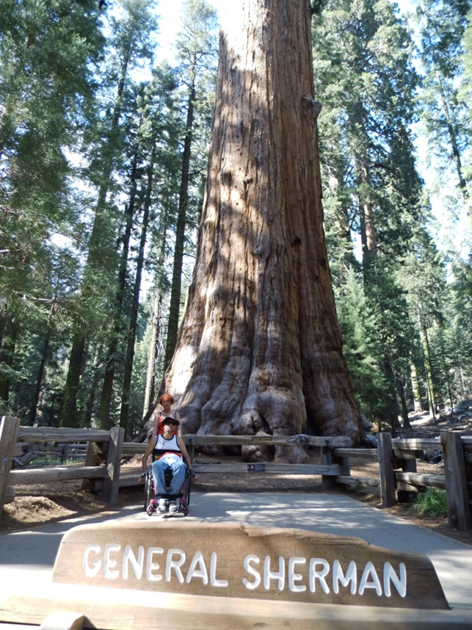 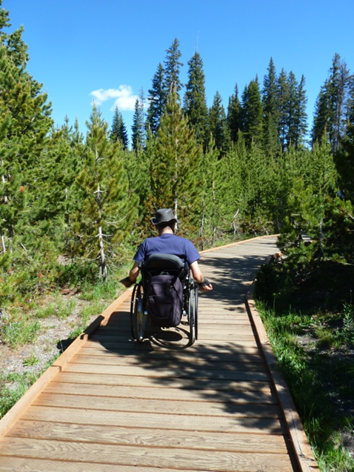 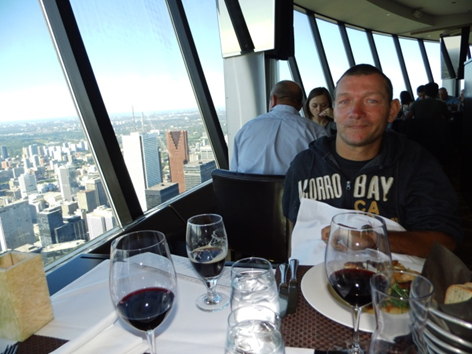 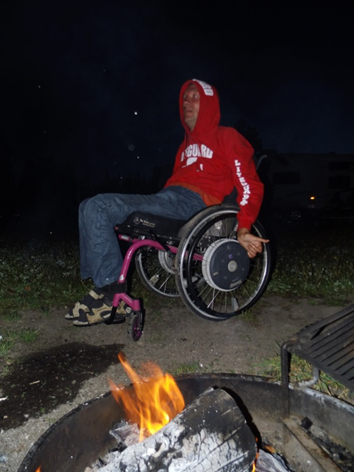 Thailand August 2014
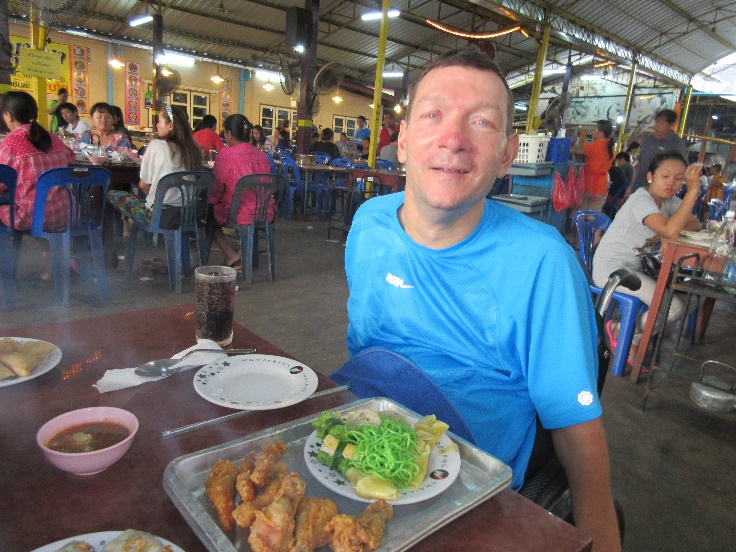 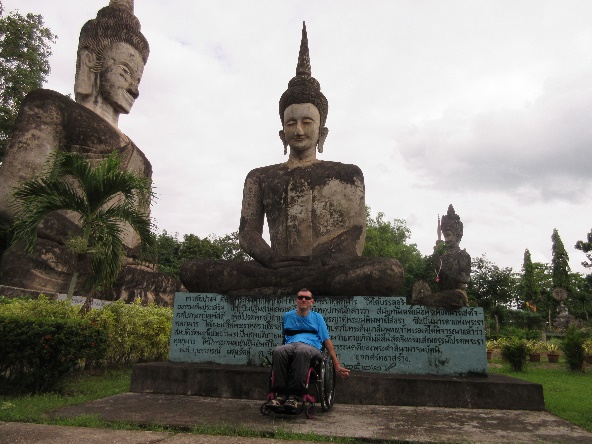 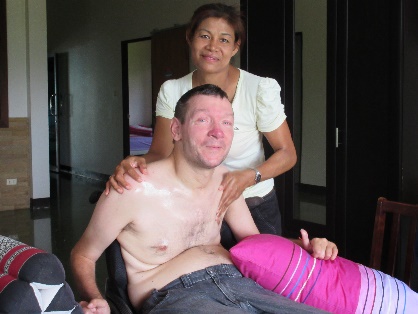 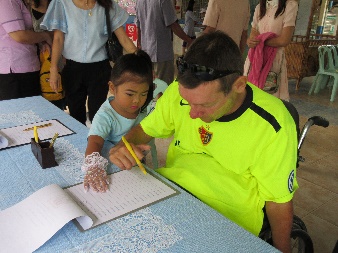 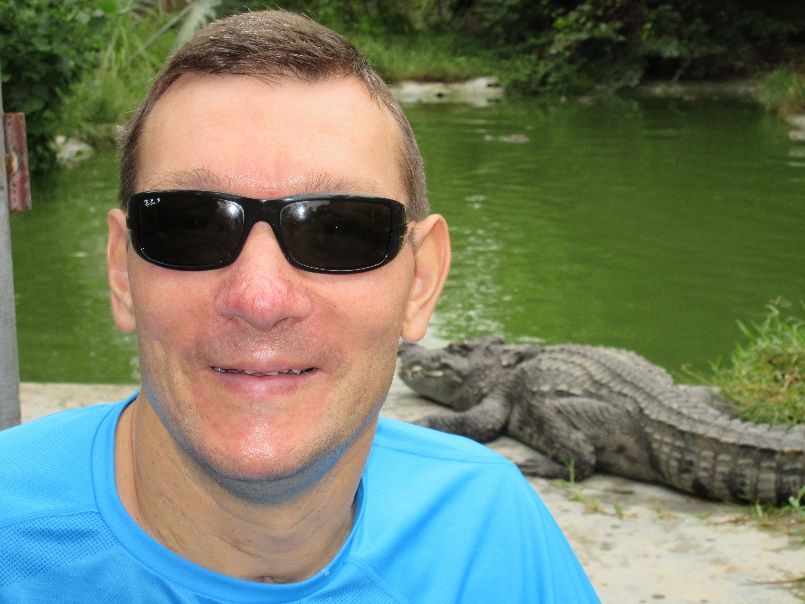 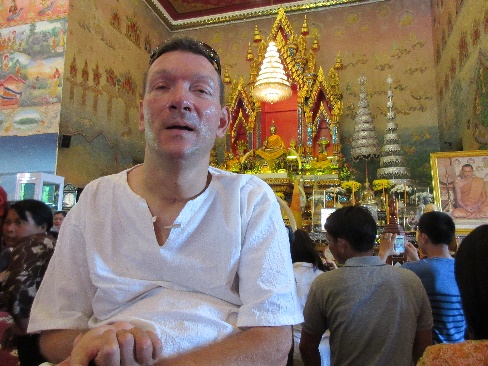 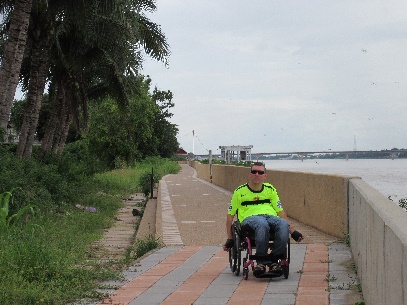 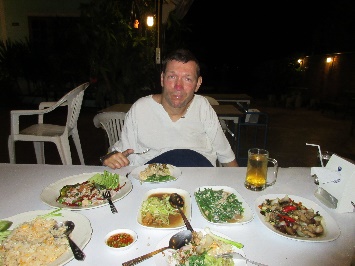 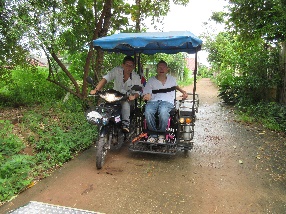 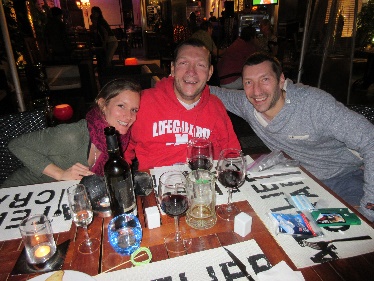 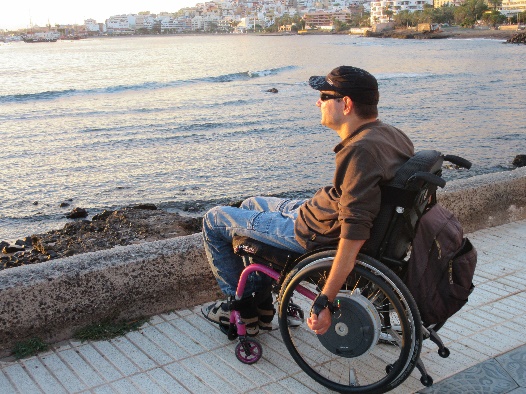 Tenerifa 2014/15
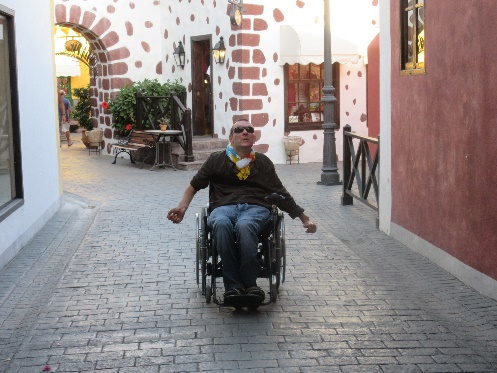 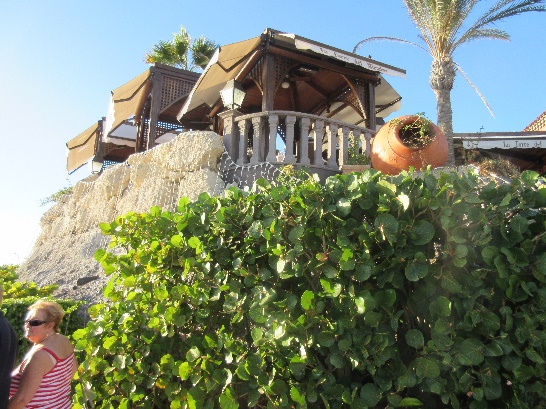 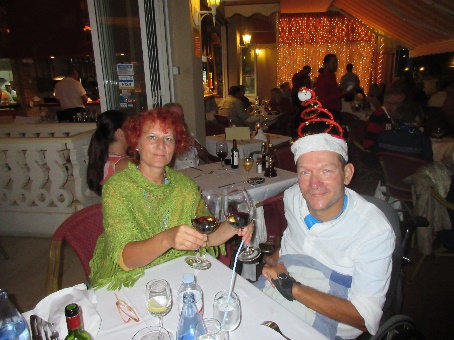 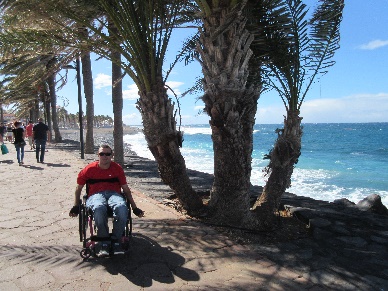 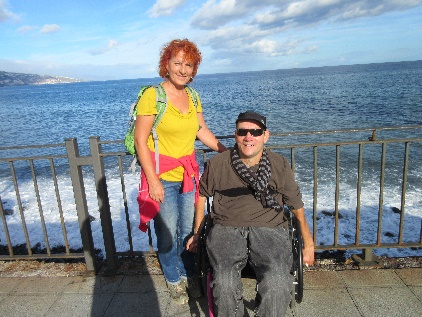 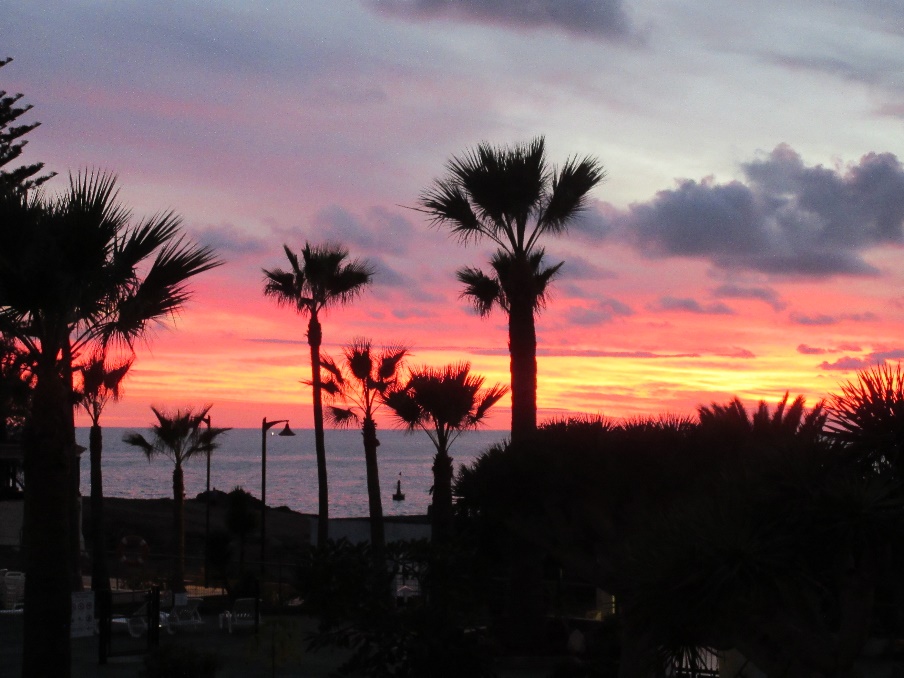 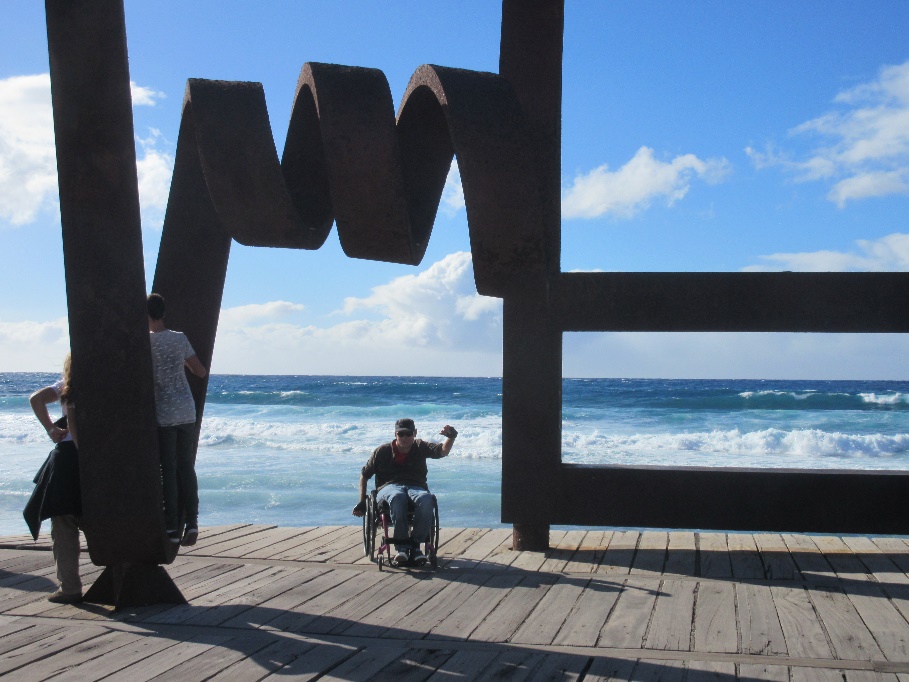 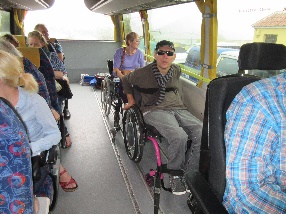 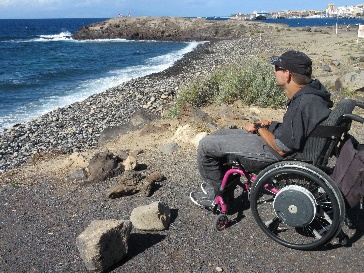 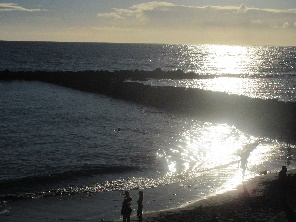 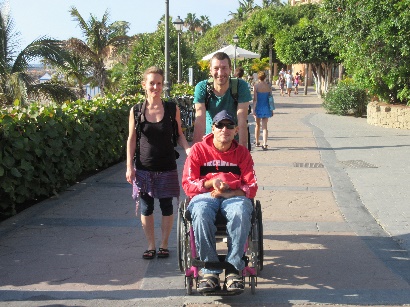 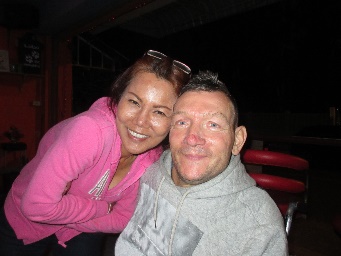 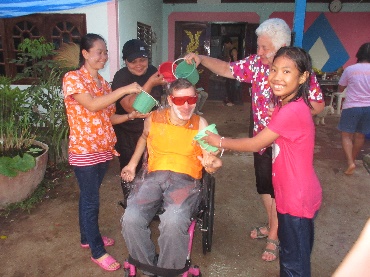 Thailand 2015/16
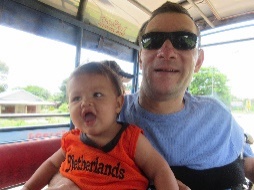 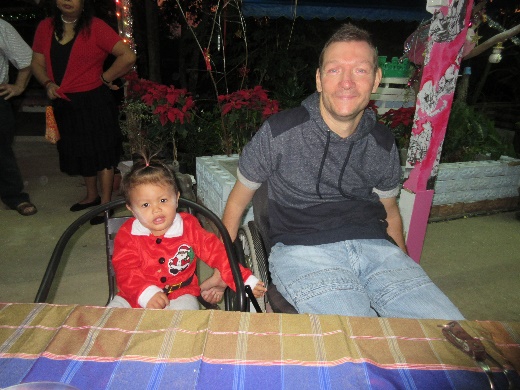 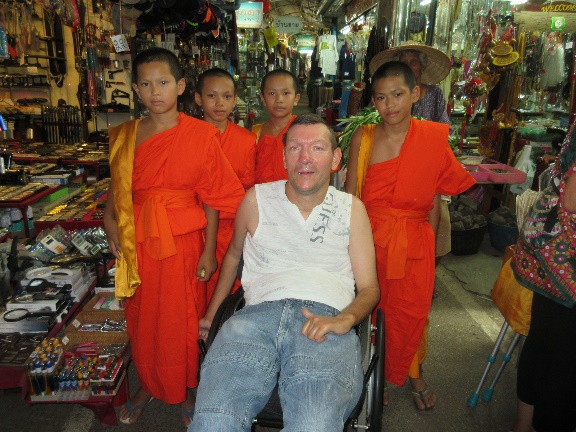 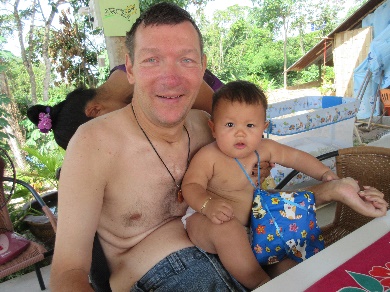 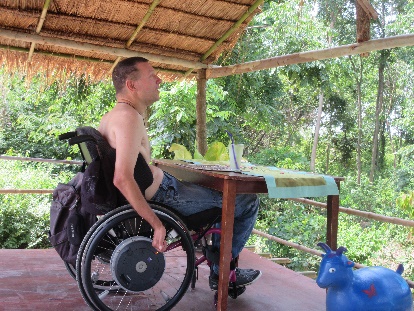 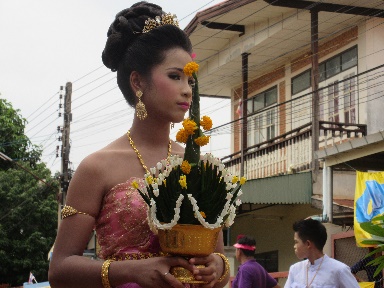 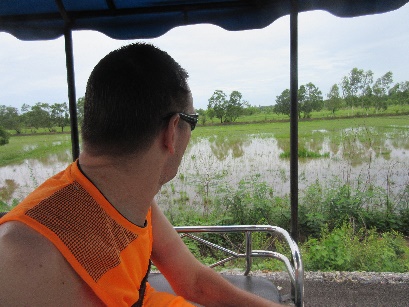 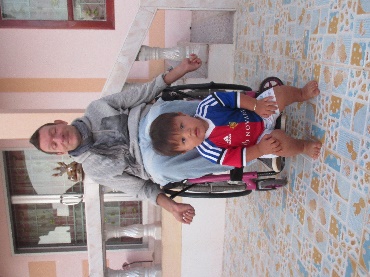 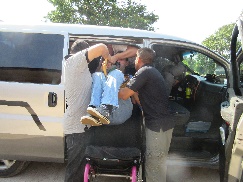 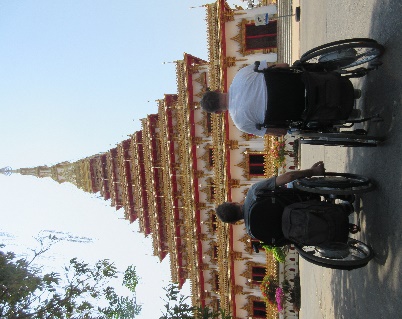 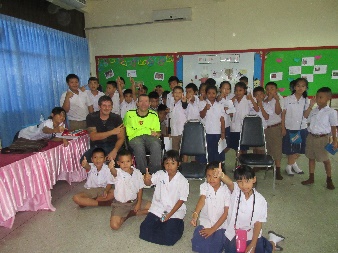 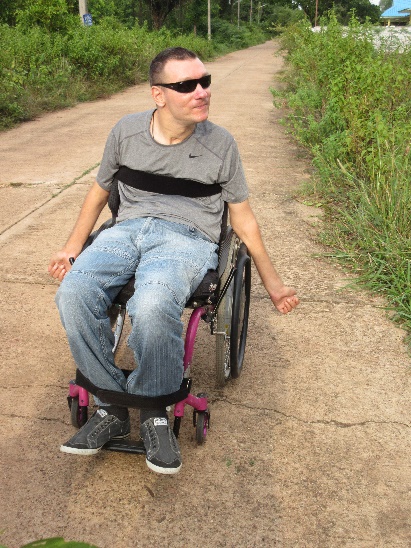 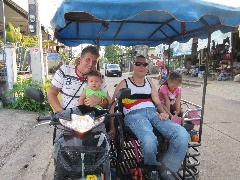 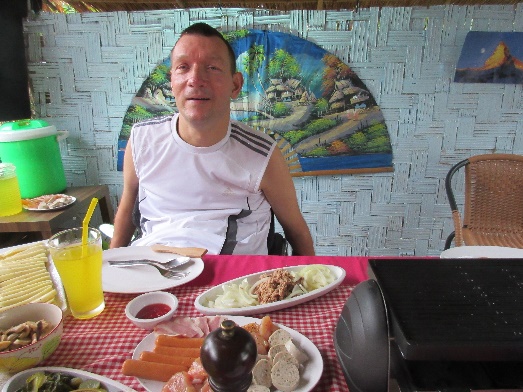 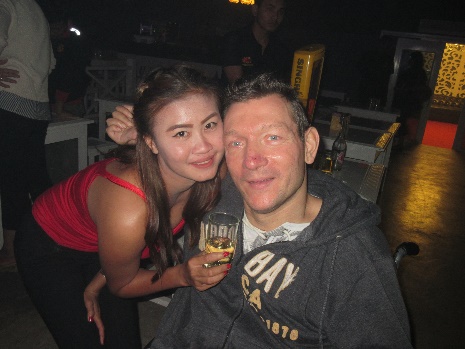 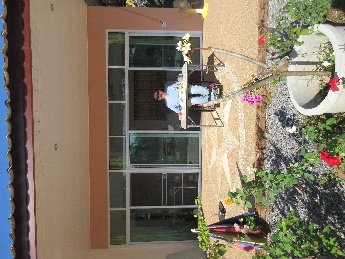 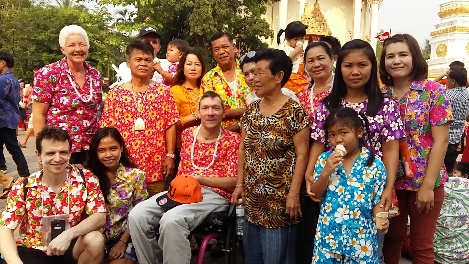 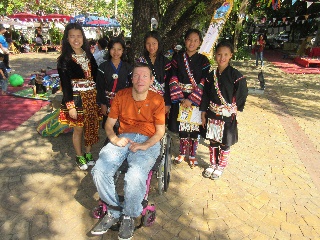 Chiang May Februar 2016
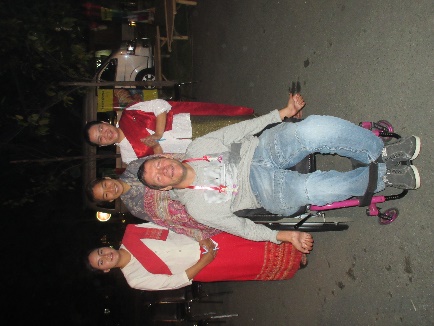 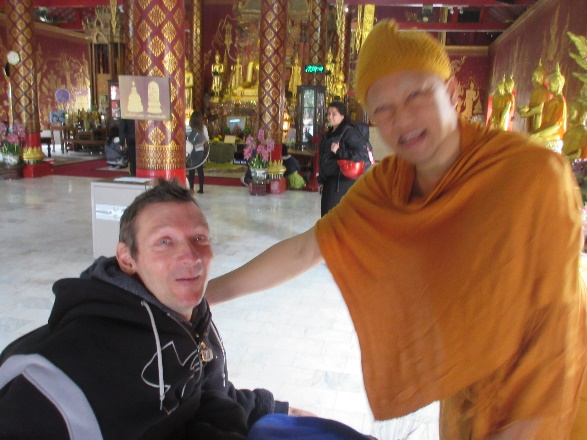 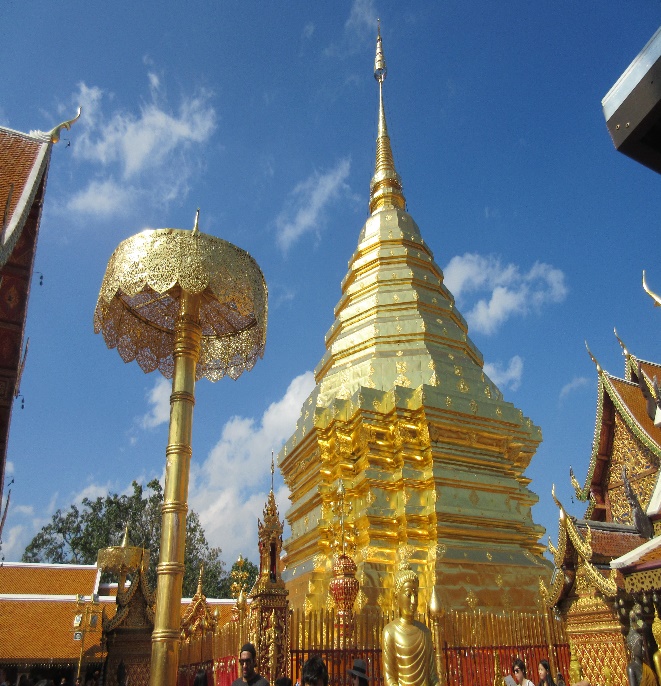 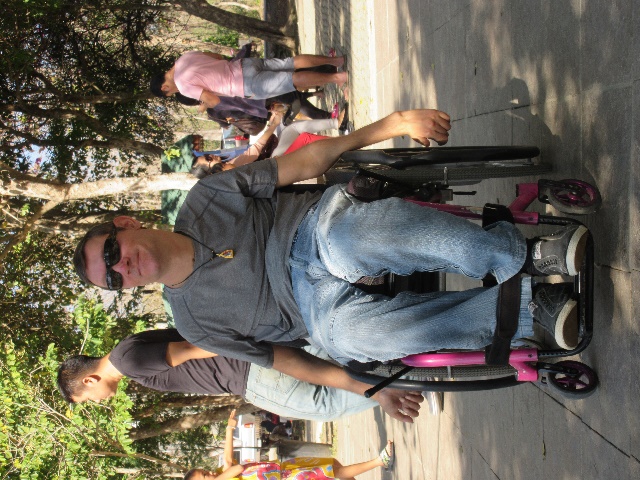 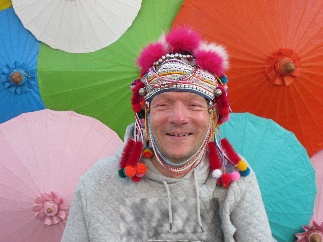 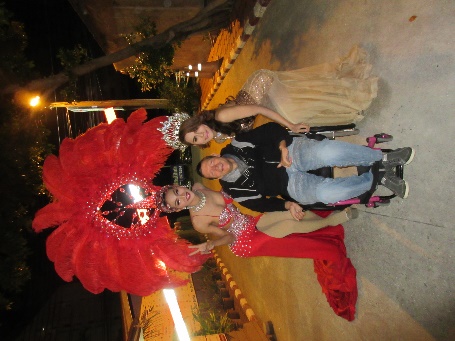 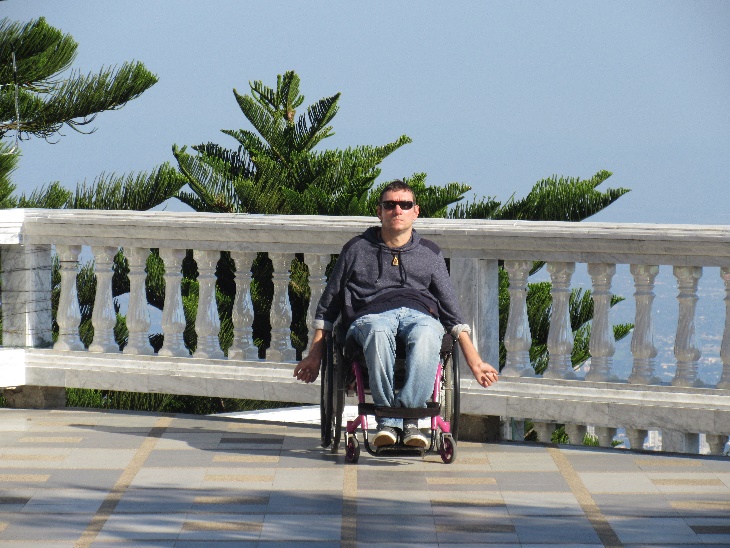 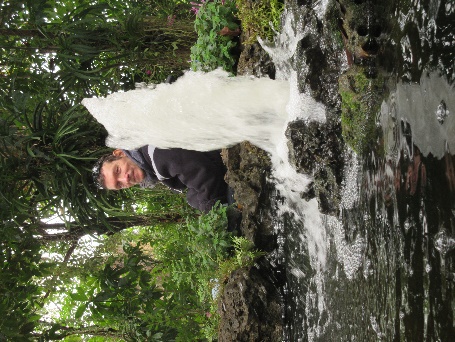 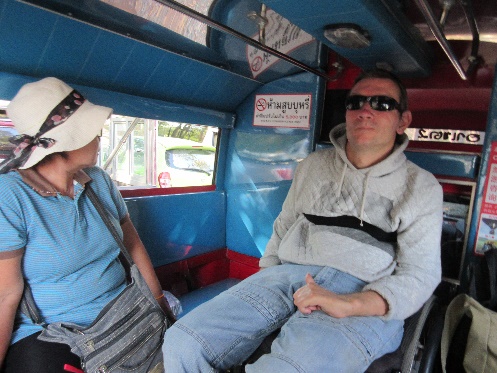 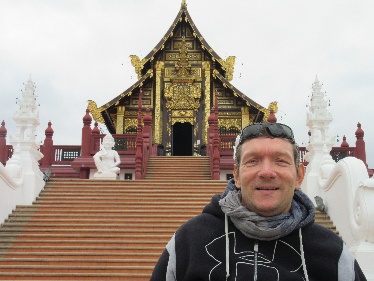 Kenia März 2018
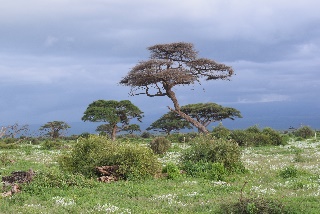 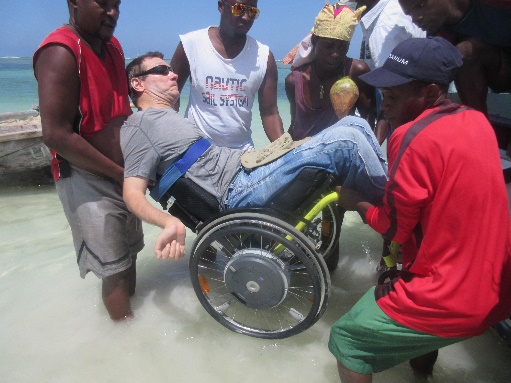 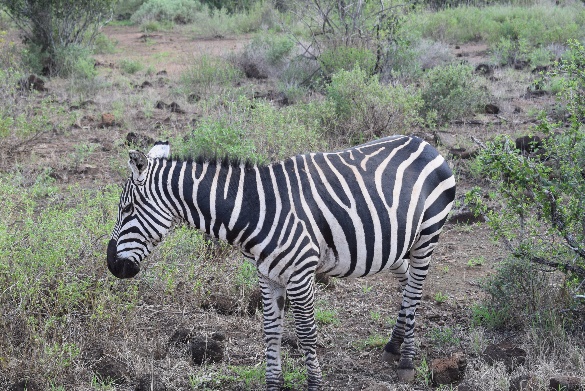 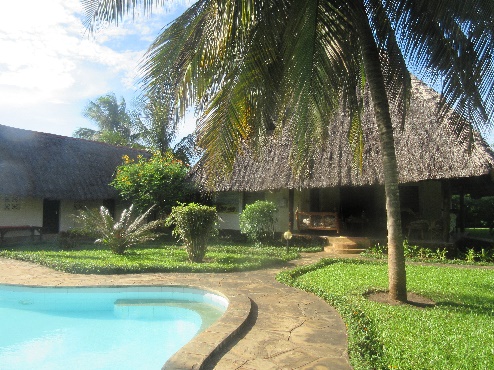 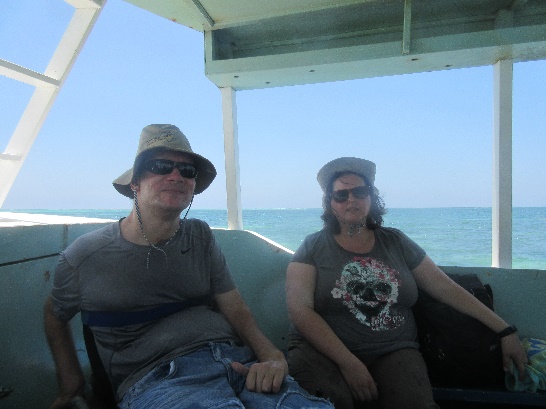 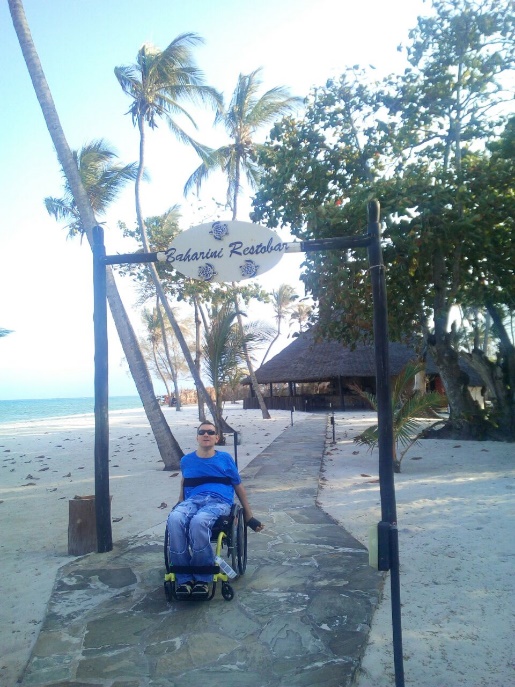 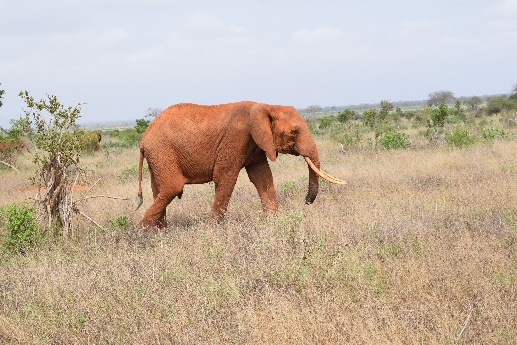 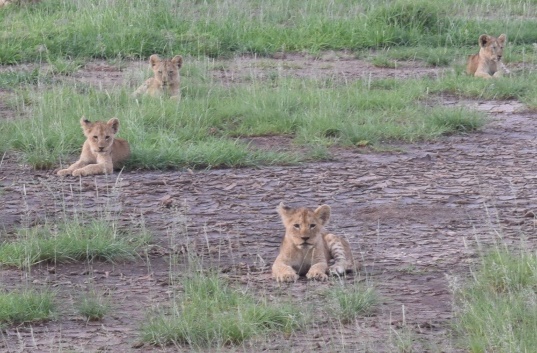 Kreuzfahrt 2018
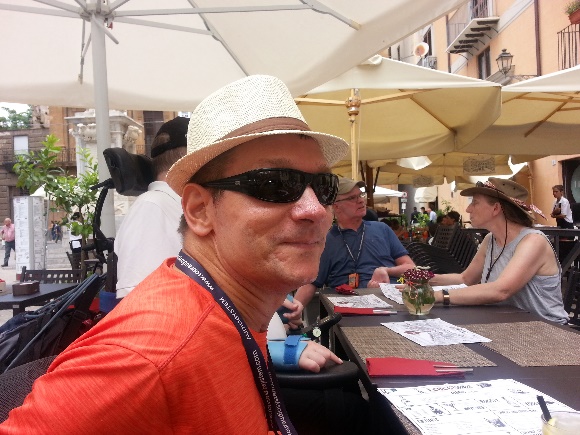 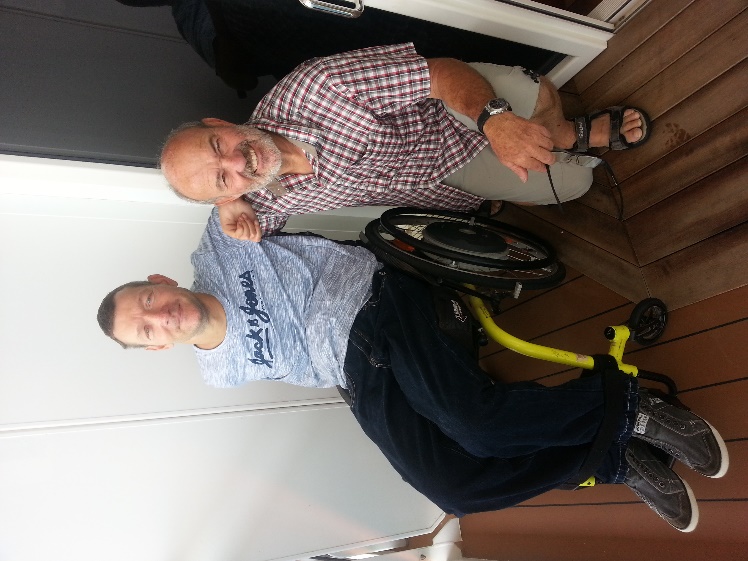 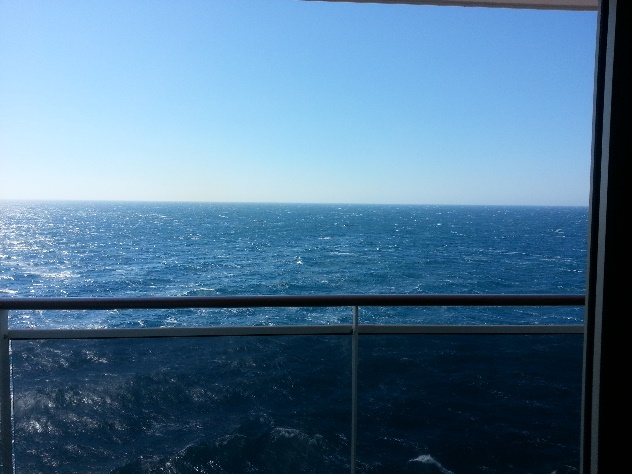 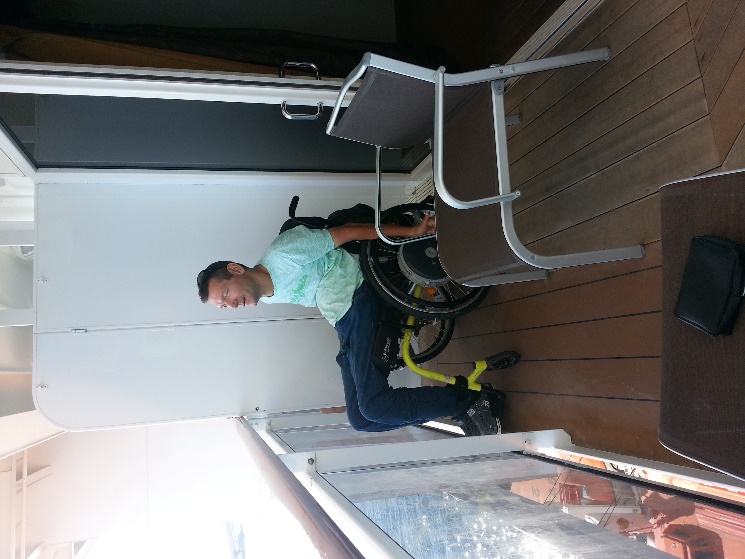 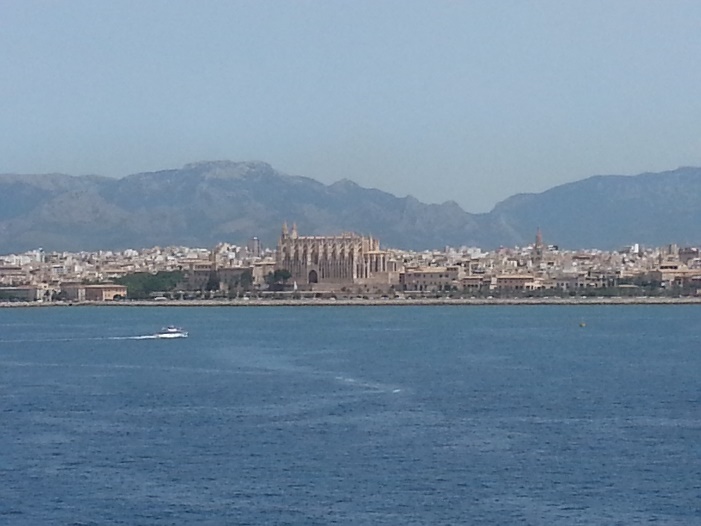 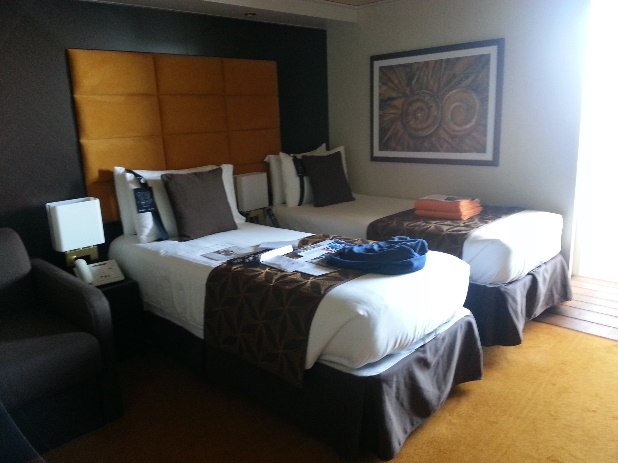 Schweden Sommer 2018/Anna
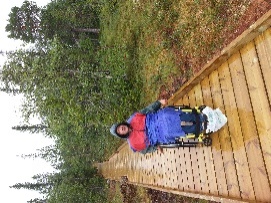 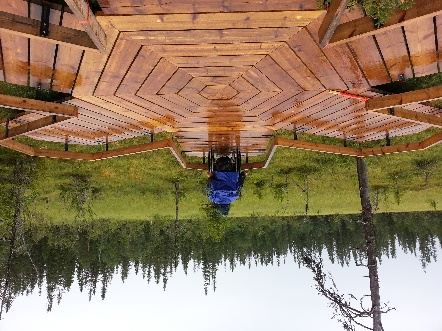 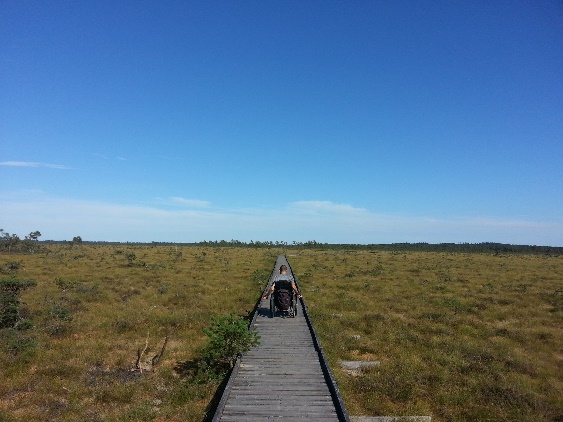 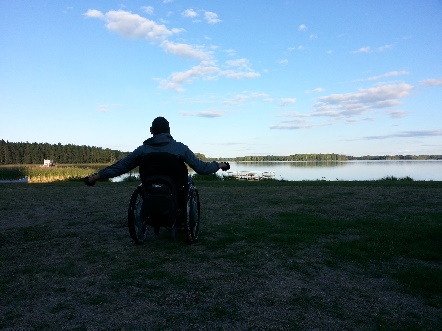 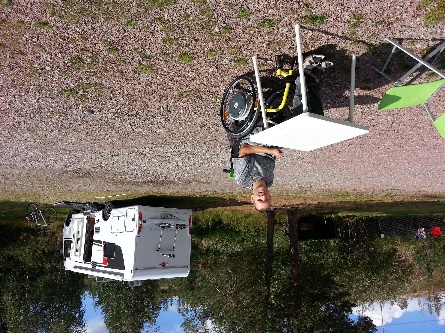 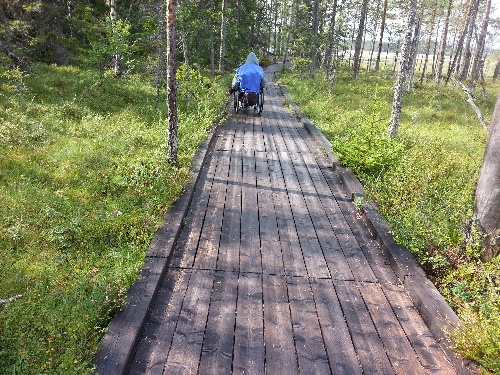 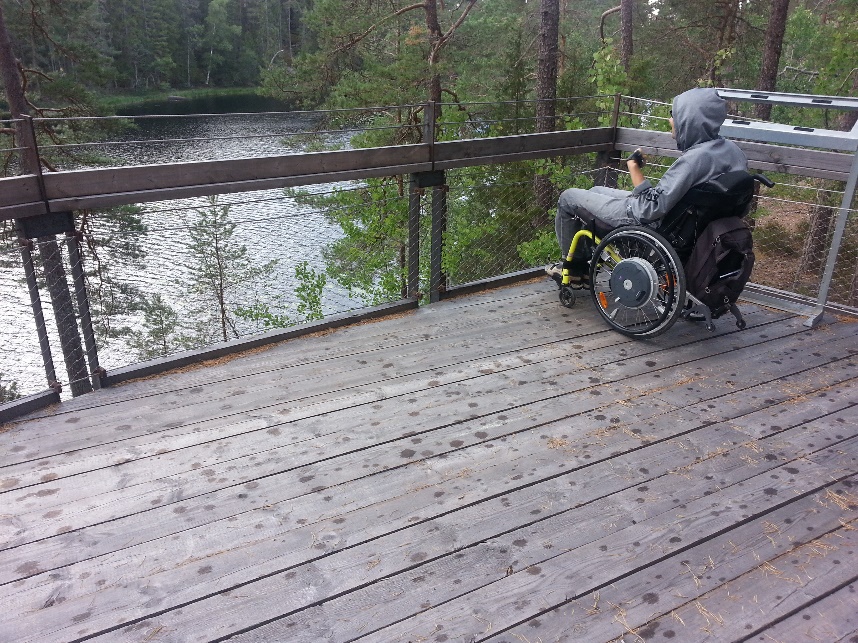 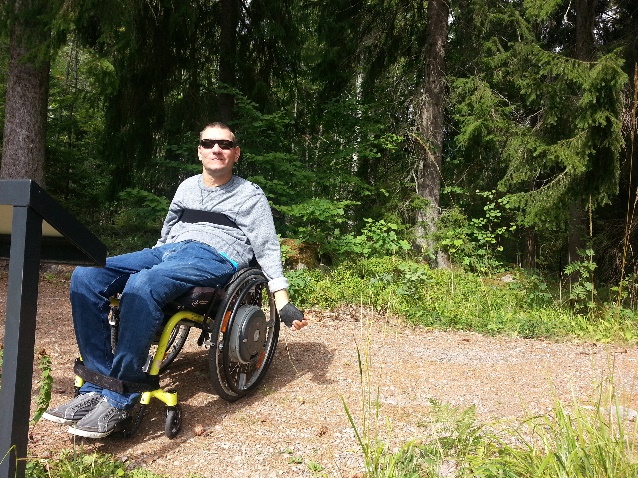 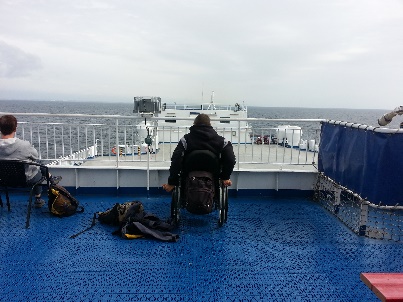 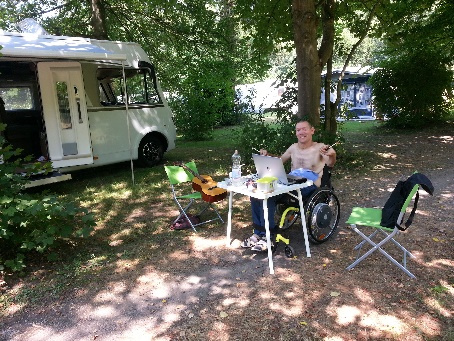 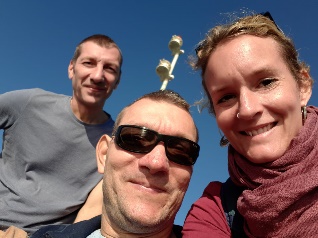 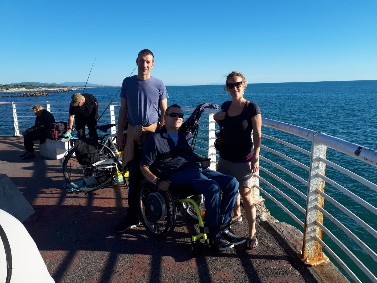 Italien Herbst 2018/Anna
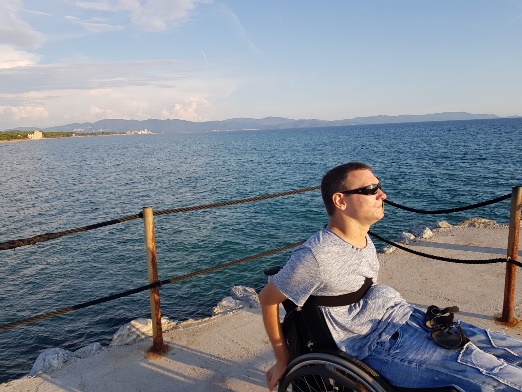 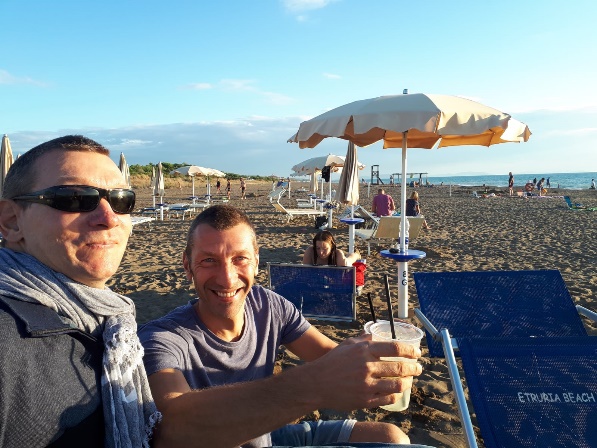 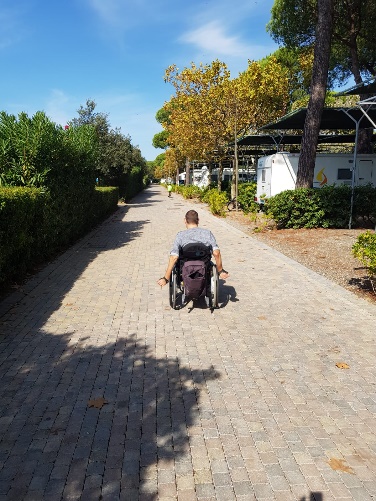 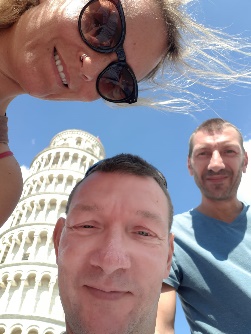 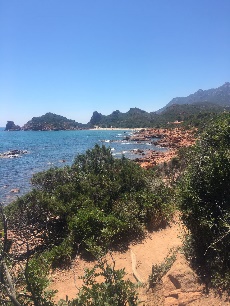 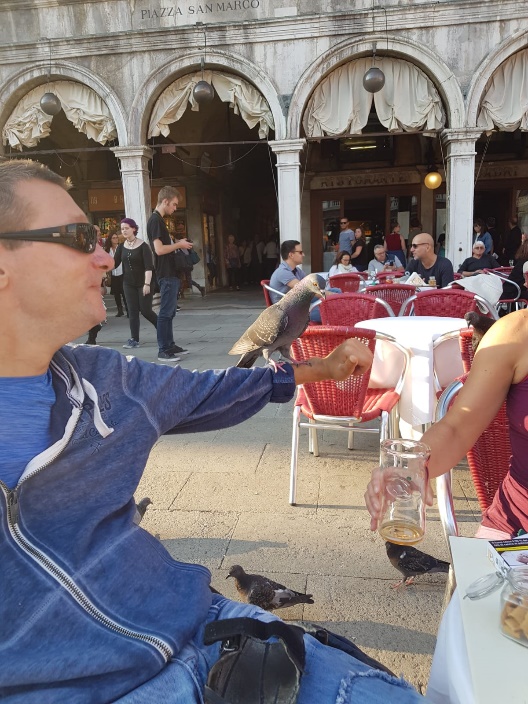 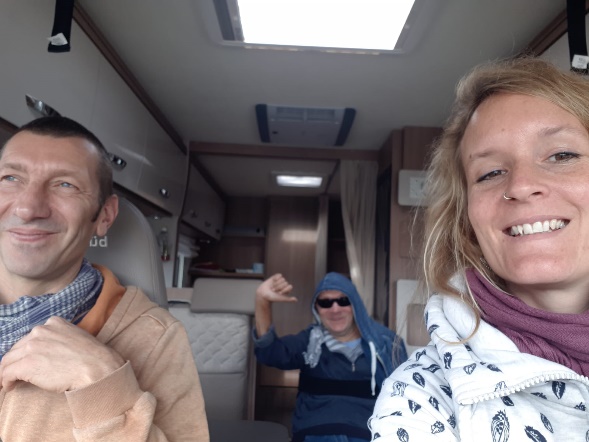 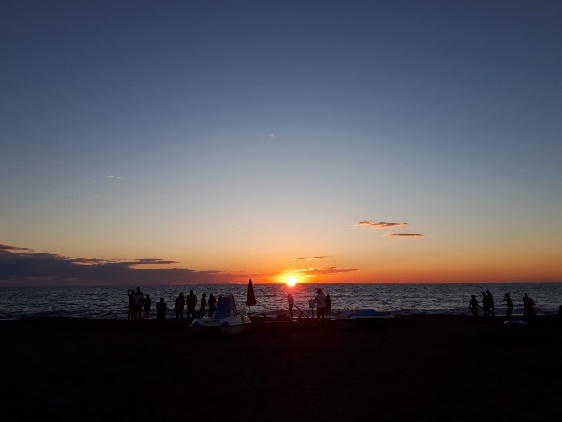 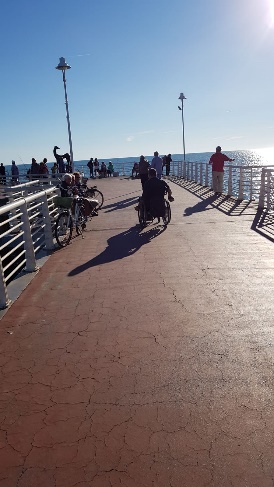 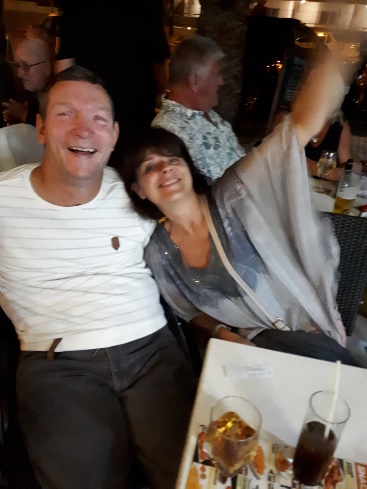 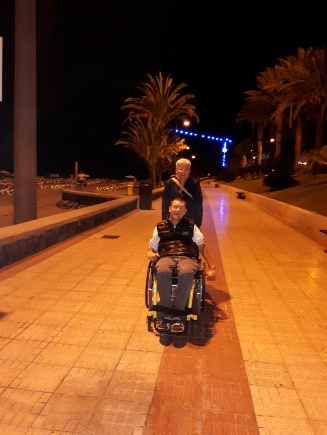 Teneriffa Winter 2018
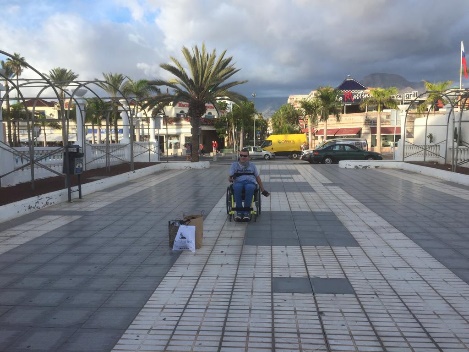 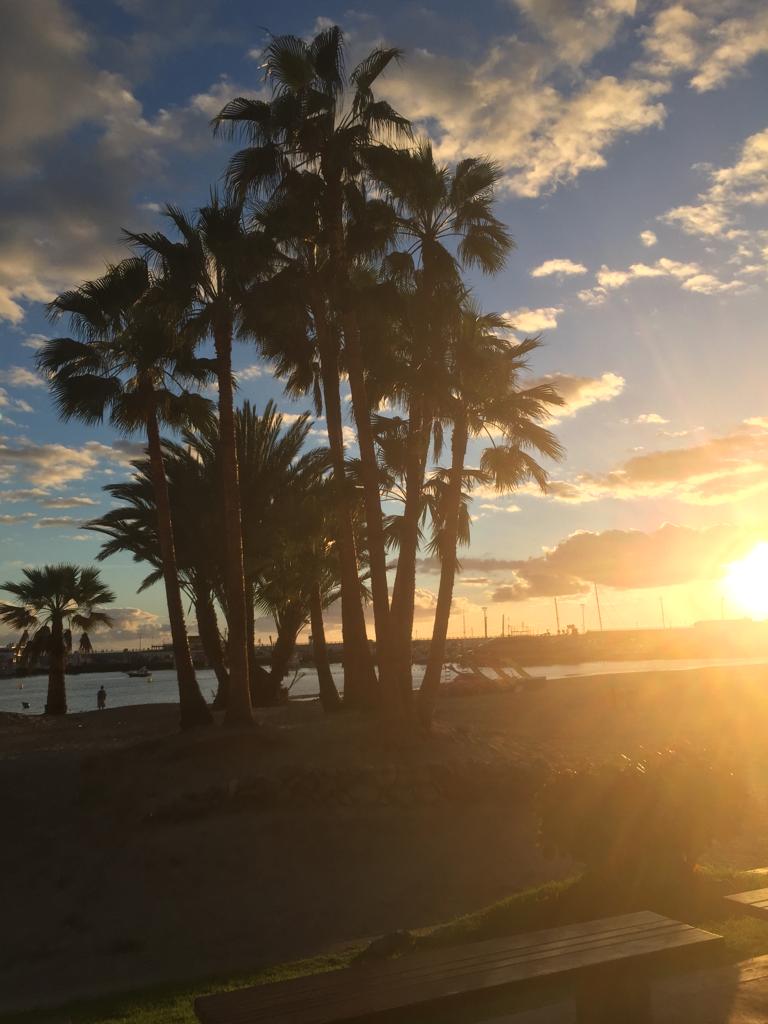 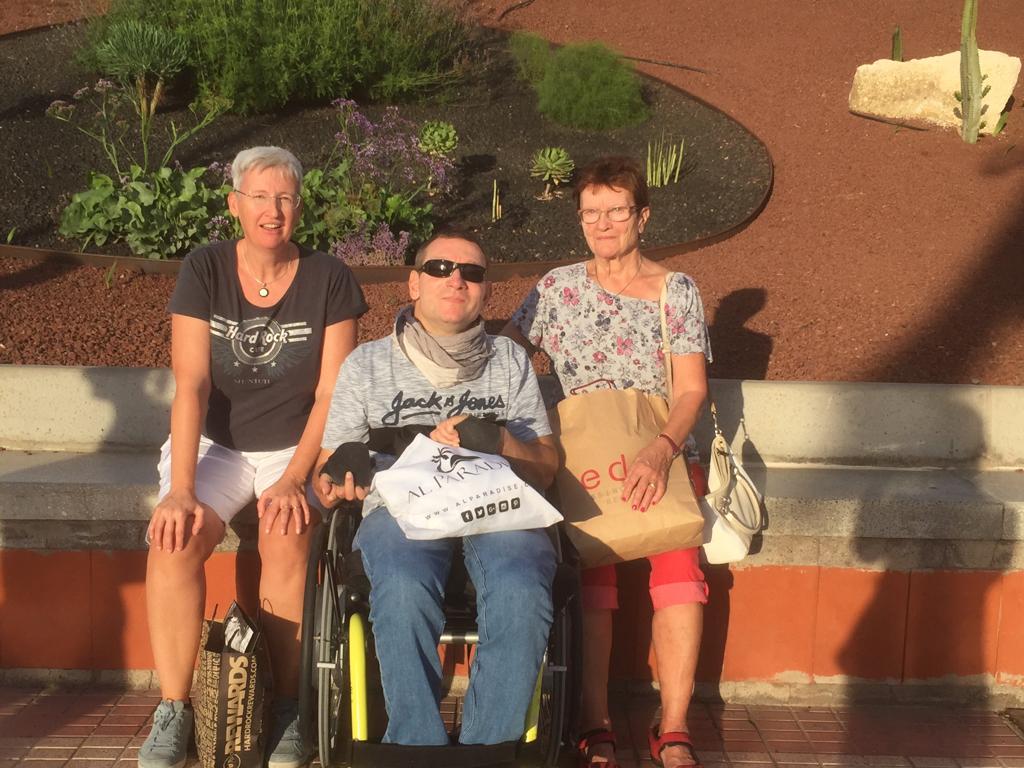 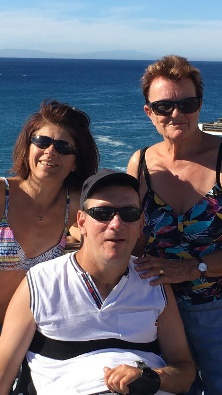 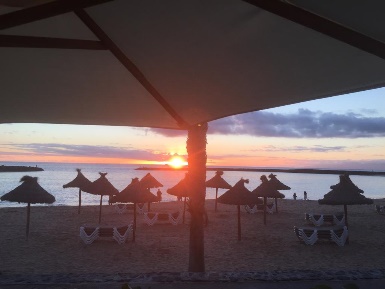 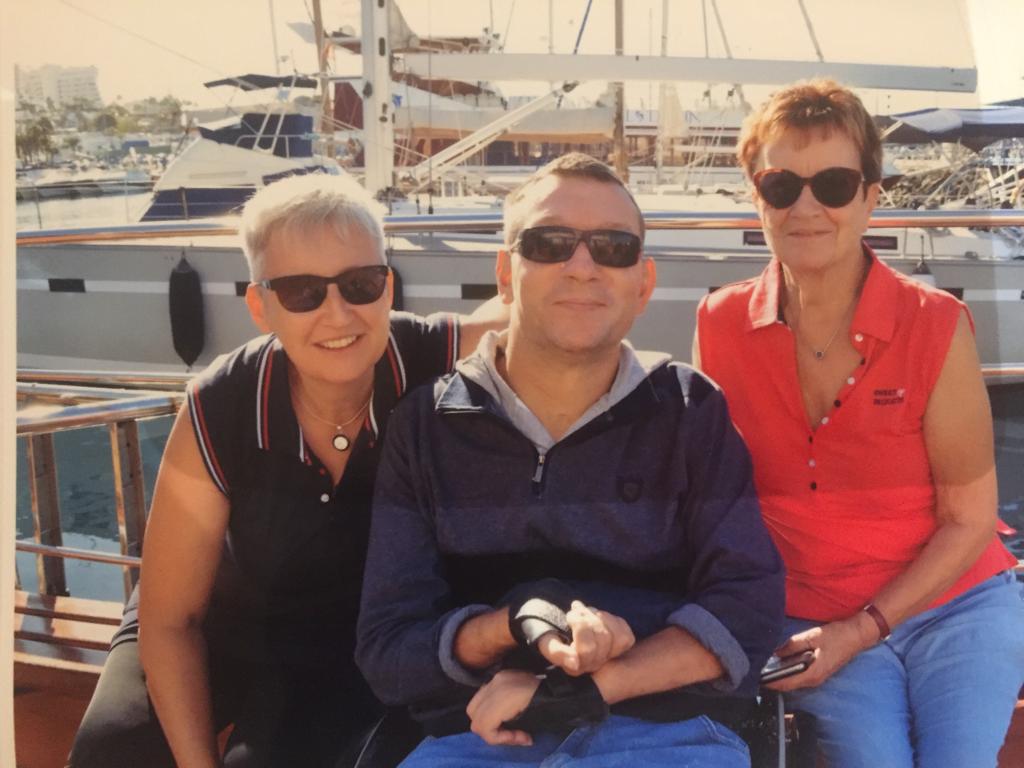 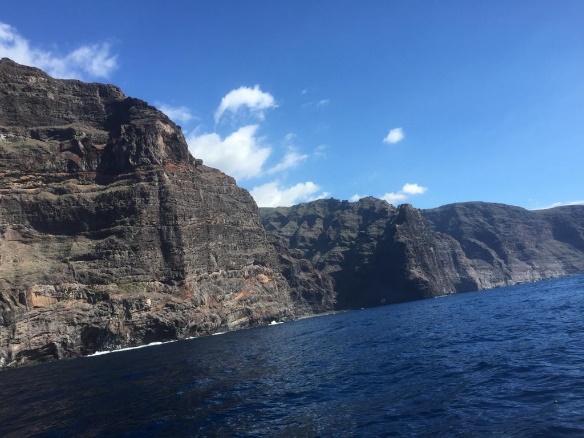 Kambodscha/Hongkong 2019
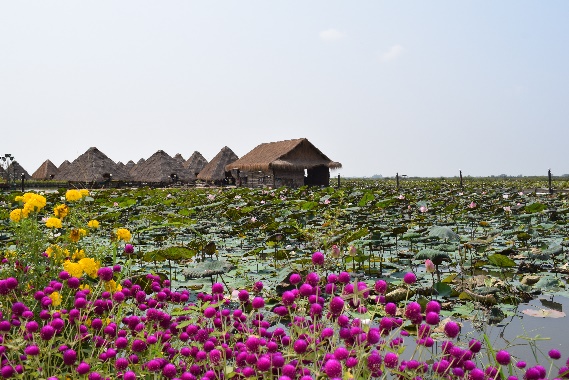 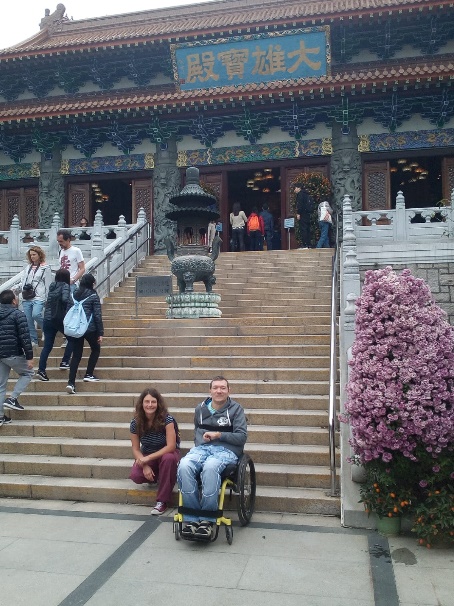 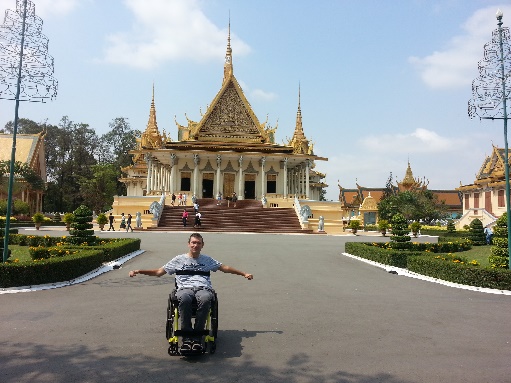 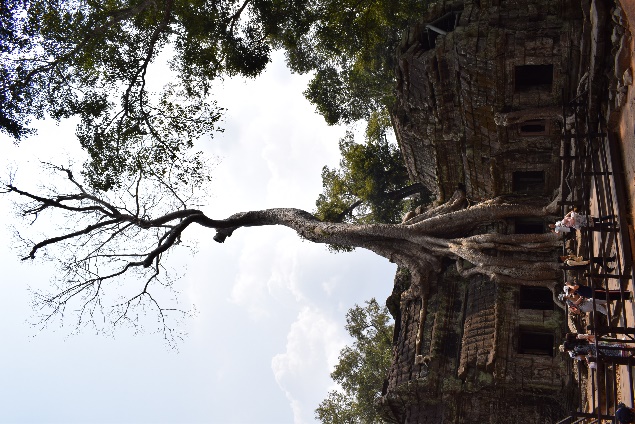 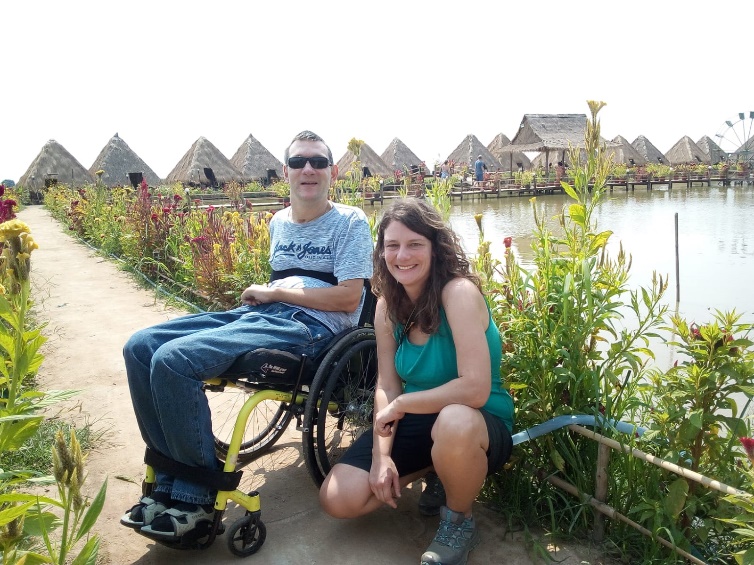 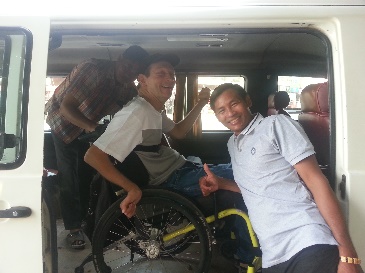 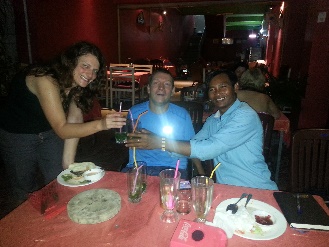 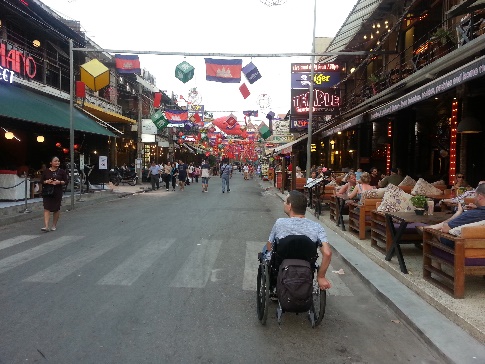 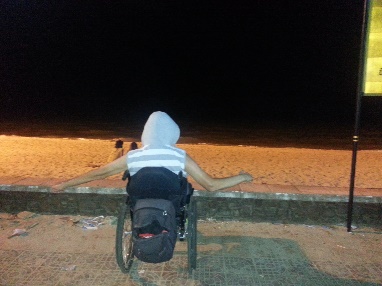 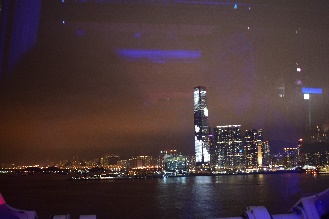 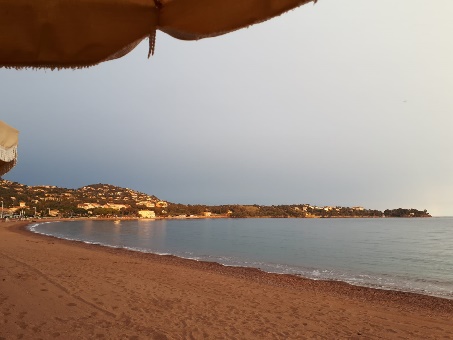 Frankreich2019/Anna
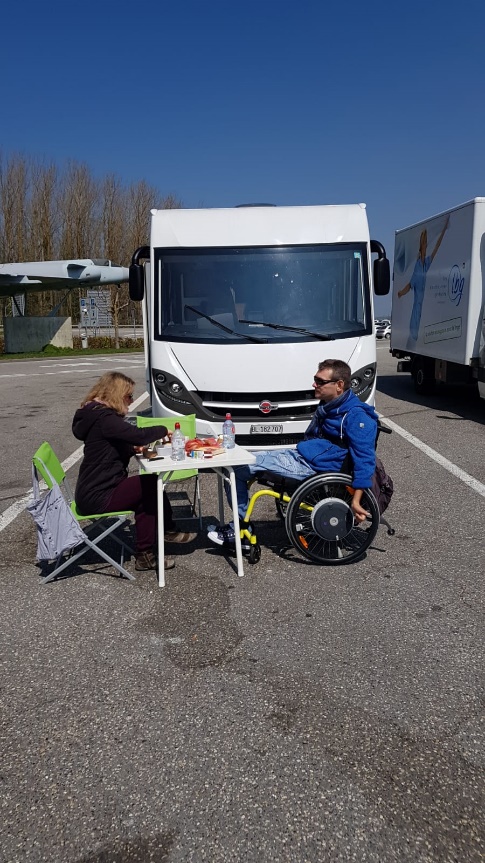 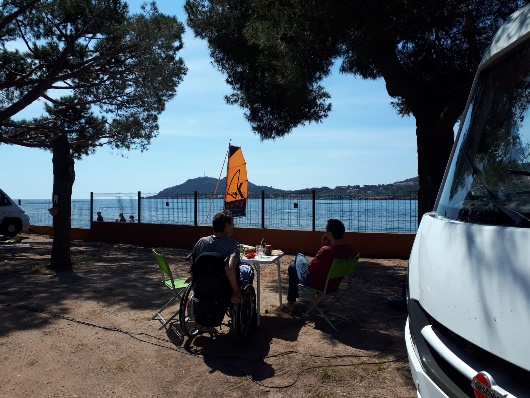 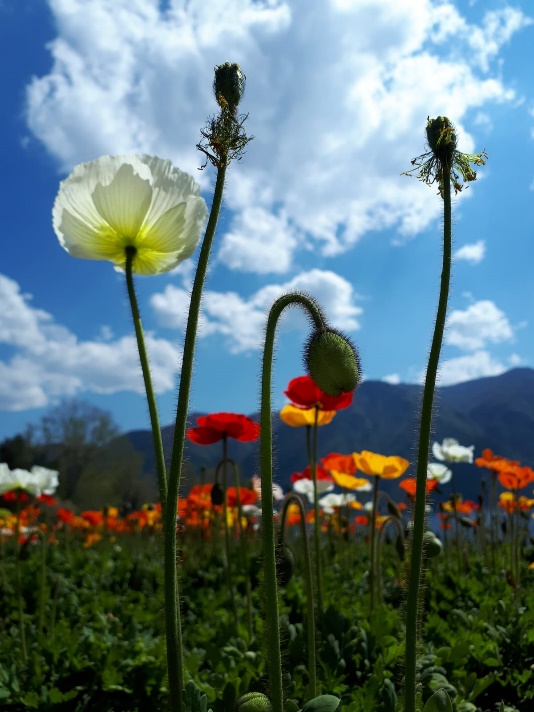 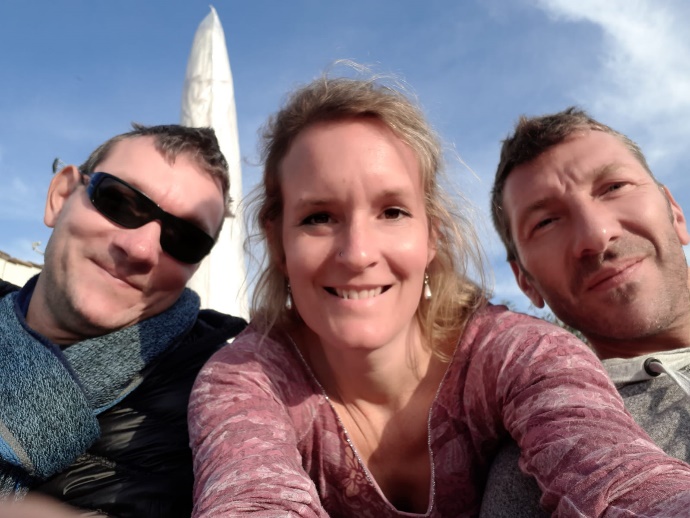 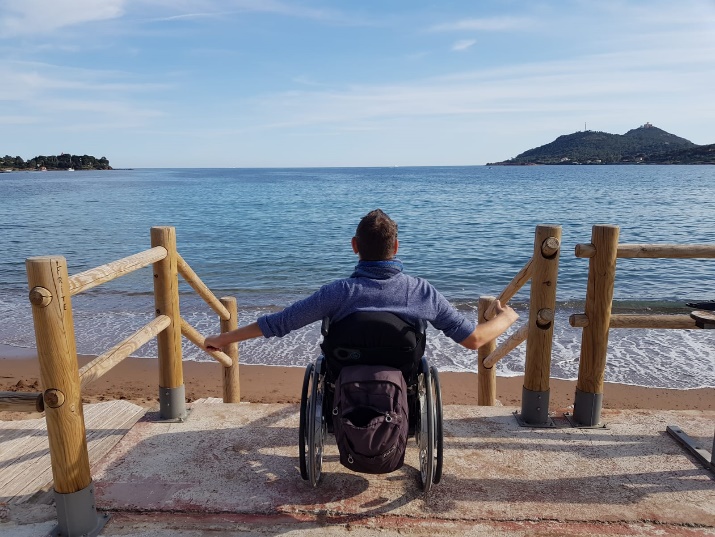 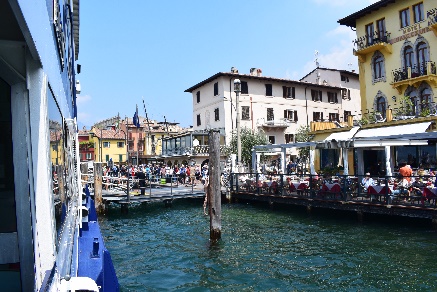 Gardasee 2019/Anna
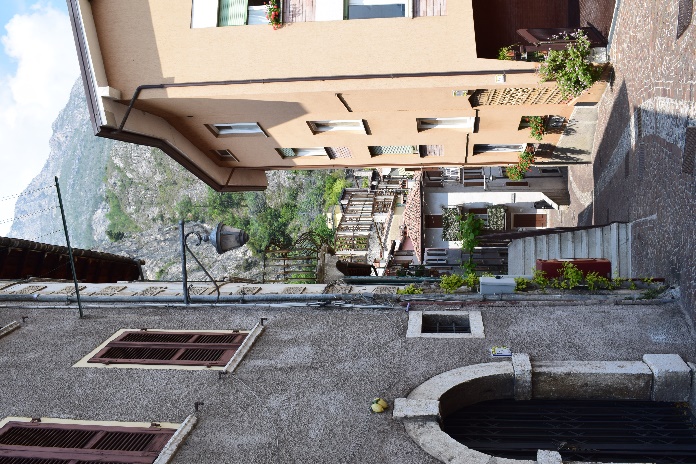 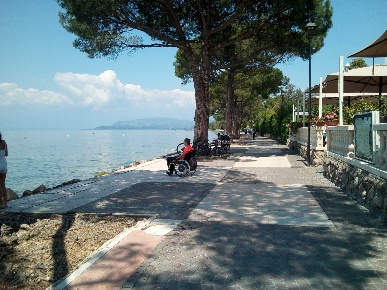 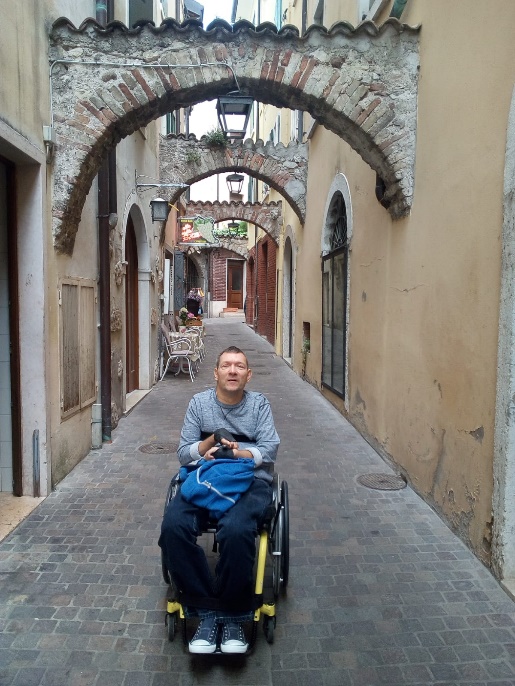 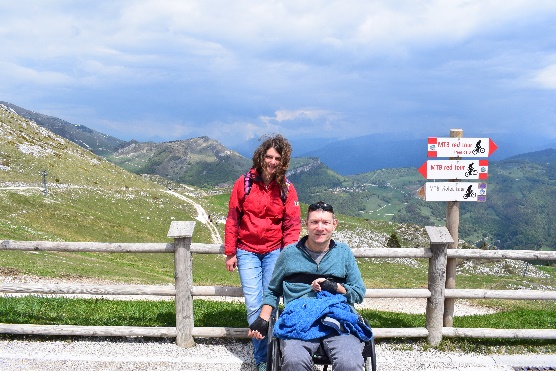 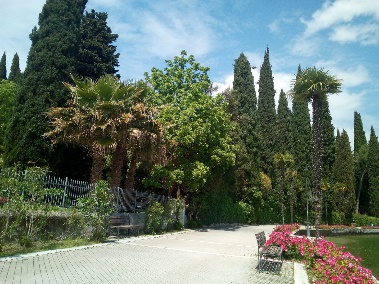 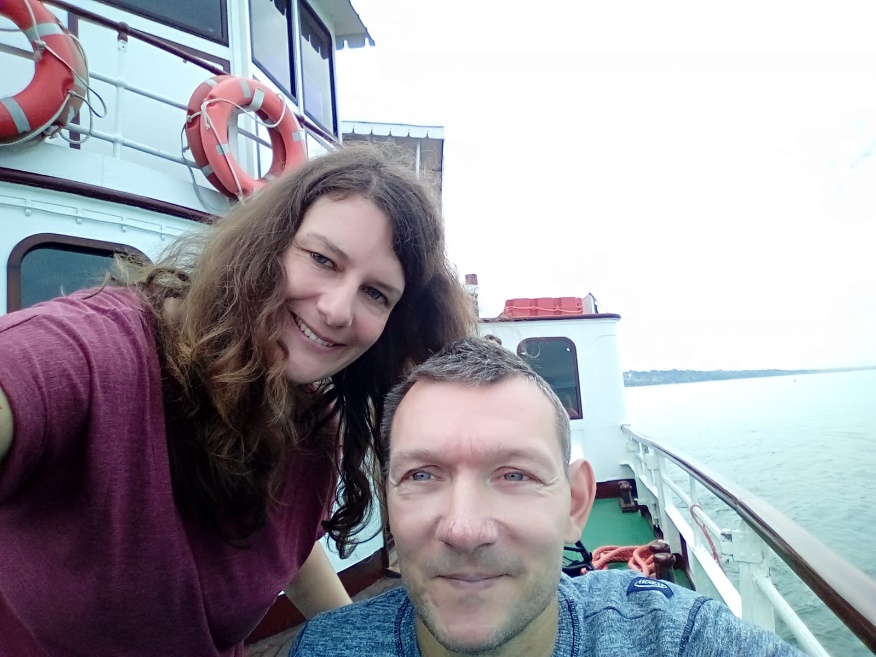 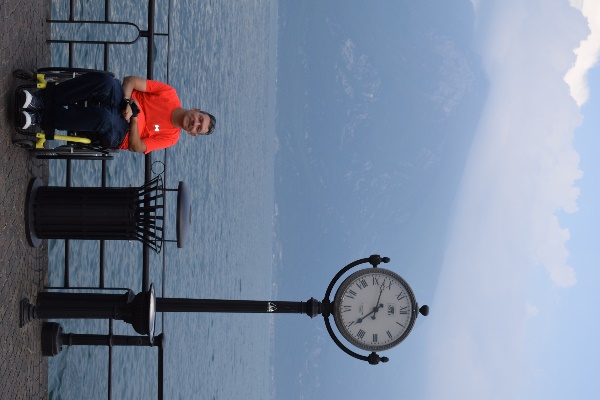 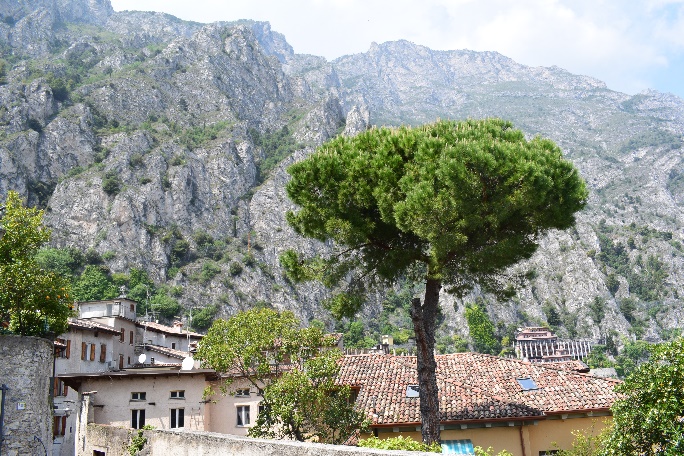 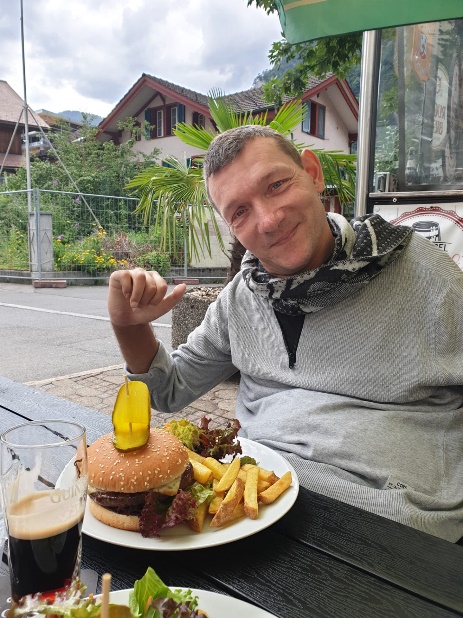 Thunersee2019/Anna
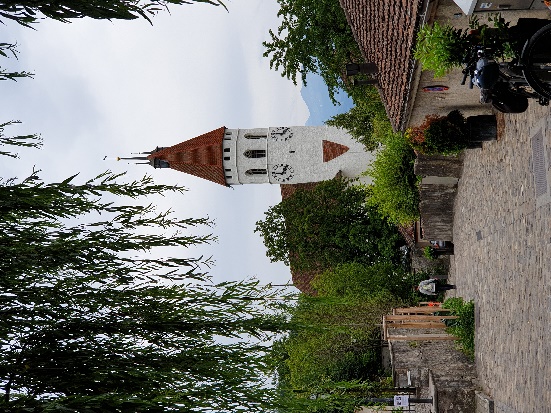 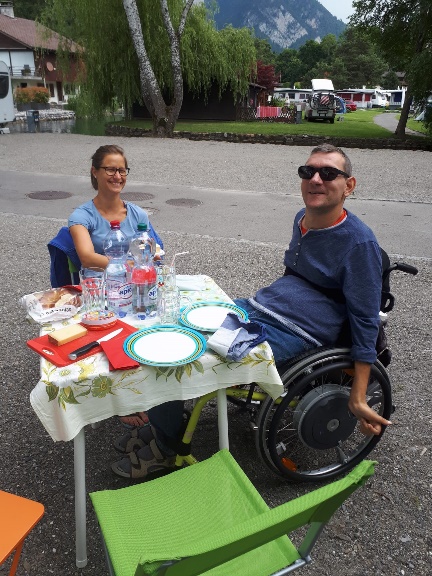 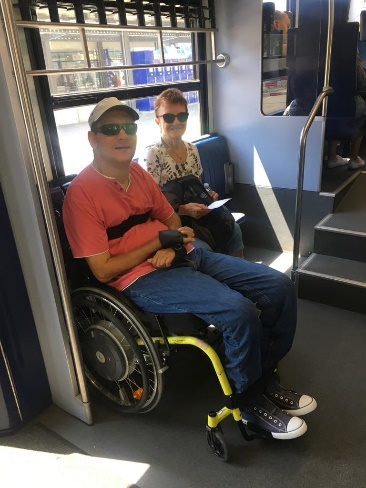 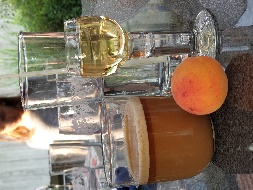 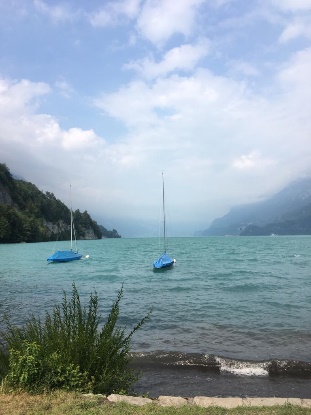 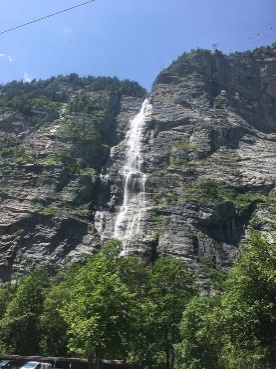 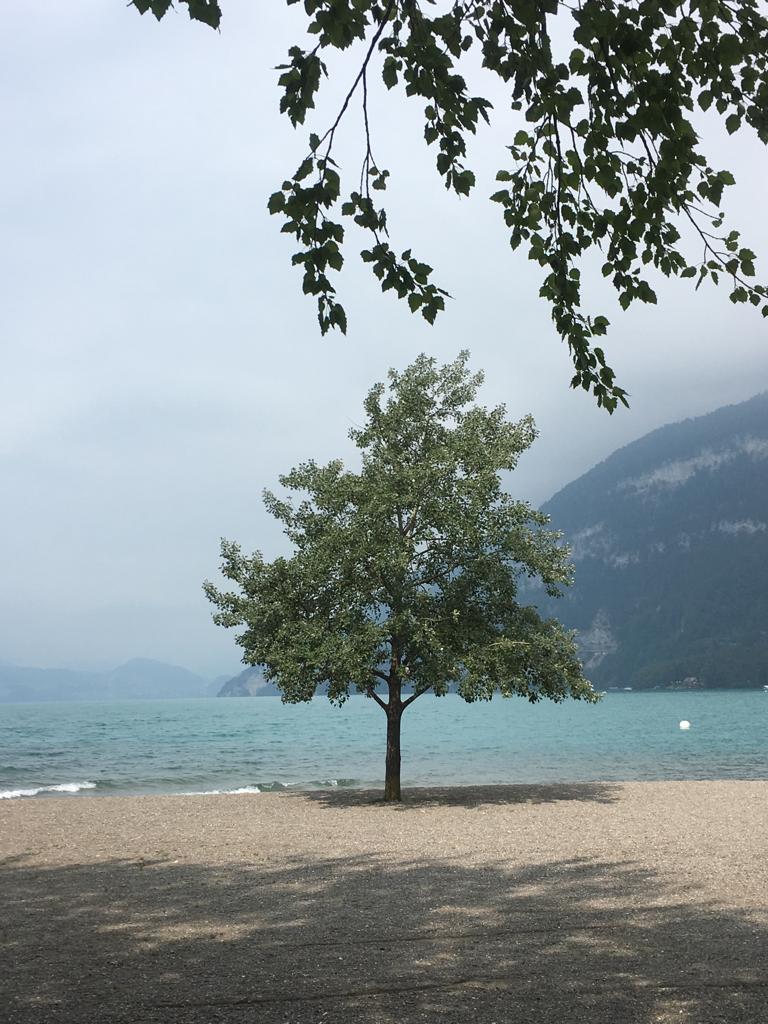 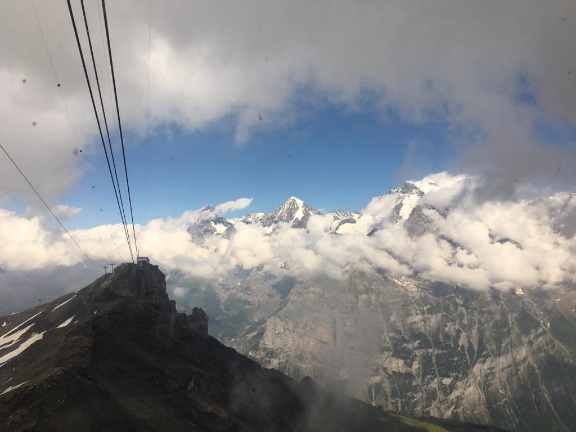 Bodensee 2019/Anna
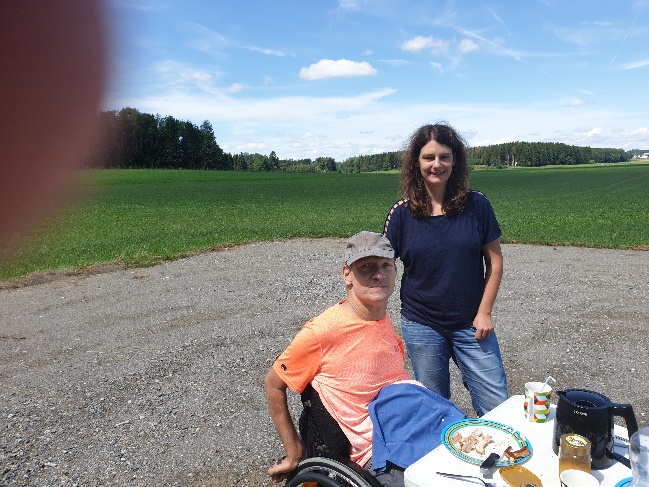 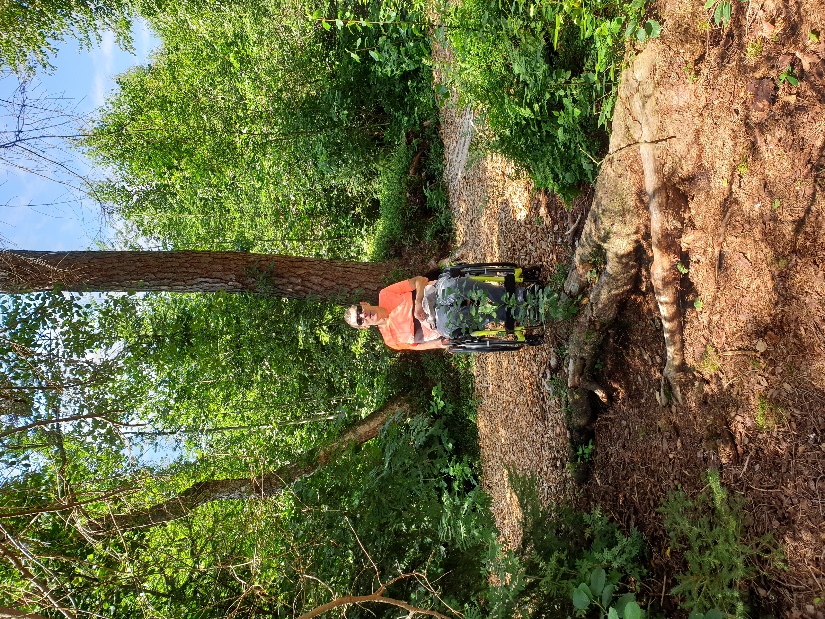 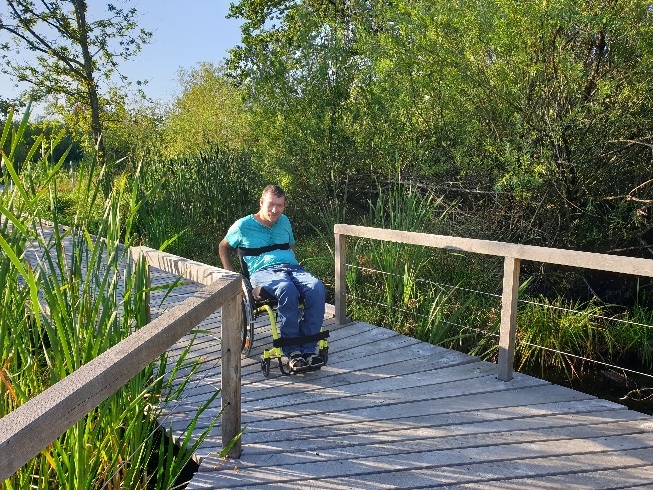 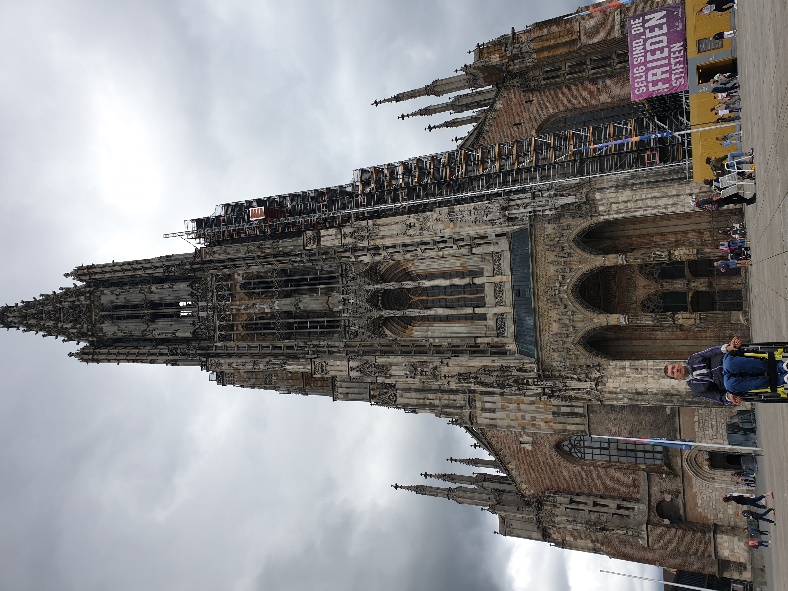 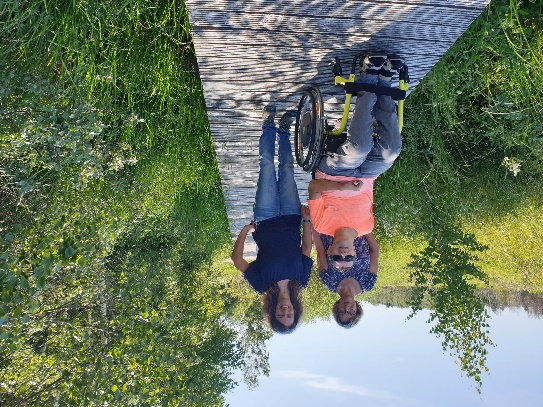 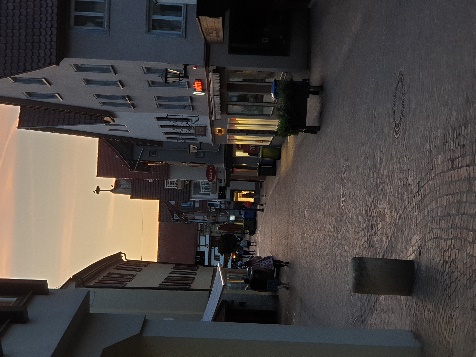 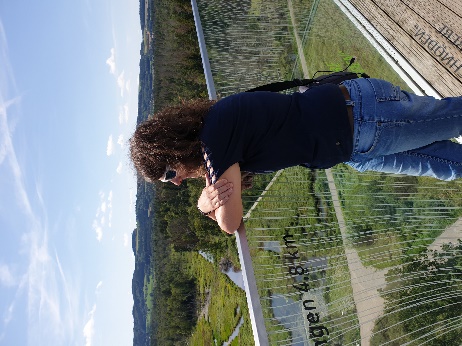 Move on - weiterfahren
Preise
Die Unfall-Geschichte 
May it be - möge es sein                                152 Seiten                        Hardcover                            Fr. 25.- 
  
Die  einjährige traumreise 
Move on - weiterfahren                                 248 Seiten                        Hardcover                             Fr. 29.- 
  
beide Bücher zusammen 
Fr. 50.-